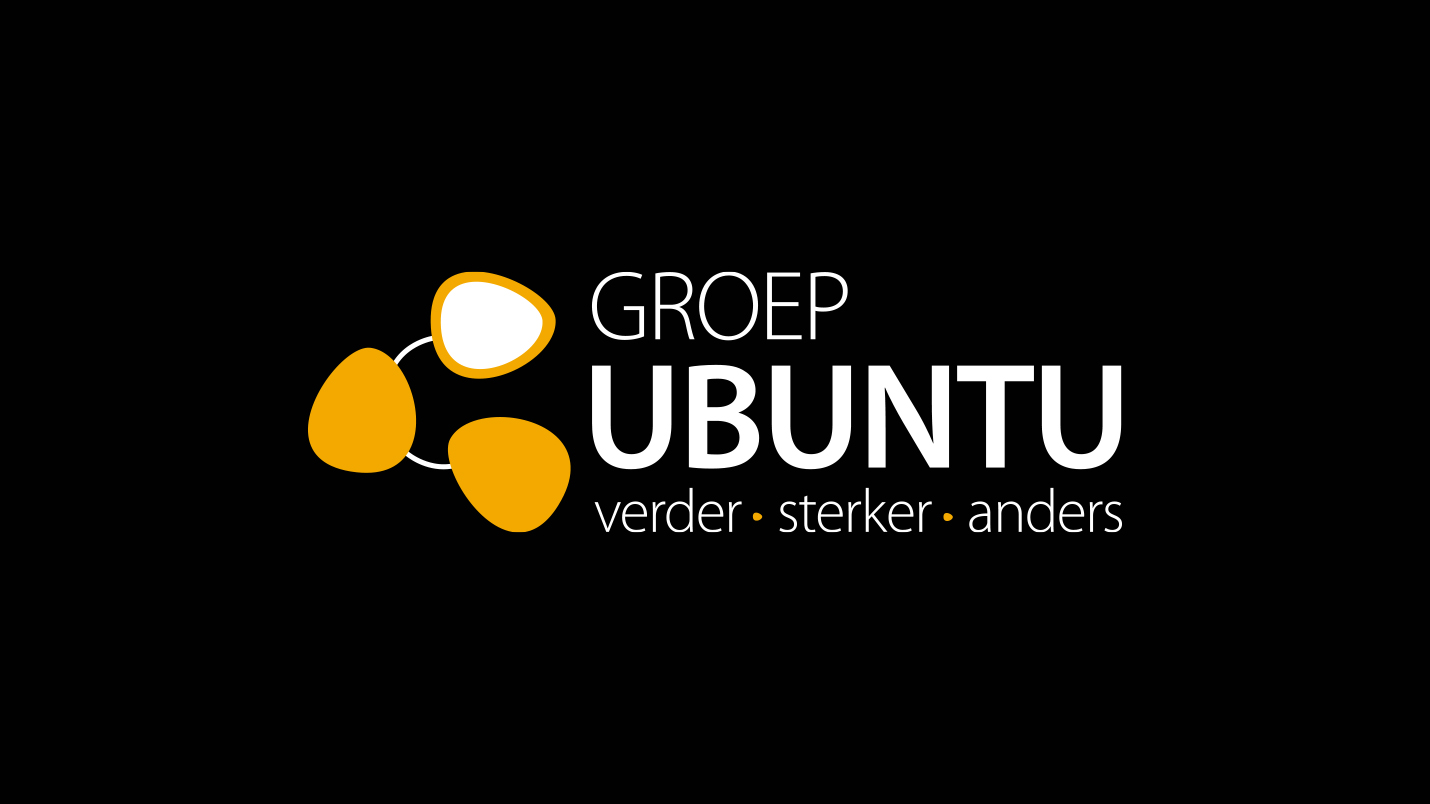 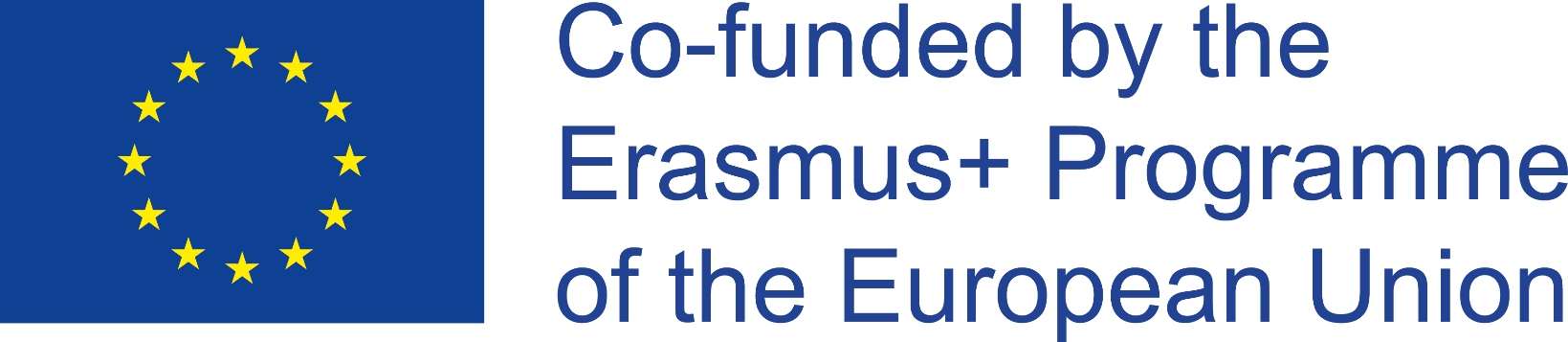 Disclaimer 
"The European Commission support for the production of this publication does not constitute an endorsement of the contents which reflects the views only of the authors, and the Commission cannot be held responsible for any use which may be made of the information contained therein."
2
Let’s start with a little game
3
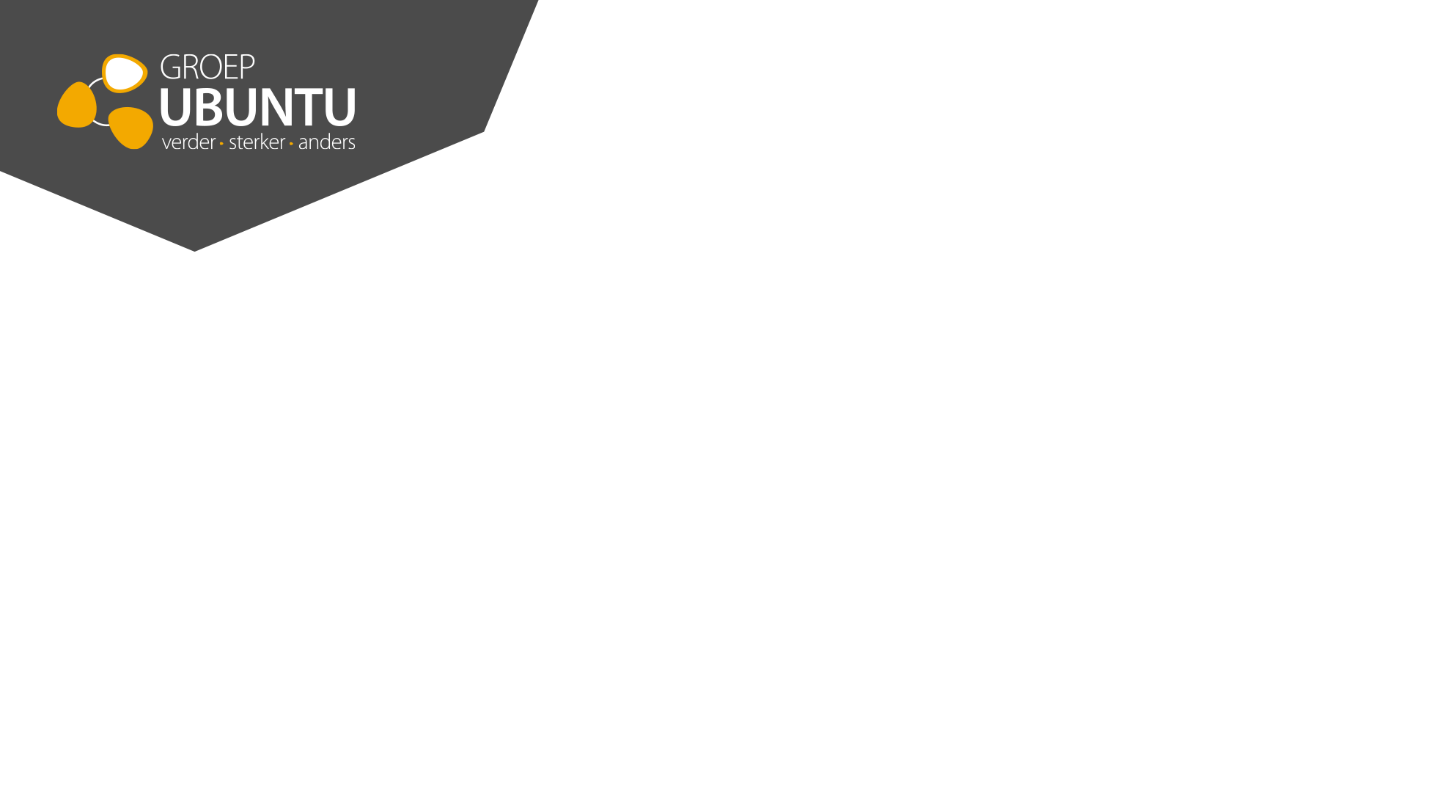 THE STORY OF ROY
Roy is a fan of Lionel Messi, the famous football player. On his birthday, he gets the best present of his life: he can go to Barcelona with his father. There, they go to a football match with Lionel Messi. Roy makes a big banner that he can show on the stands. It says 'Hi Lionel'. When the players enter the field, Roy holds up his banner. Messi looks up and waves. “He has seen it," Roy shouts to his father, jumping up and down full of excitement. This is his best birthday ever!
4
Each story you read is an interpretation
5
[Speaker Notes: If I tell you a story, or you or you, you will all remind you different things about the story. That’s why it’s important that you say the right things, and that your core message is obvious.]
Stories motivate people in ways that statistics never will
6
[Speaker Notes: Once upon a time … If we think about it, we tell stories all the time. It’s proven that people retain 70% of the information in story form, while we only capture 5 to 10% through data or statistics. That’s the power of storytelling!]
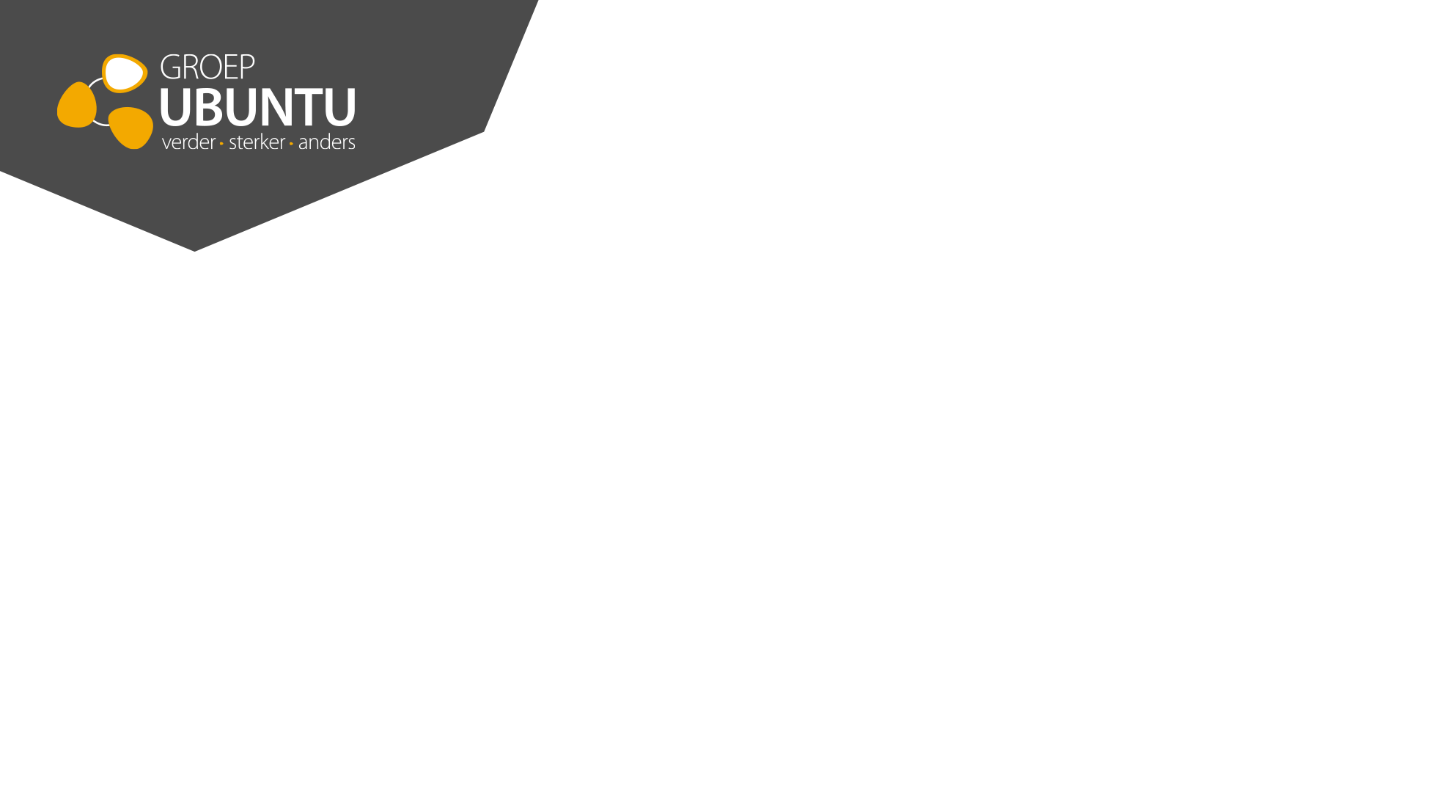 HOW TO WRITE A STORY?
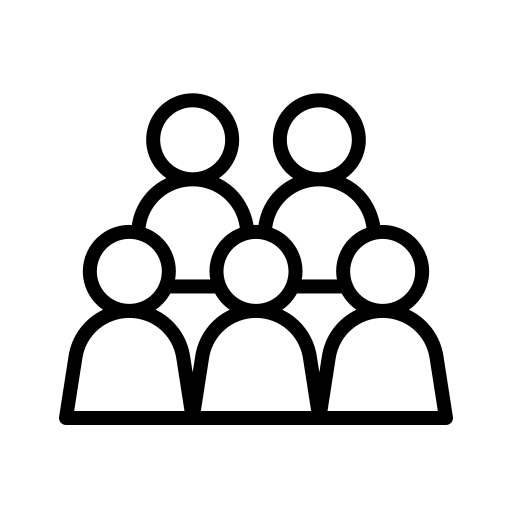 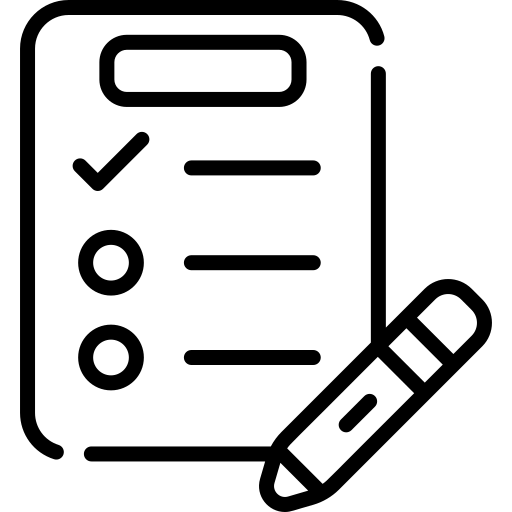 1 core message
WHAT IS THE MESSAGE I WANT TO SHARE WITH THEM?
WHO IS MY AUDIENCE?
7
[Speaker Notes: Keep your audience in mind, you wouldn’t tell something about your job to your mother as you say it to a colleague at work. Your tone of voice is different if you write for a potential client, for his or her parents or for health professionals.]
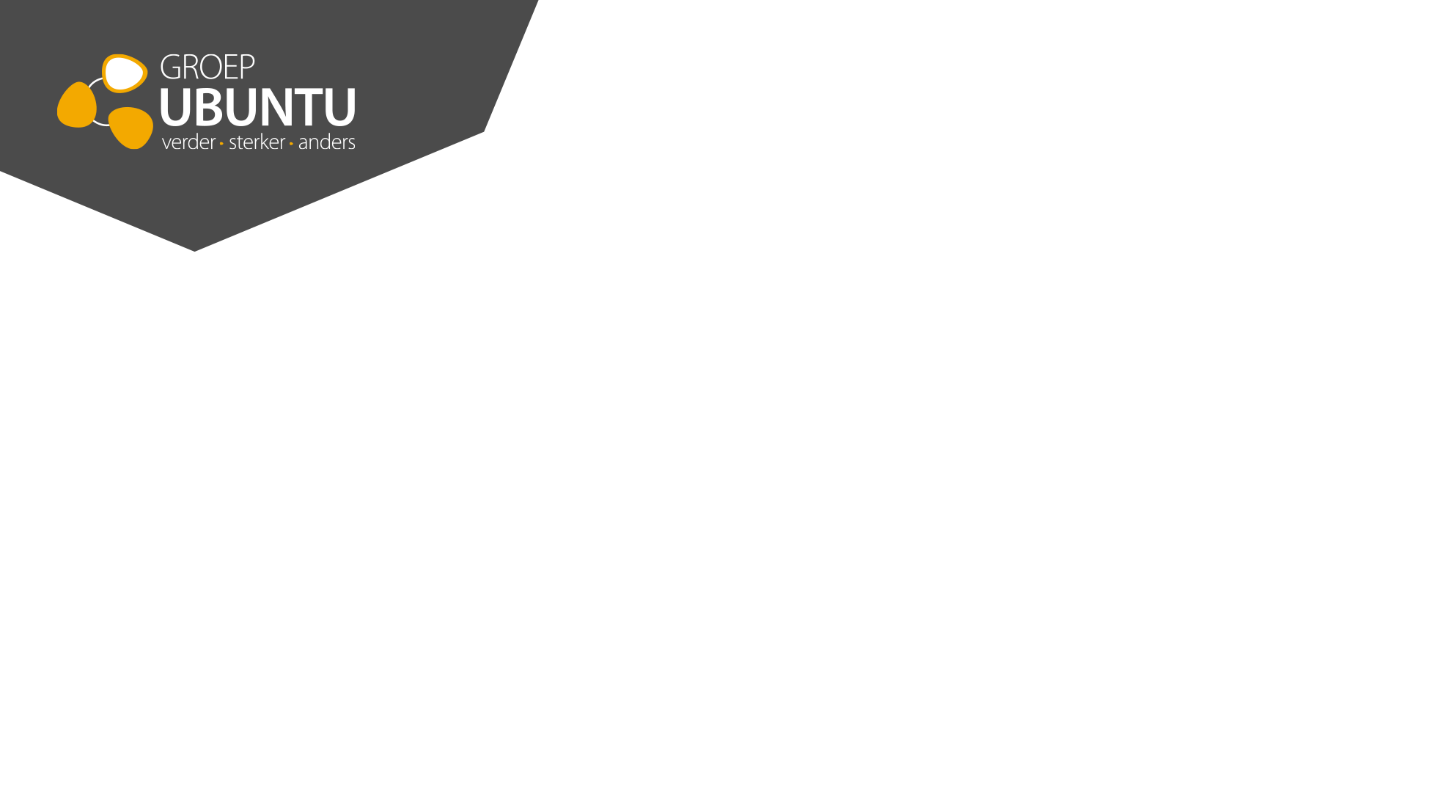 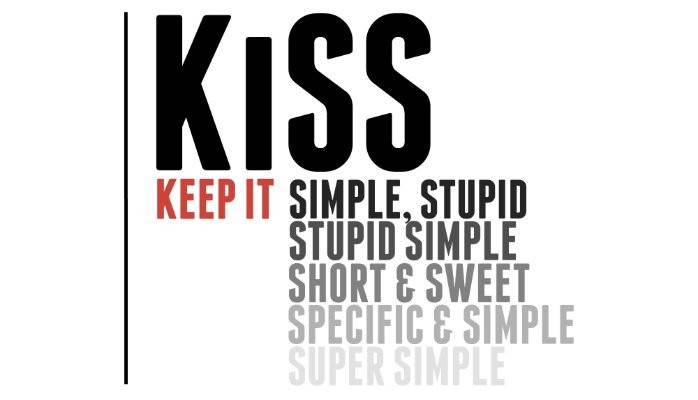 HOW TO WRITE A STORY?
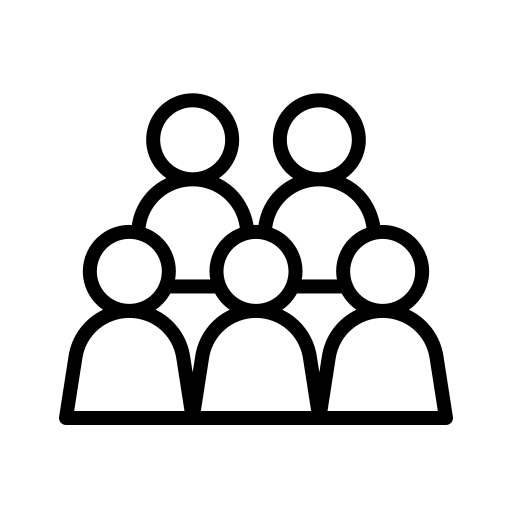 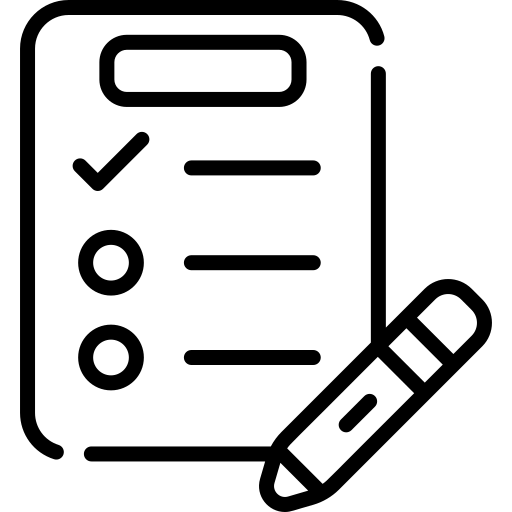 WHAT IS THE MESSAGE I WANT TO SHARE WITH THEM?
WHO IS MY AUDIENCE?
8
[Speaker Notes: Not every story you tell has to be a surprising, edge-of-your-seat epic. Some of the most successful and memorable stories are relatively simple and straightforward. Also if you write the texts, the most difficult thing is to translate a tekst with a lot of difficult words into an easy-reading simple tekst without losing your content.]
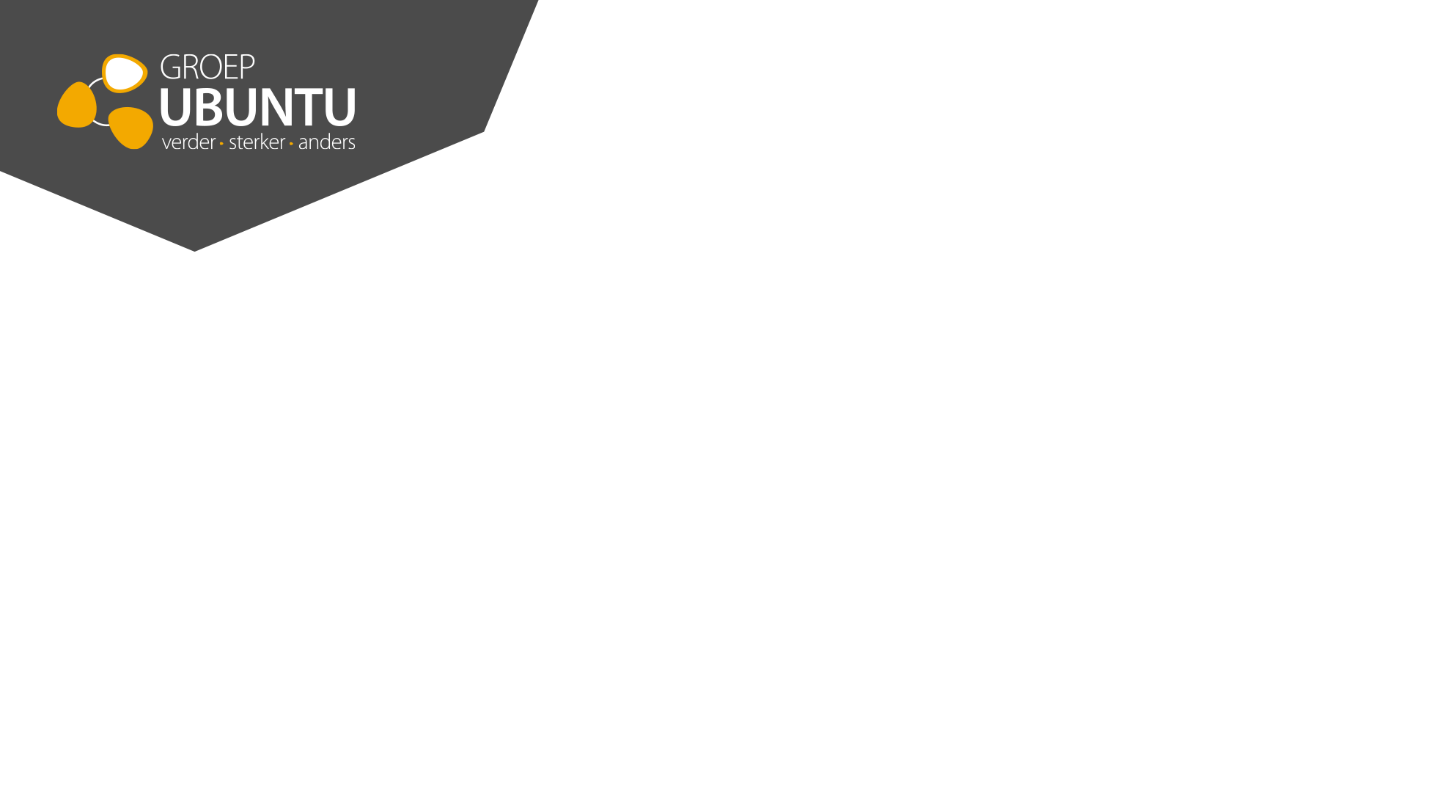 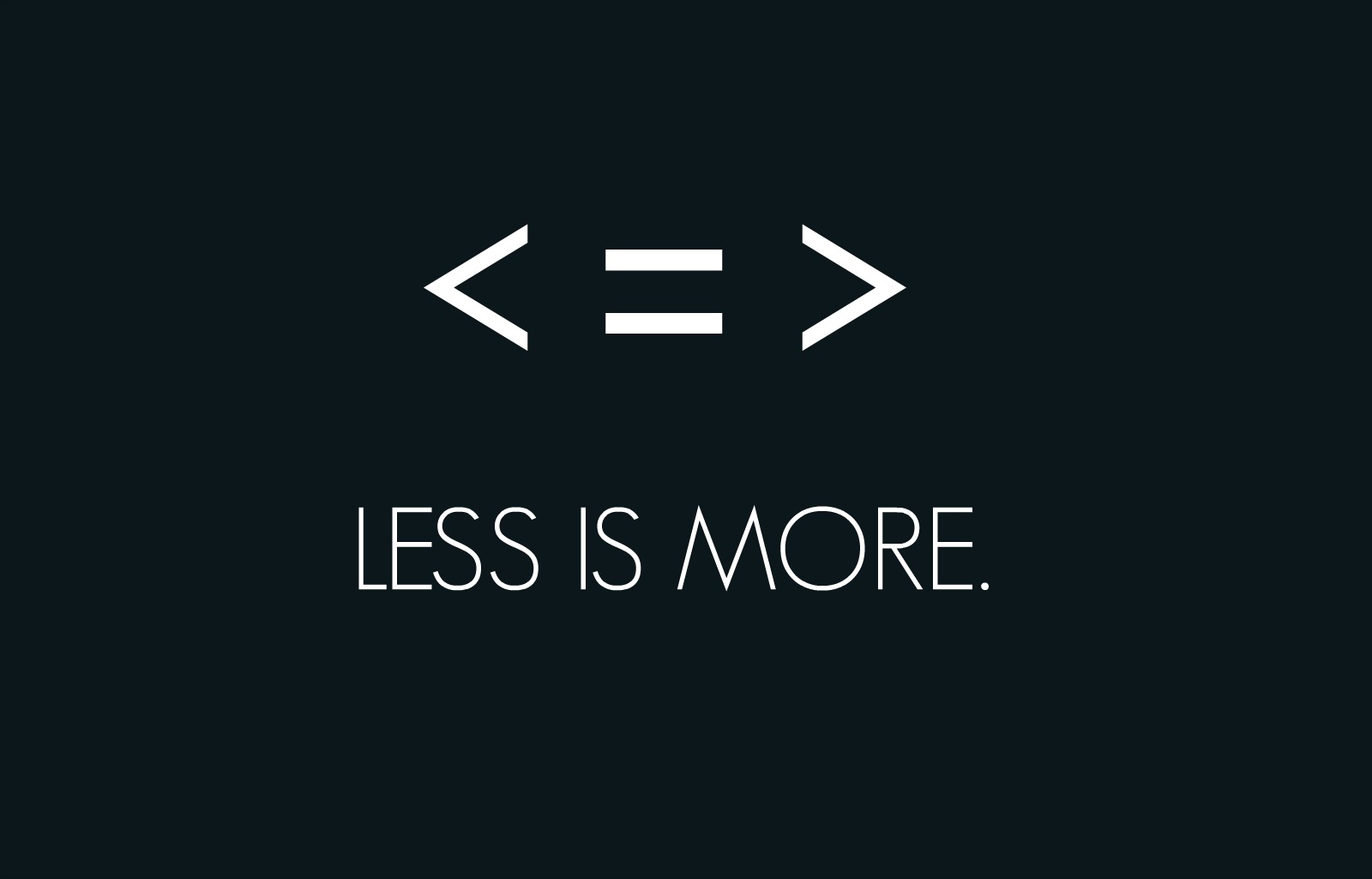 HOW TO WRITE A STORY?
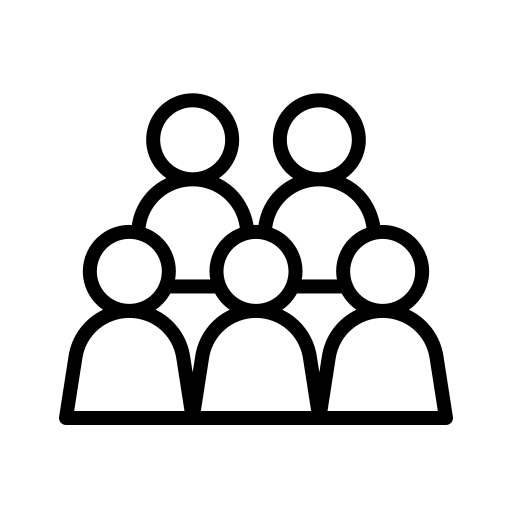 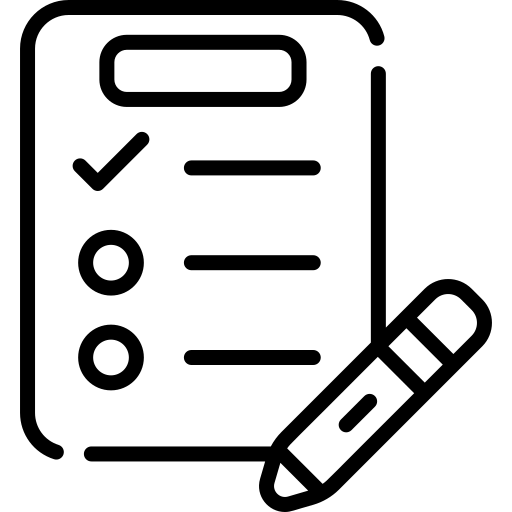 WHAT IS THE MESSAGE I WANT TO SHARE WITH THEM?
WHO IS MY AUDIENCE?
9
[Speaker Notes: Don’t let needless details to detract from your core message. Work from the principle that “less is more.” One of the biggest mistakes you can make is “putting in too much detail of the wrong kind” Don’t tell your audience what day of the week it was, for instance, or what shoes you were wearing if it doesn’t advance the story in an artful way. But transporting your audience with a few interesting, well-placed details — how you felt, the expression on a face, the humble beginnings of a now-great company — can help immerse your listeners and drive home your message.]
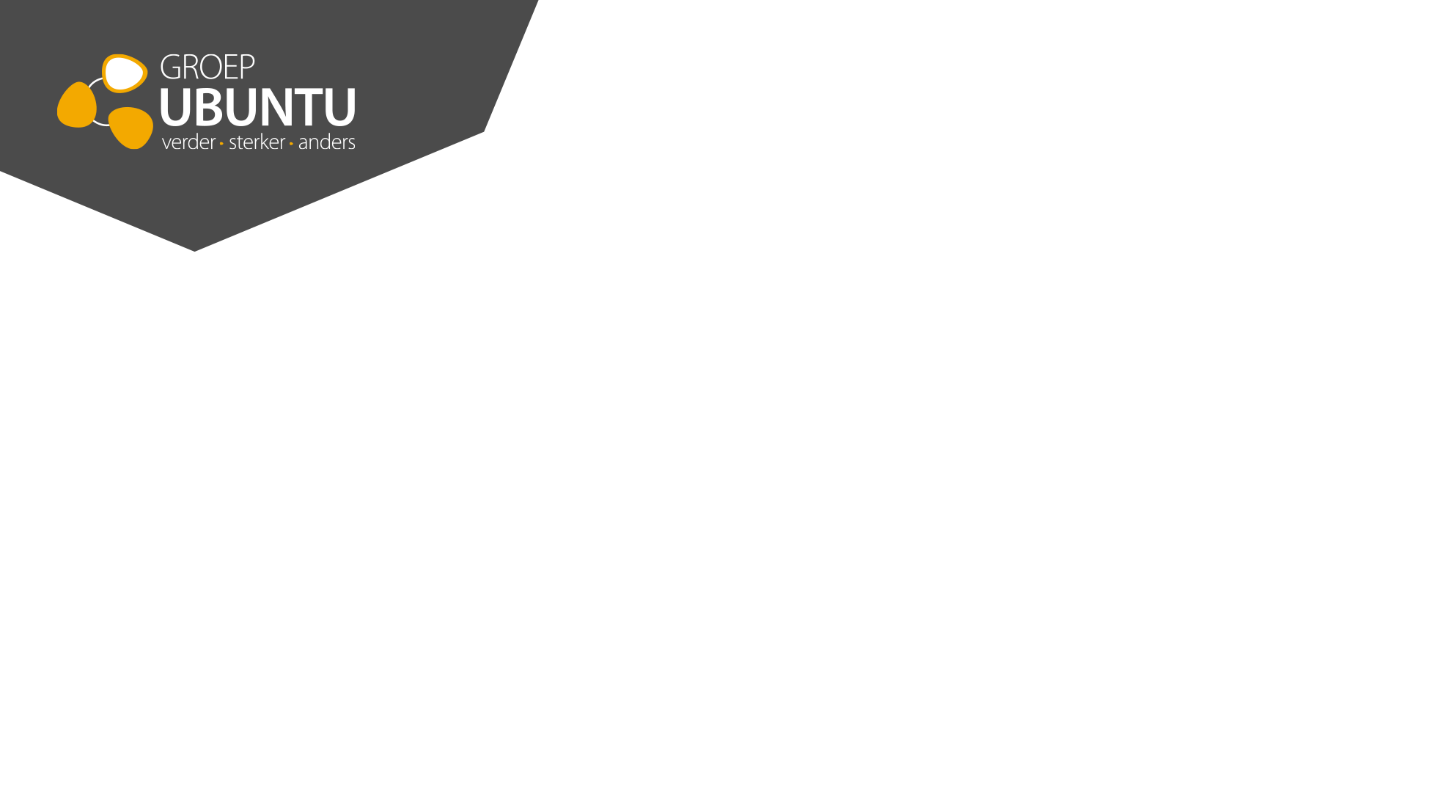 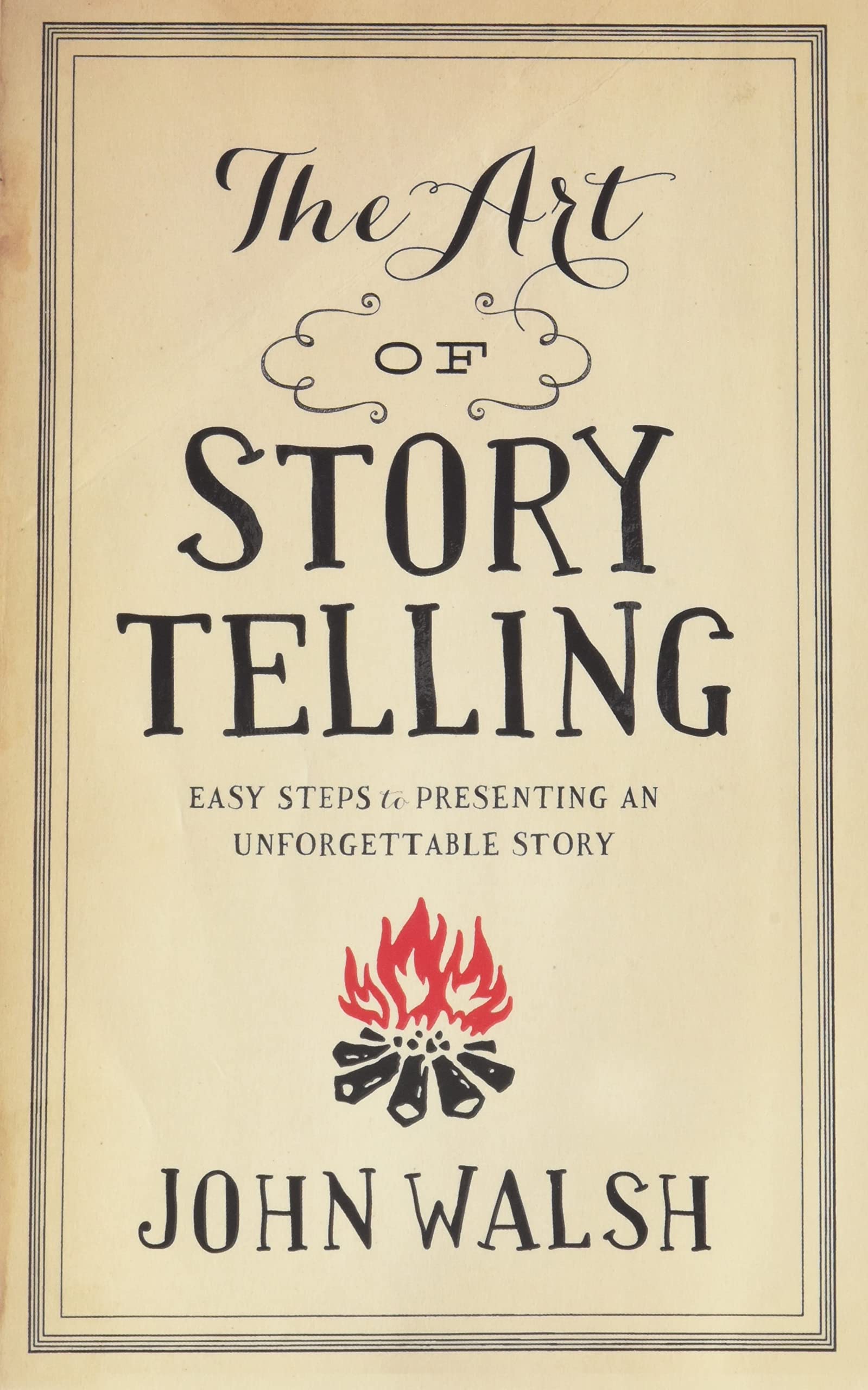 Storytelling = an art
10
[Speaker Notes: The main thing I would like you to keep in mind, is: write it the way you would tell it to your neighbour. Don’t use antiquated language, but use spoken language.]
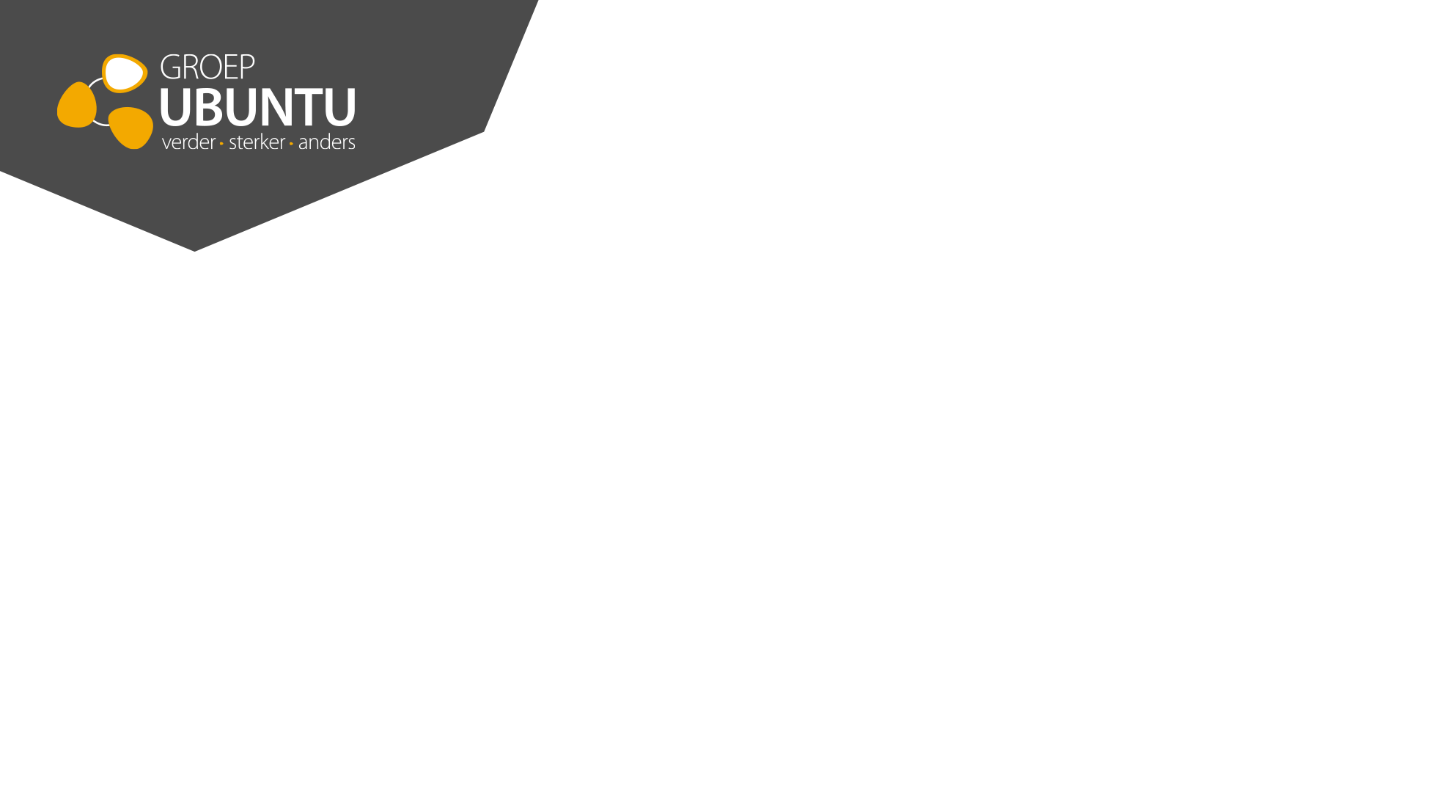 HOW TO WRITE A STORY?
SETUP 		describe the situation, particulars about the setting, the mood and 		the main character
RISING ACTION	reveal the conflict or obstacles to be overcome
CLIMAX  	the turning point, when the main character becomes a hero (‘gets 		your appreciation’)
RESOLUTION  	the conclusion, where obstacles are overcome / the end of the story 		reveals the main point or essential lesson
CTA		what do you want your readers to do after reading?
11
[Speaker Notes: Authenticity is very important. Don’t lie. 
CTA: subscribe to a newsletter, buy a product, ask information about your services, …?]
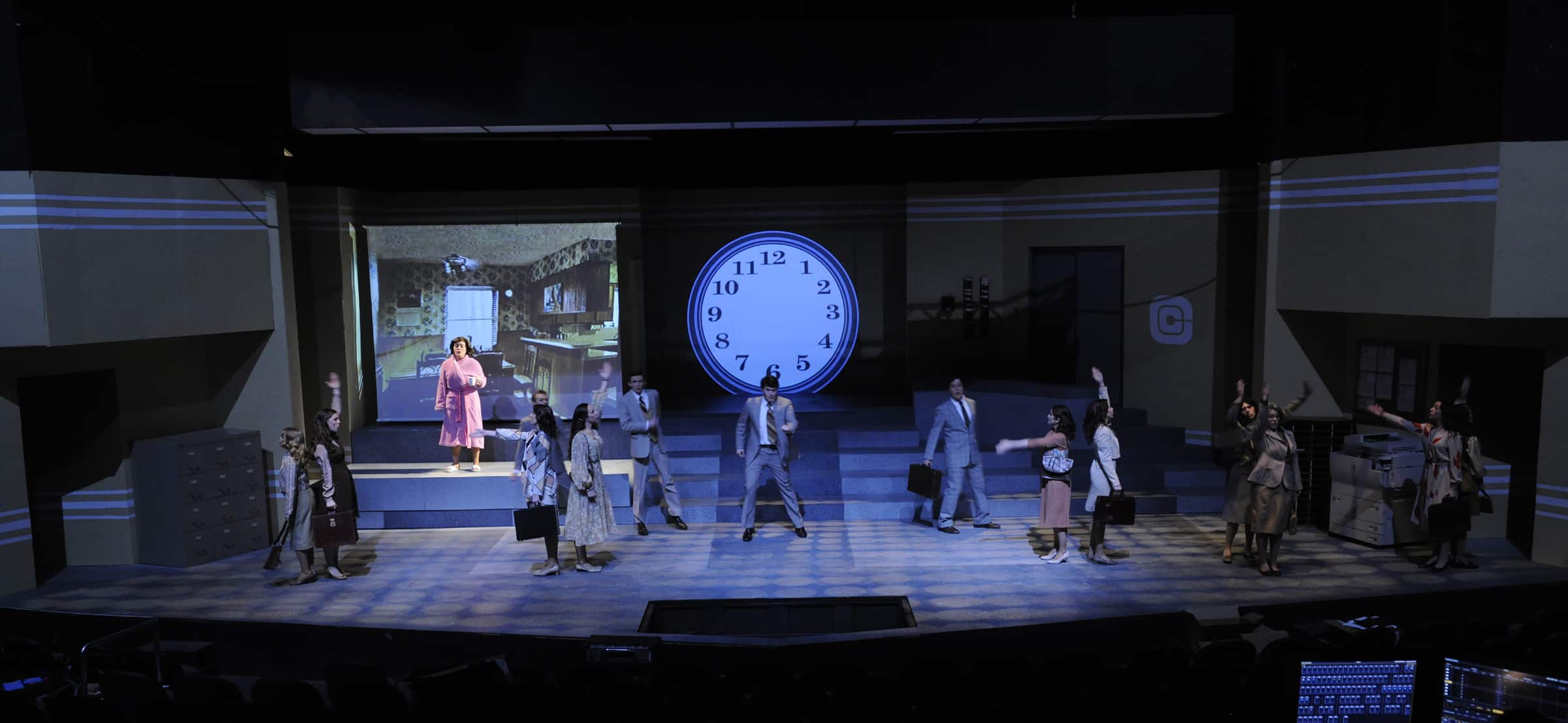 Set the stage
Use dialogues
One take-away
12
[Speaker Notes: Storytelling is a bit like telling a fairy tale to little children. You have to catch their attention, they have to hang on your every word and afterwards they must have an emotional, good feeling about your story. 
Set the stage: create mental image with time and location – who is your character, where does he live, where does he work, … 
Be very specific: use dialogues, this places the listener into action – a butcher says something in a different way than a teacher would do, a child doesn’t talk like an adult, a person with a disability doesn’t talk like our general manager talks, but we as writers we sometimes give them some extra power
What’s the moral of the story? One take-away you want them to keep in mind]
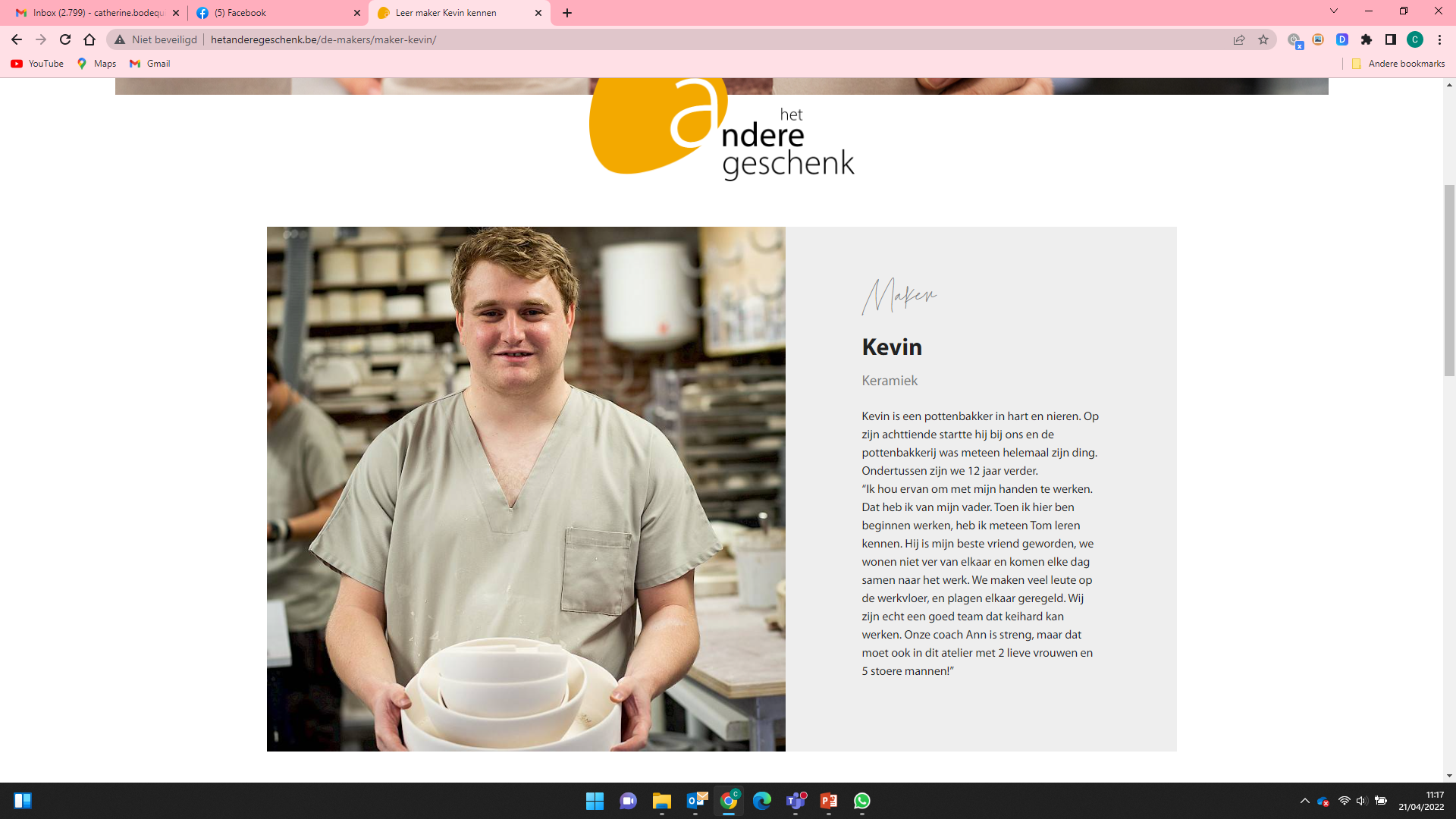 13
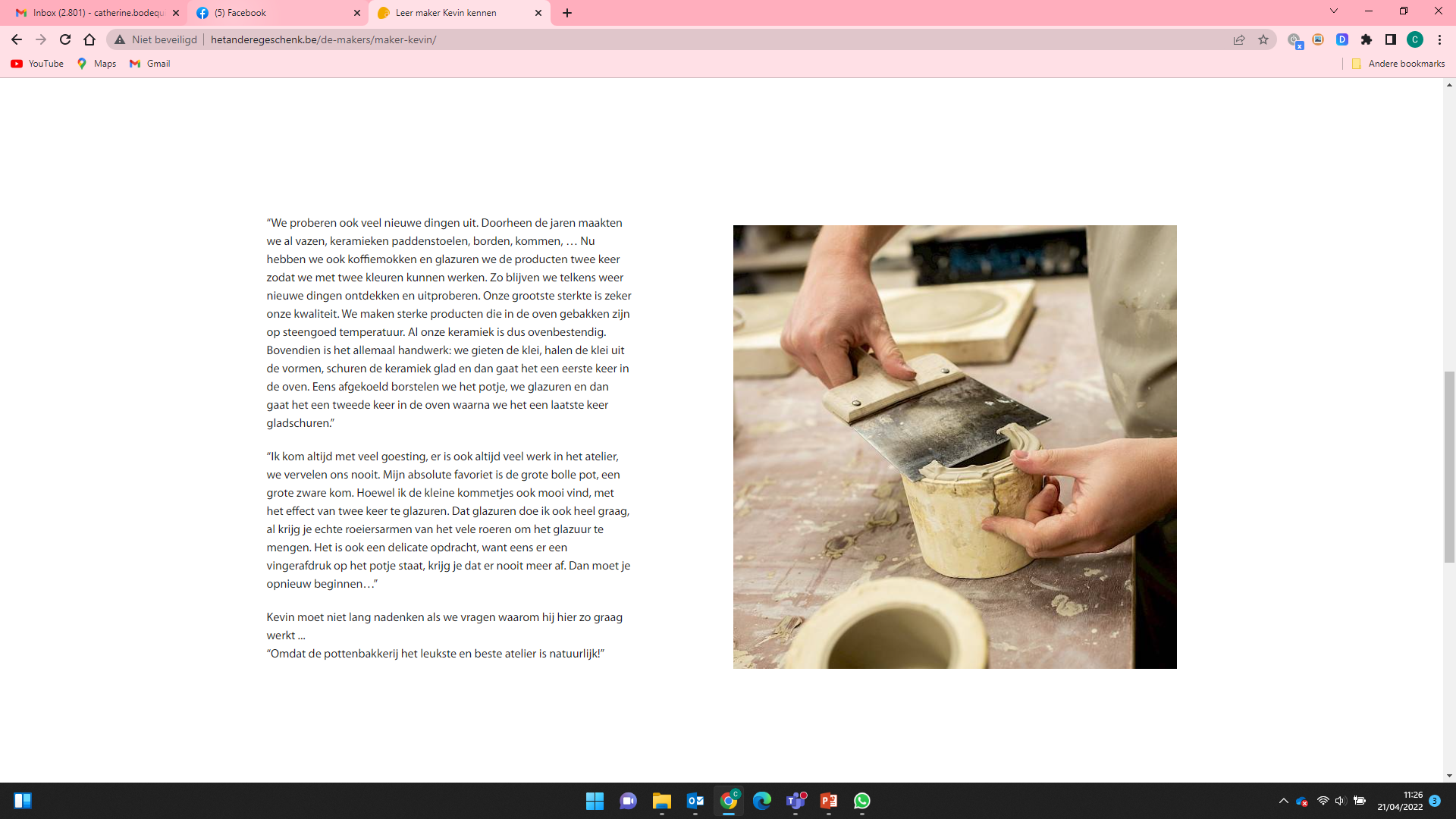 14
[Speaker Notes: handicraft]
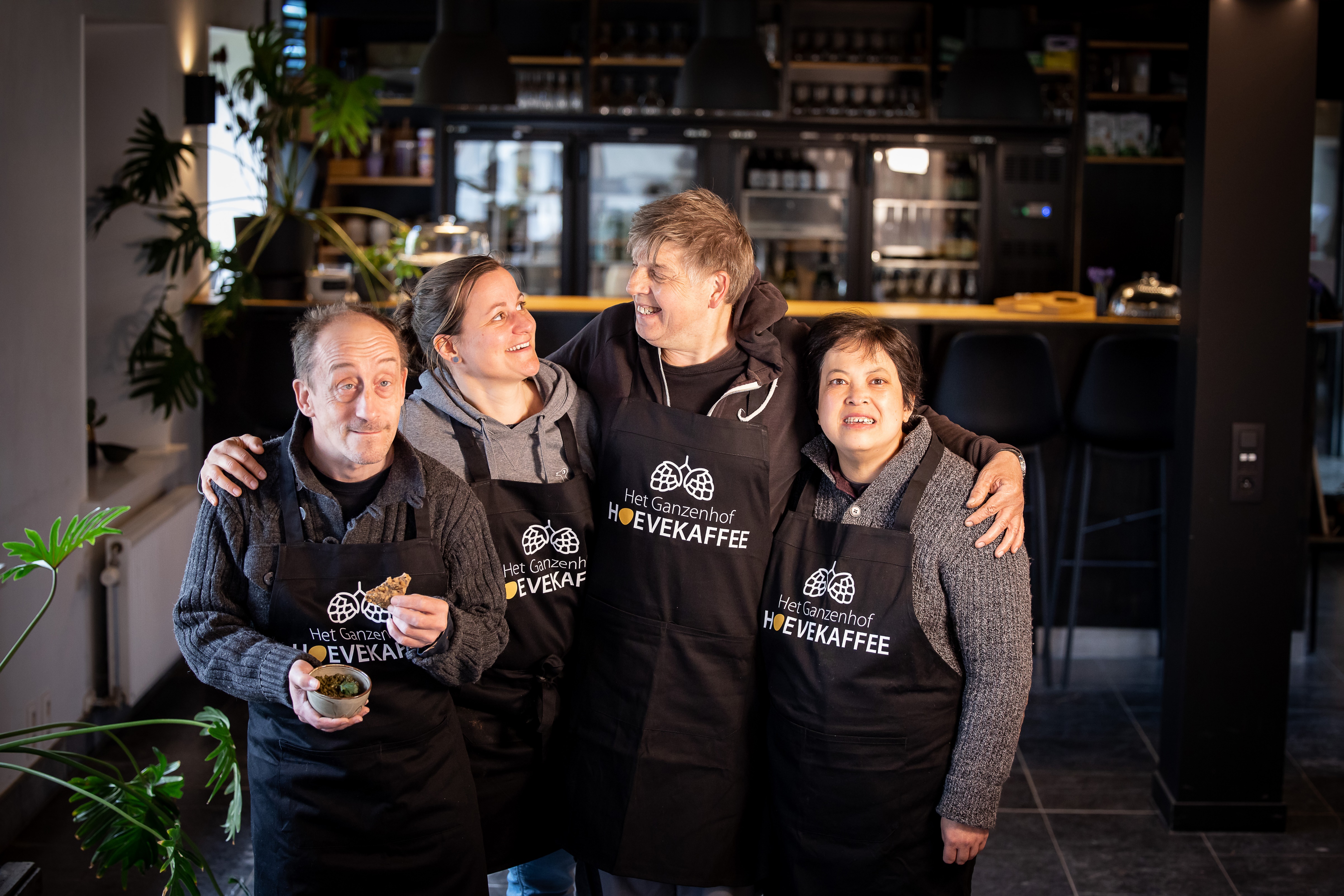 15
[Speaker Notes: Everyone has a story. The story is about people just like them who have problems just like they do. Then it shows how your brand solved them – and in the process how it can solve theirs too. This approach builds trust and confidence in the brand while remaining authentic. If you want to motivate, persuade or be remembered, start with a story of human struggle and eventual triumph. It will capture people’s hearts, by first attracting their brains.]
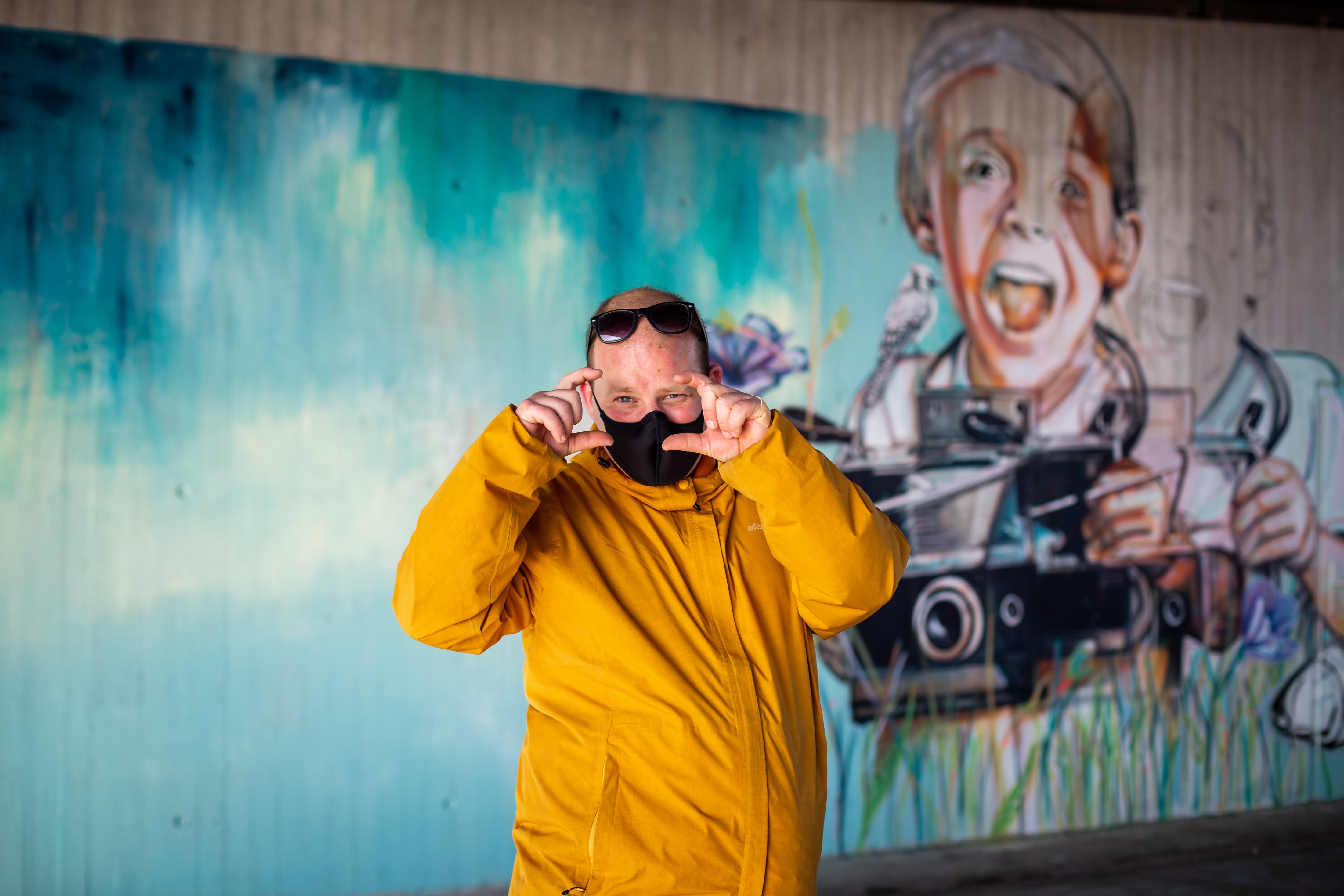 Stay curious
16
[Speaker Notes: Stay curious and you will have plenty of stories to tell! Listen to people in your organization, keep your eyes and ears open, create a setting where colleagues know they can share beautiful stories with you / the communication department. Even if it is a subject you’re unfamiliar with, you’re curious and ready to absorb everything there is to know about it. This copywriter skill is something that tends to come naturally, but before you think you’re not curious enough, consider just asking yourself questions. Anytime you have a topic or assignment, start asking the Who, What, When, Where, Why, and How. You can trick yourself into being curious by answering those six essentials.
You may start an interview with a certain idea, and arrive back in your office with a whole other idea about the story, because you really listened to the other person, and you kept asking further.]
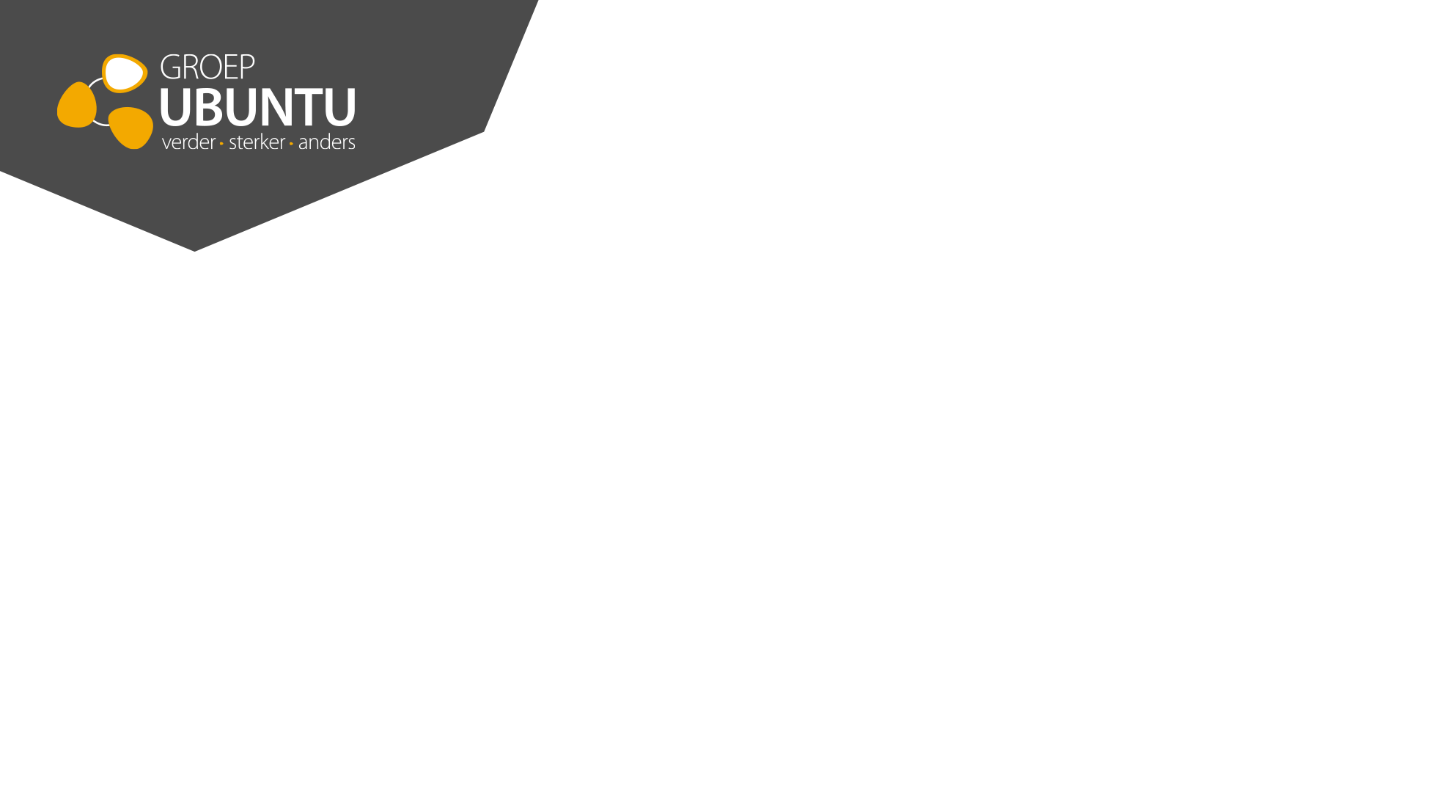 COPYWRITING
ACTIVE VS. PASSIVE VOICE

In a sentence written in the active voice, the subject of sentence performs the action. 
In a sentence written in the passive voice, the subject receives the action.

e.g. 
Active: Researchers earlier showed that high stress can cause heart attacks.Passive: It was earlier demonstrated that heart attacks can be caused by high stress.

Active: The dog bit the man.Passive: The man was bitten by the dog.
17
[Speaker Notes: You can convert every sentence to active voice. It replaces the reader more into the place of the main character, they look through the same eyes. You don’t have to do it everywhere, but as much as possible.]
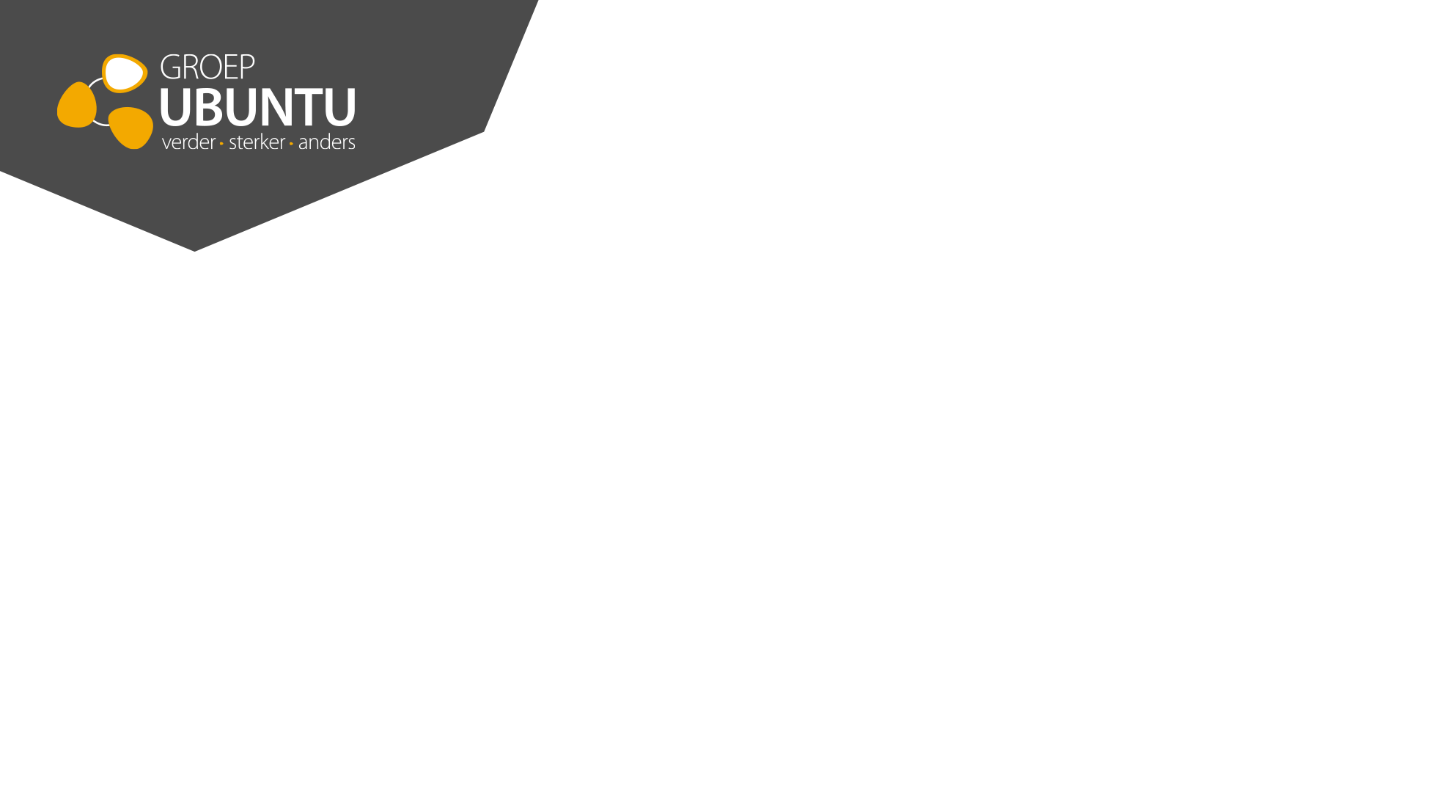 COPYWRITING
You need to master grammar, your language, punctuation, spelling, adjectives, and have a vast vocabulary to pull from when you write.
18
[Speaker Notes: Copywriting is not something that can be done by a robot. A writer always puts his own feelings and emotions into a text. Certainly in care organizations it’s really important that the writer himself cares about the stories and the organization.]
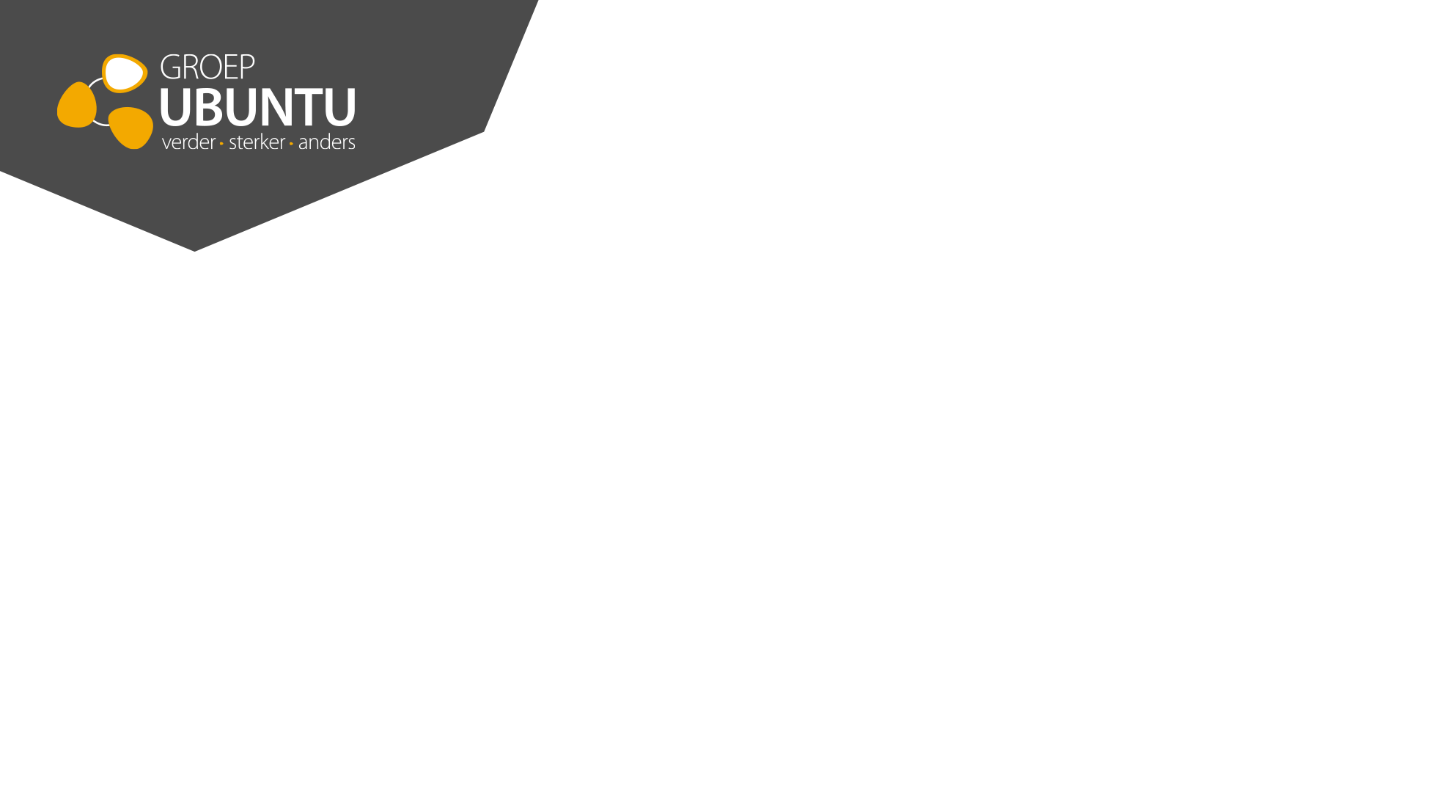 COPYWRITING
THE SHORTER THE BETTER

True or false?
19
[Speaker Notes: False! If you take people into your story, they keep reading, even on the internet. What they don’t read are boring stories.]
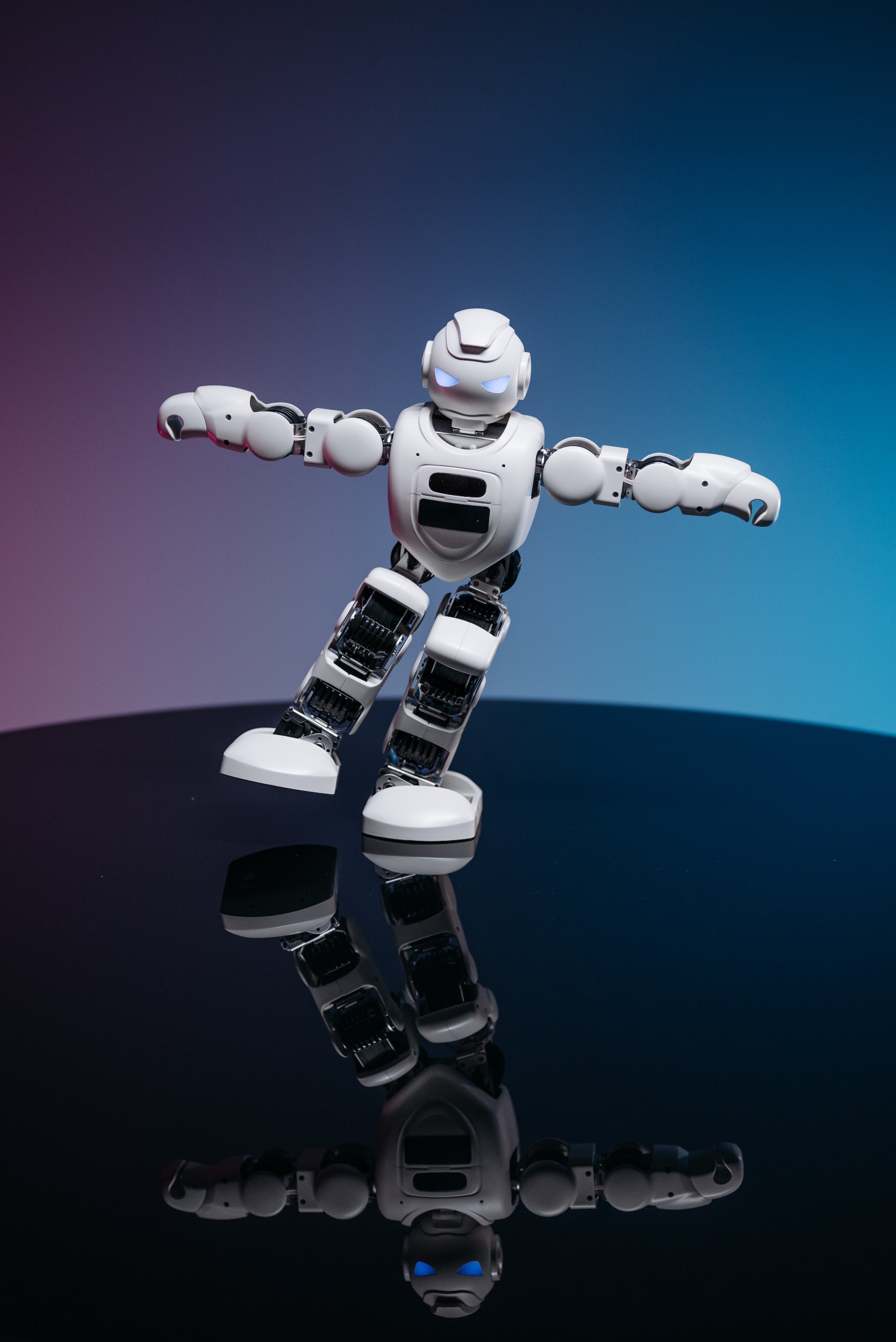 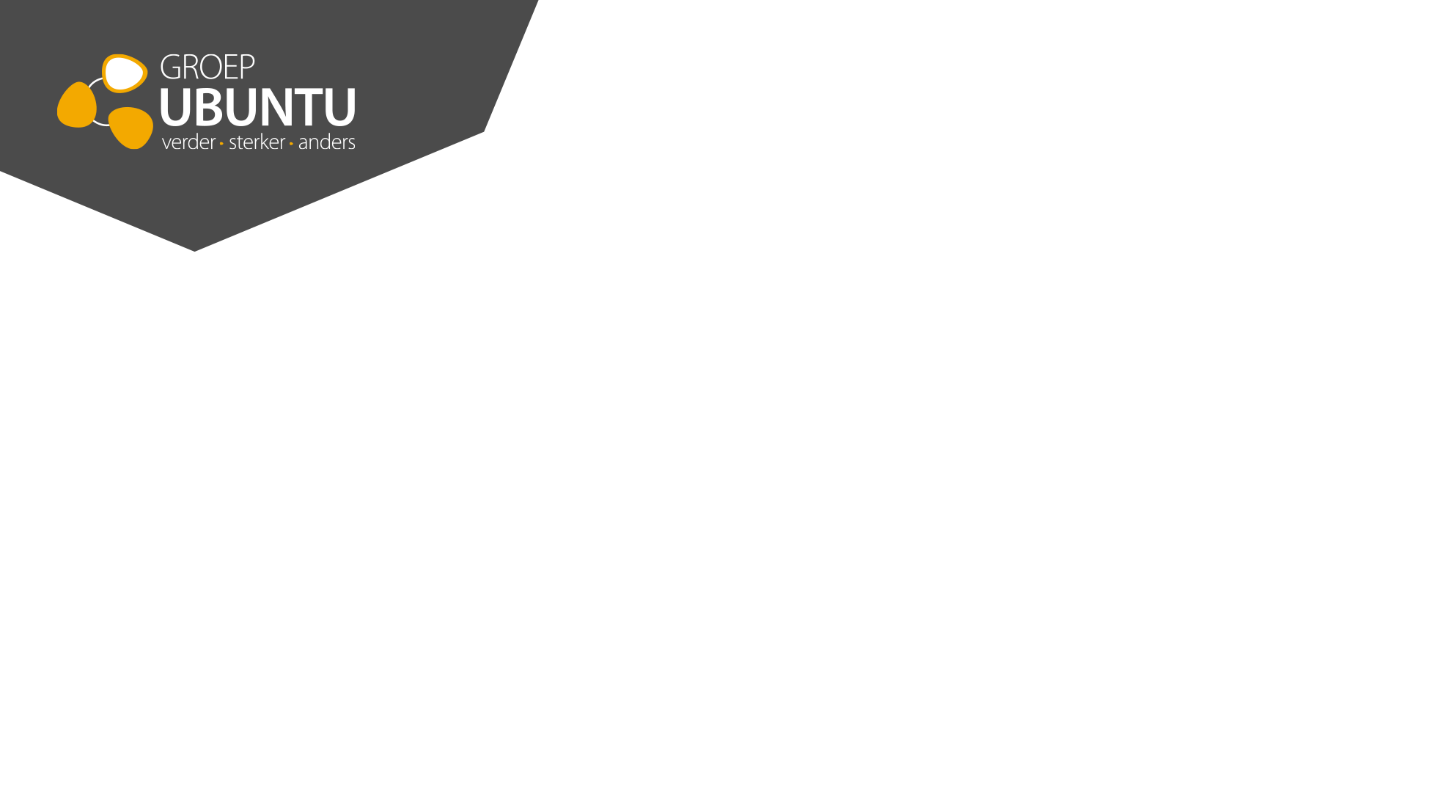 COPYWRITING
You are not a robot, 
you are a human being 
with feelings and empathy.
20
[Speaker Notes: Copywriting is not something that can be done by a robot. A writer always puts his own feelings and emotions into a text. Certainly in care organizations it’s really important that the writer himself cares about the stories and the organization. To write something that sells, you need to touch a reader on an emotional level.
You explore their feelings of happiness, sadness, failure, fears, and beliefs.
By using the power of empathy, you prime the reader for your sales pitch, and may increase the likelihood they will follow your call-to-action at the end.]
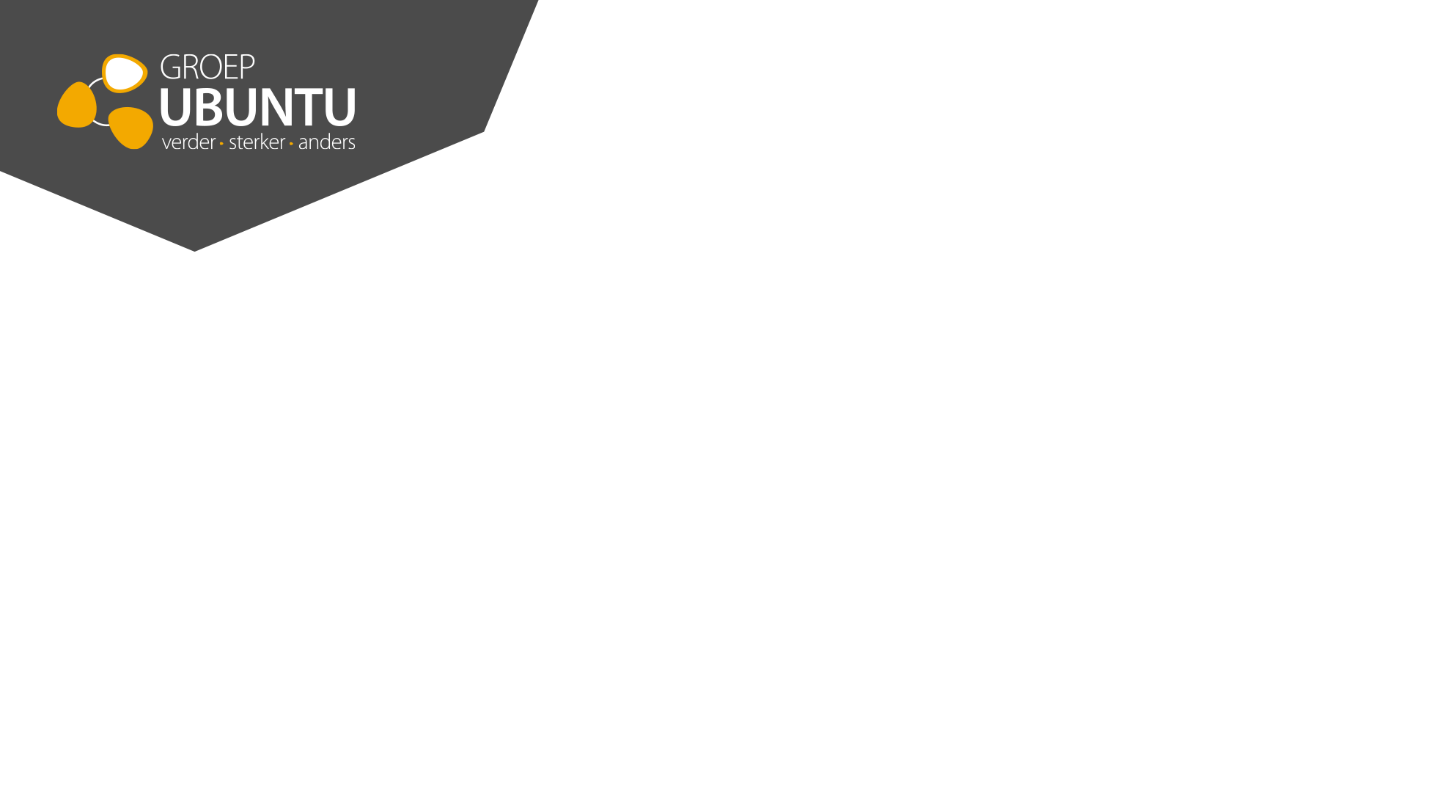 COPYWRITING
The Ability To Create Something New, Even If It’s Old
21
[Speaker Notes: As a communication officer working in one organization you will often be asked to tell the same message in a different way. You have to stay creative and repackage your message over and over again.]
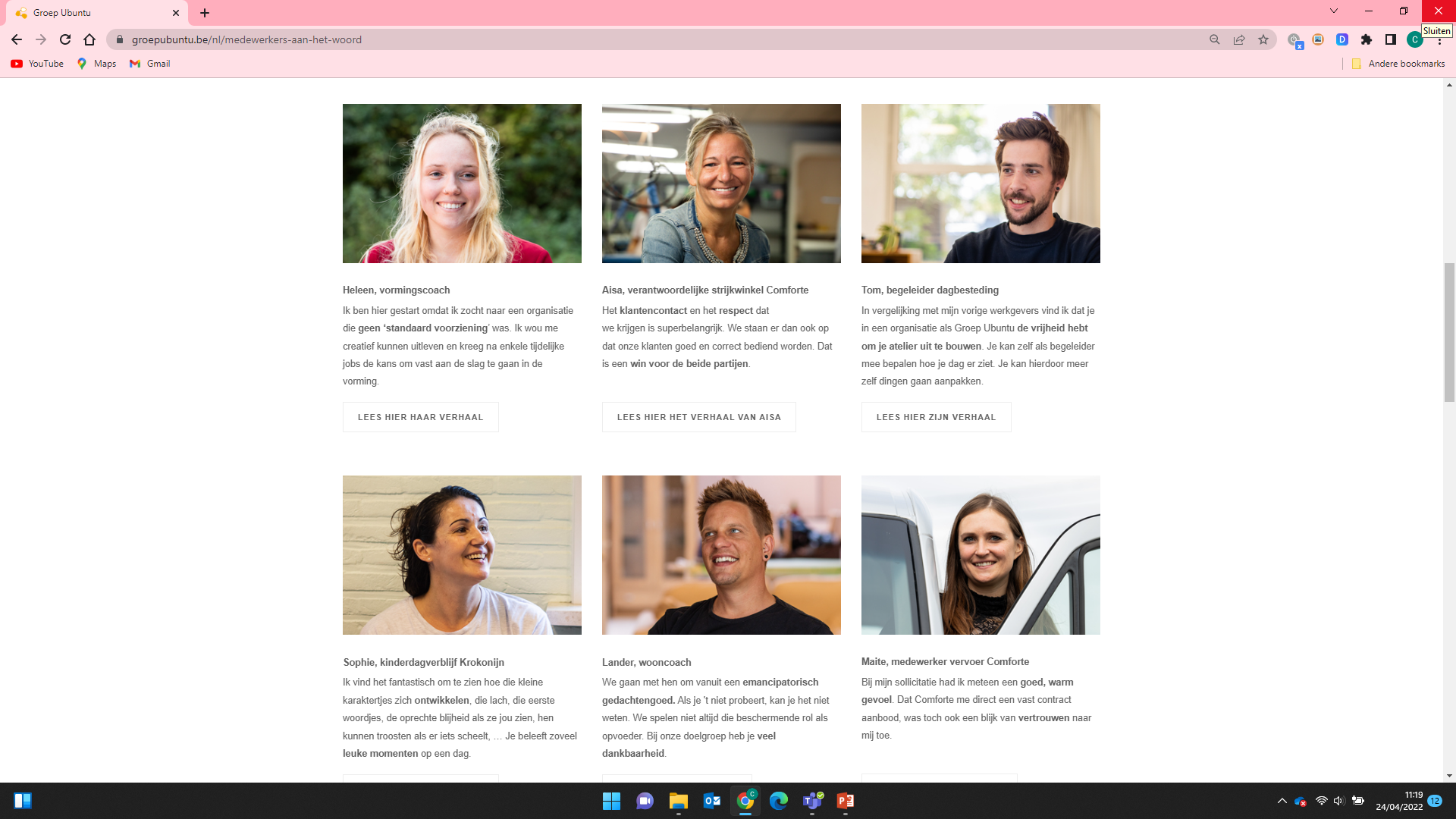 22
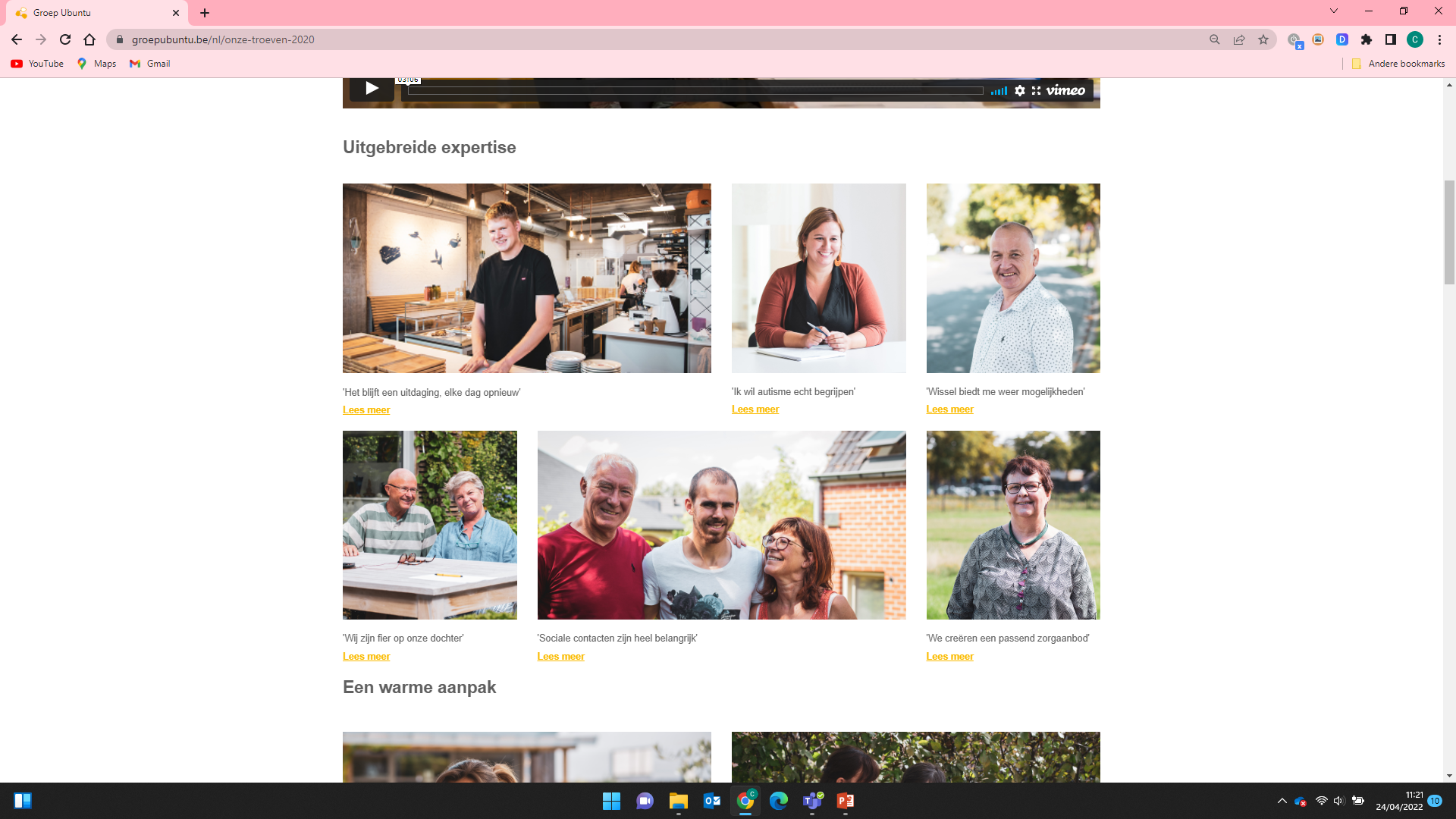 23
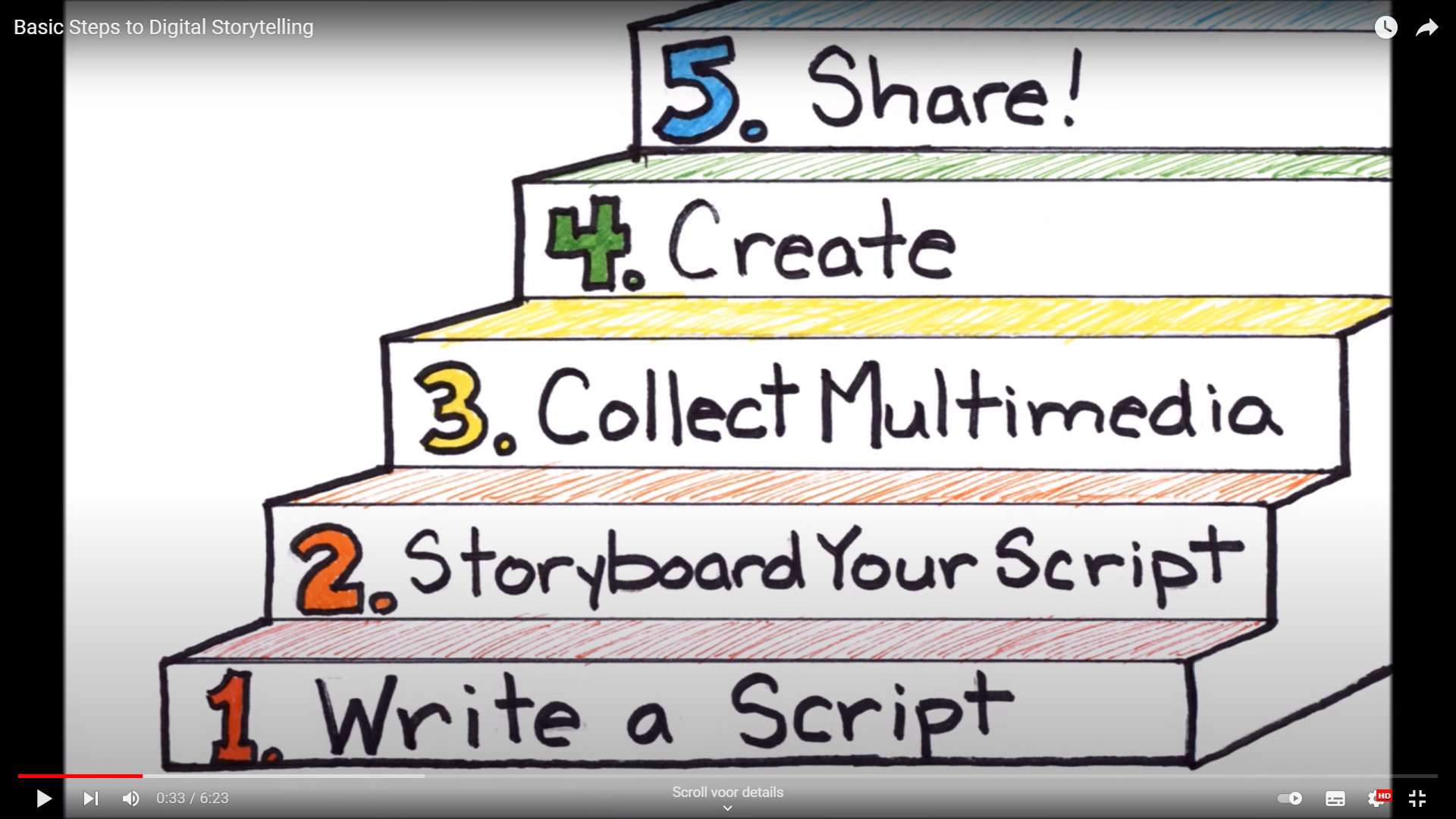 24
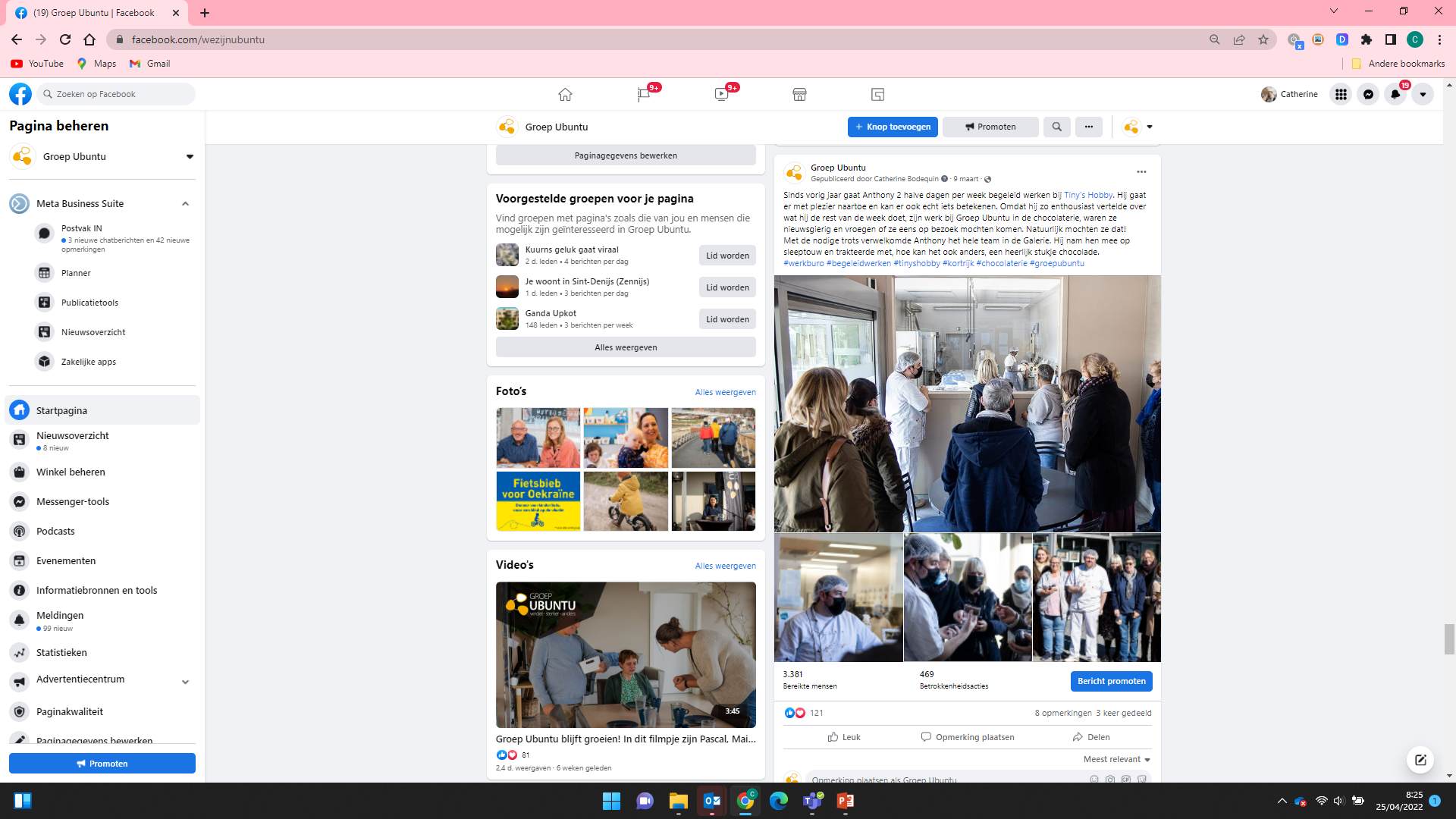 25
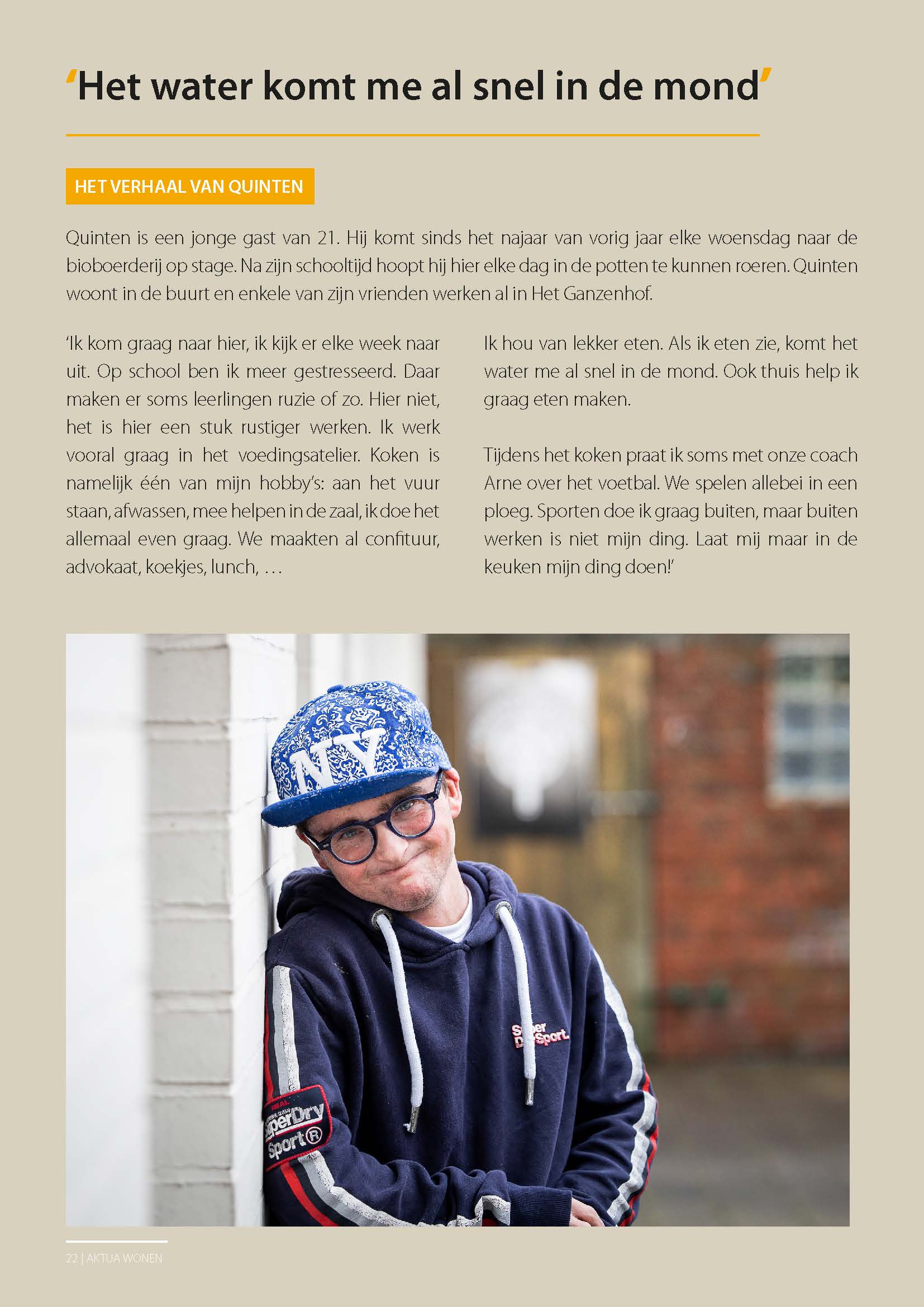 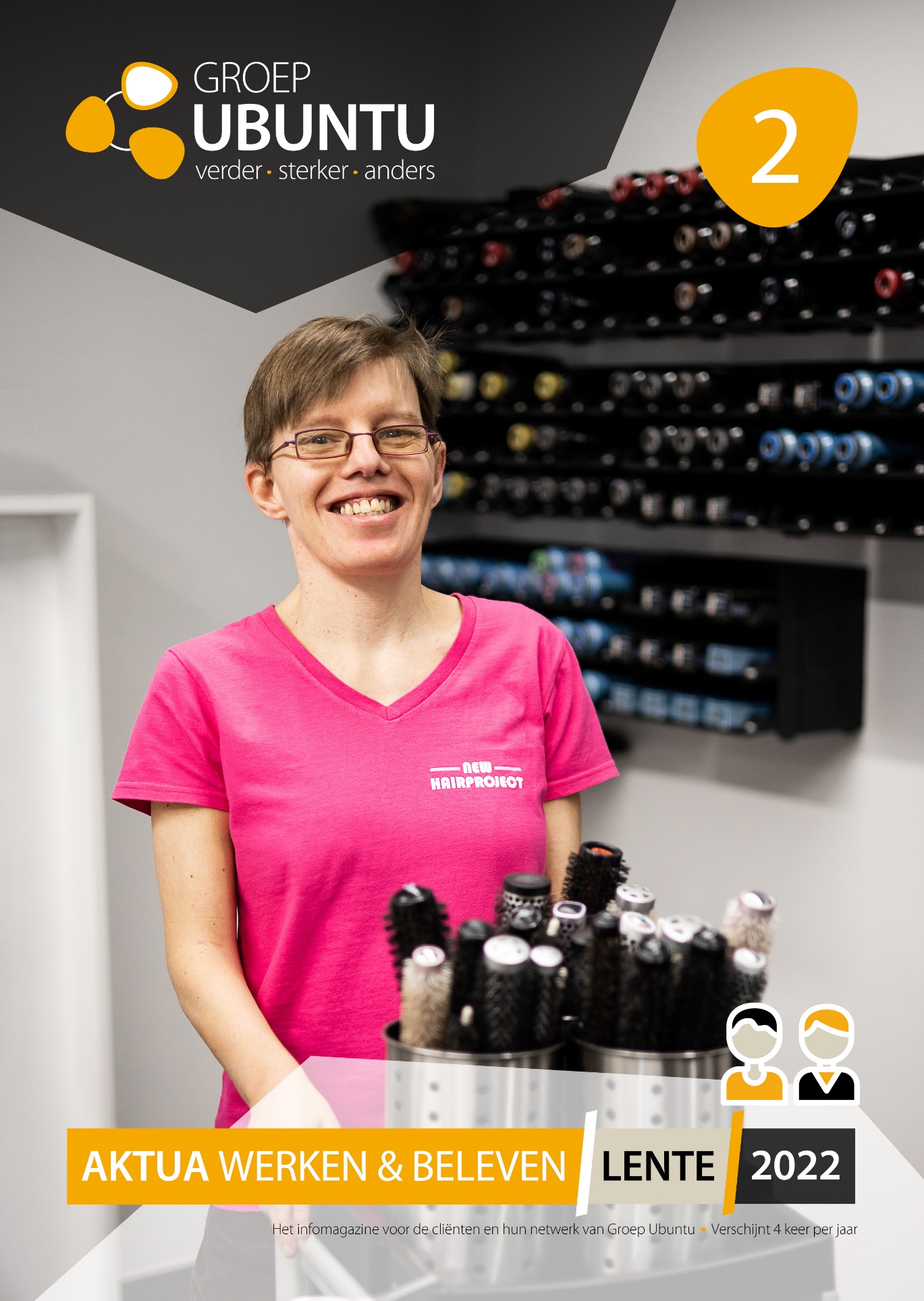 26
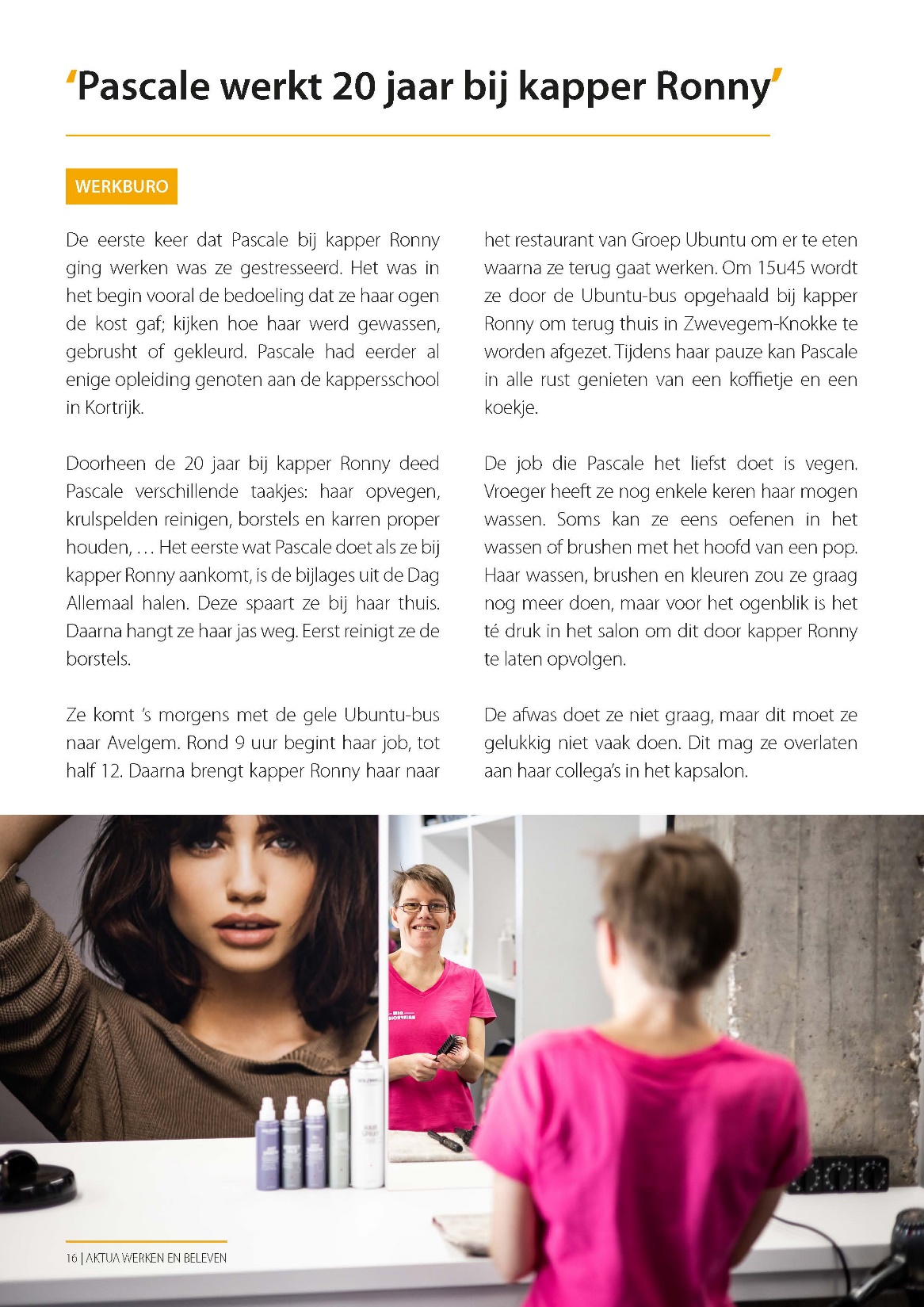 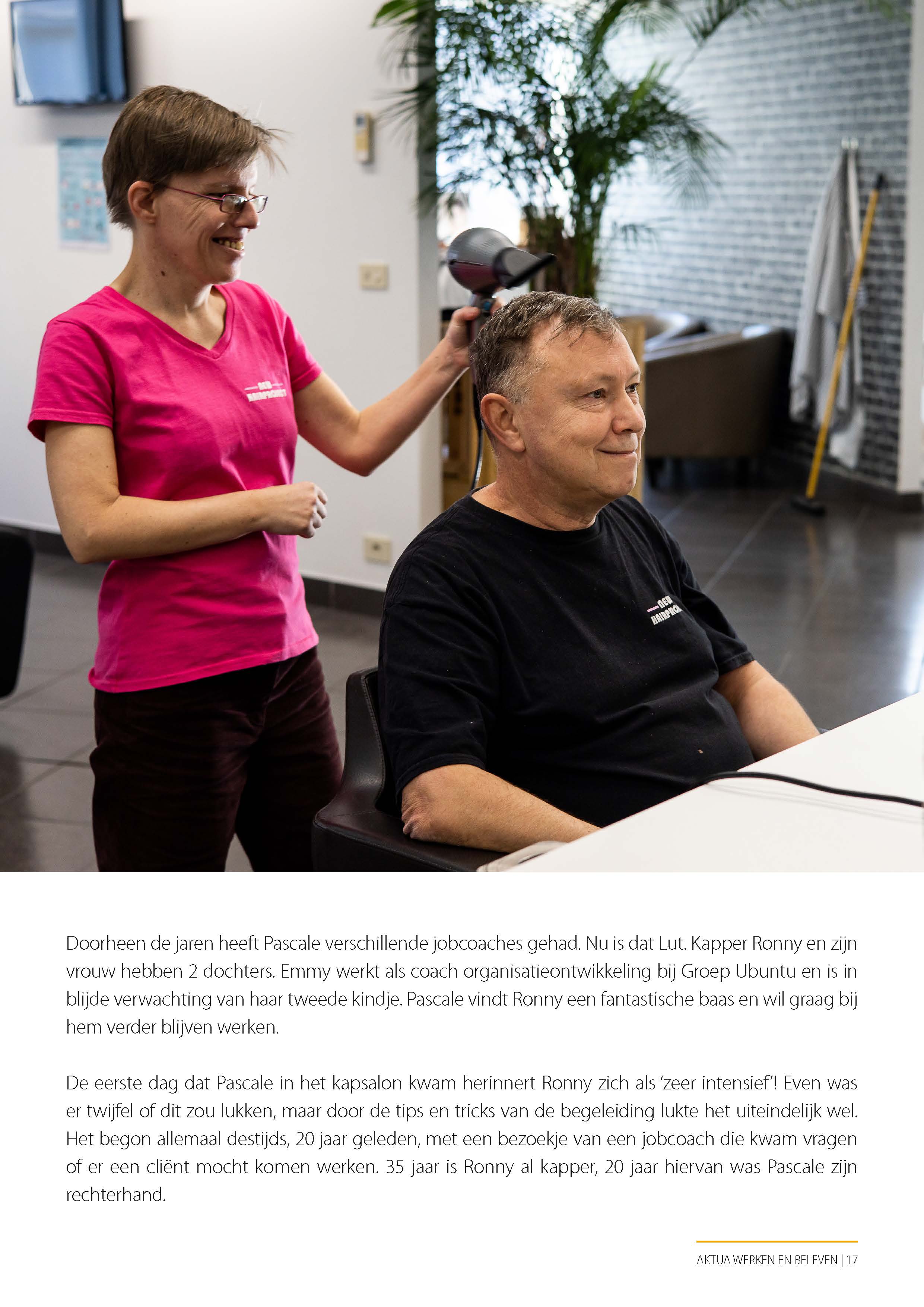 27
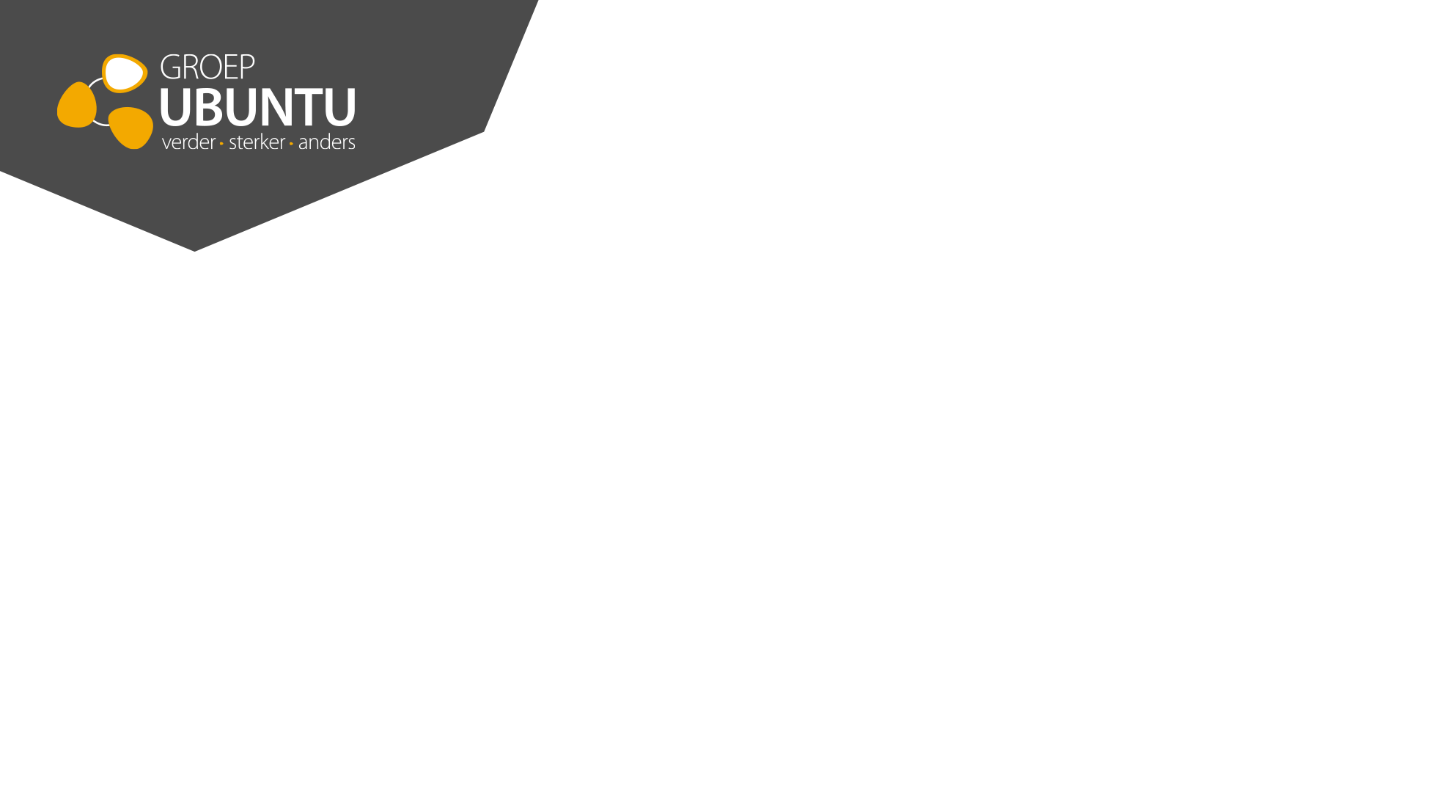 VISUAL DESIGN
INCLUDES
Photography and Video
Look and feel
Brand strategy
Corporate identity
28
Visual communication is in our human nature. 
If we make more and smarter use of this, 
we will communicate more fun, faster and better.
29
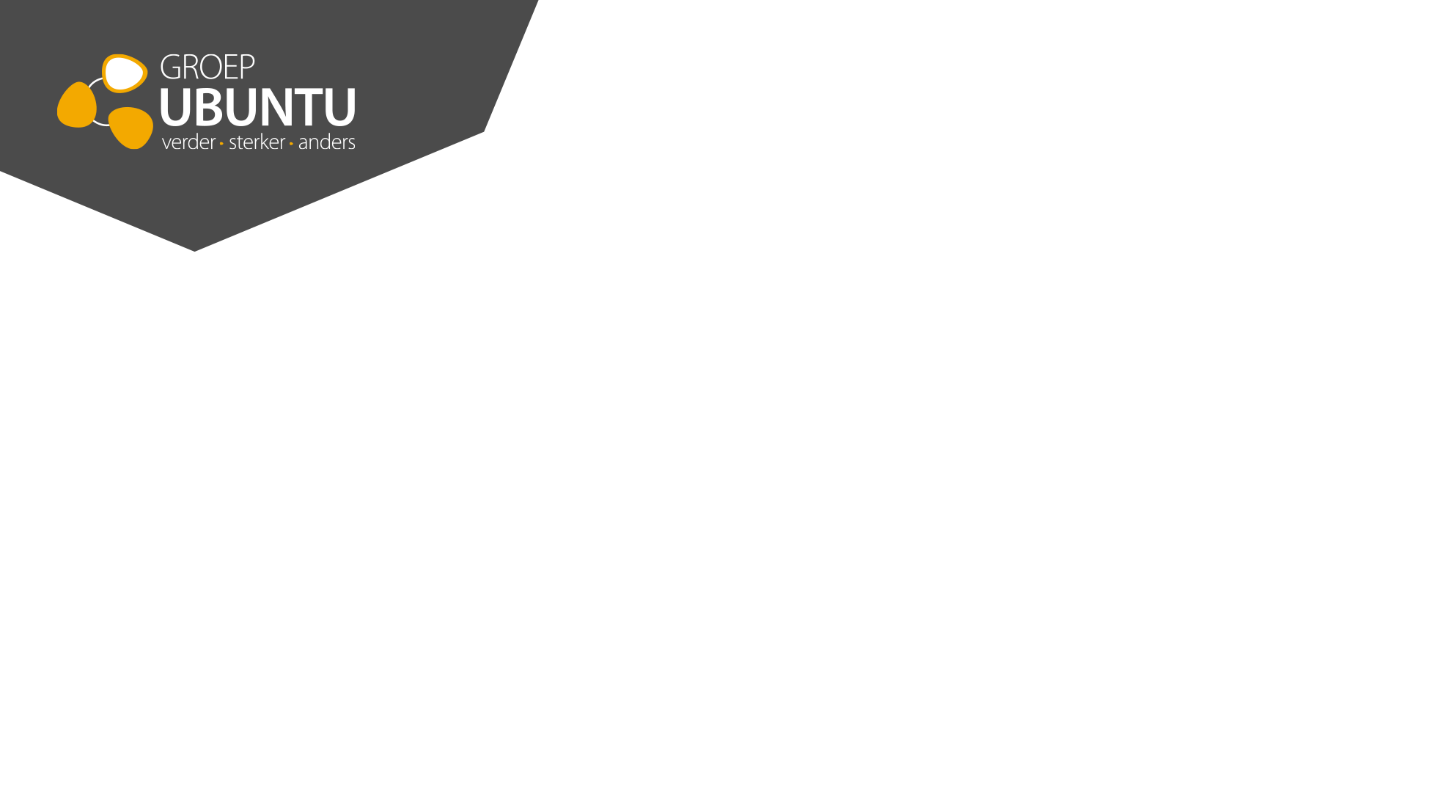 VISUAL DESIGN
Visual Design makes your organisation stronger.

We understand it faster but also remember it longer
It creates trust and interest
It fits the identity of your target group
It ensures usability and accessibility of your service
30
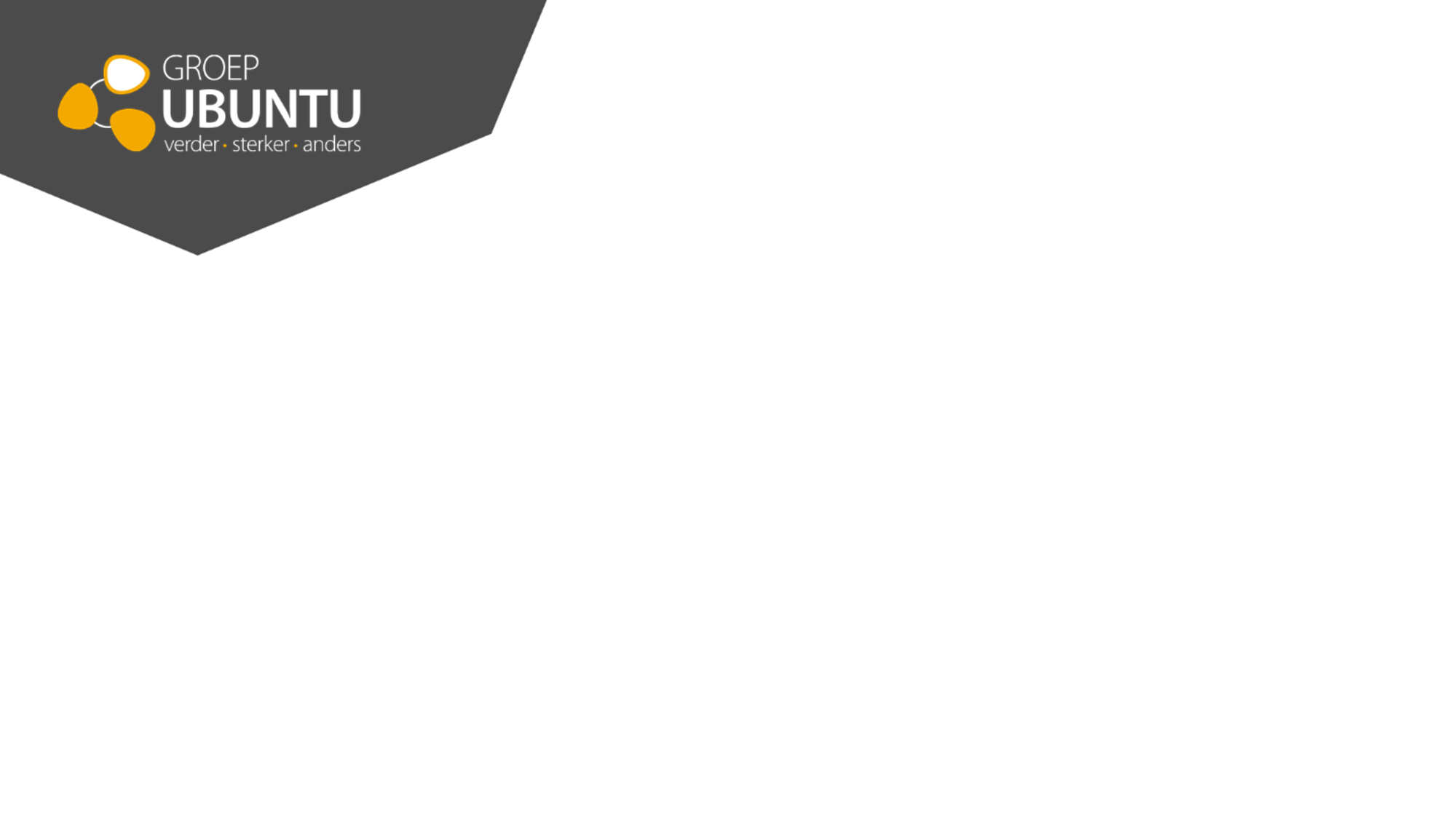 HOW DO YOU START
How do tart
‘It starts with the values ​​you propagate.’

Making people stronger also makes us stronger. We want to show our clients, employees  and volunteers in a respectful, warm way. We want to put their talents/possibilities in the spotlight.
31
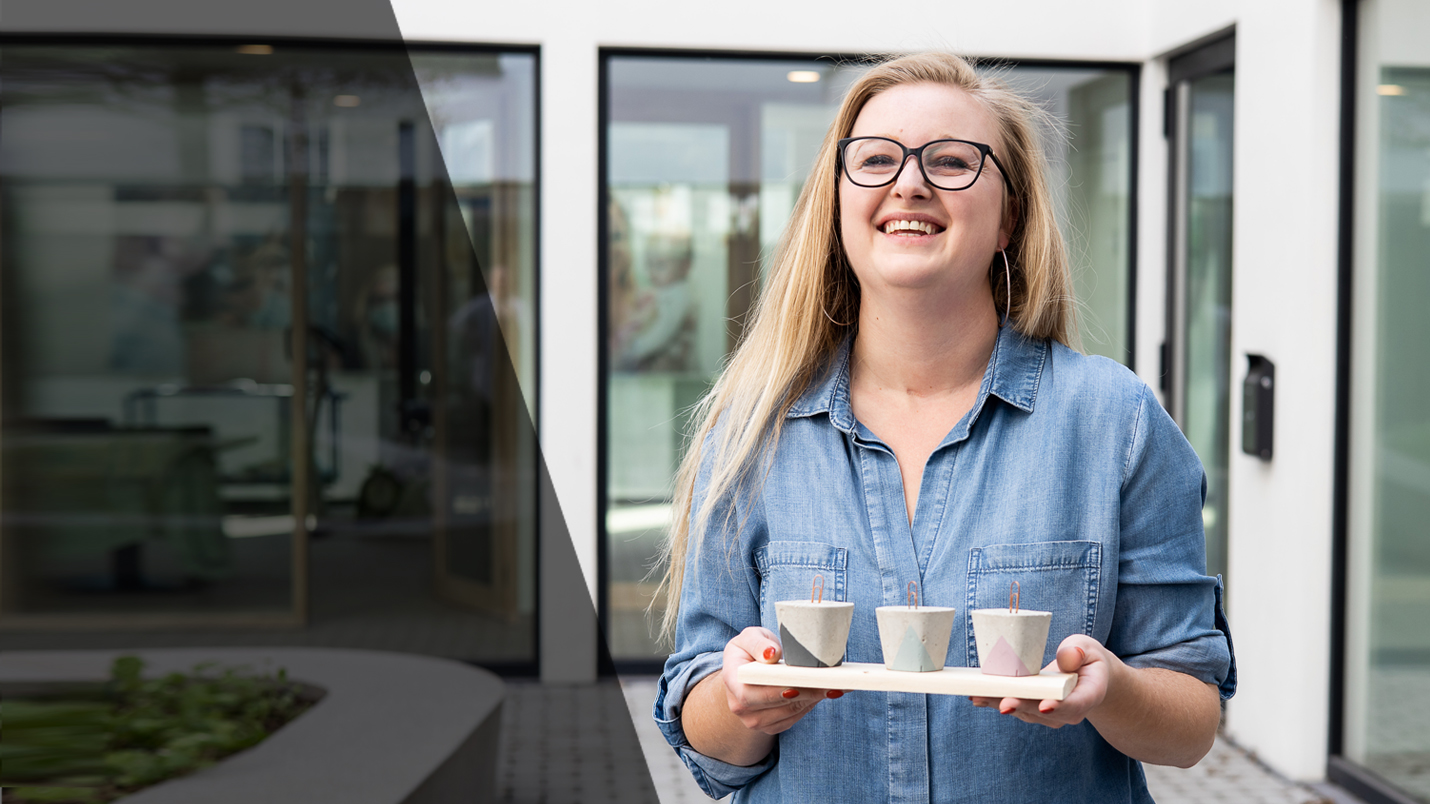 “How you relate to the clients will influence the images you make!”
32
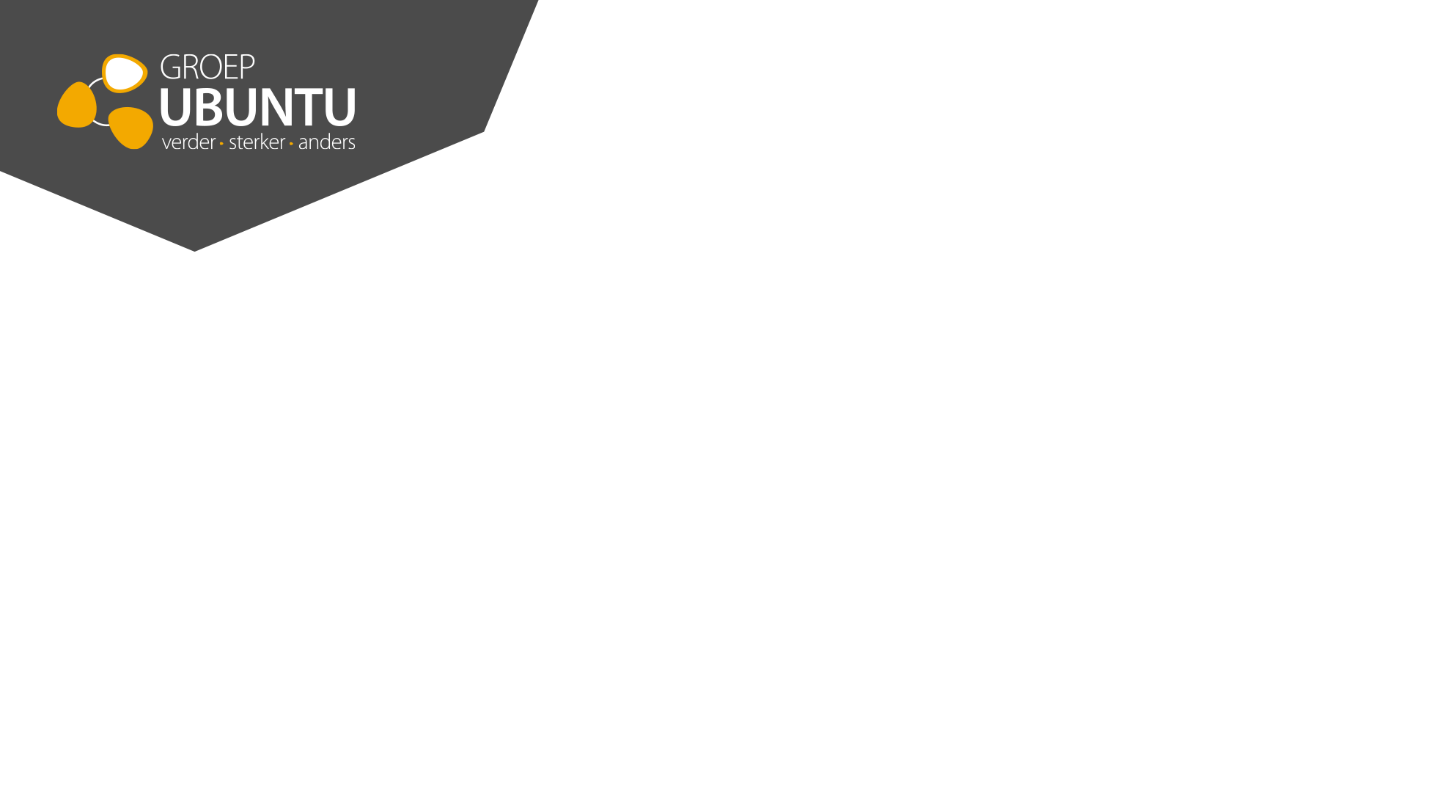 TO CREATE MAKE GOOD VISUALS YOU NEED
Preparation
It tells the story
Be social
Less is more
Details
Experiment
Edits
…
33
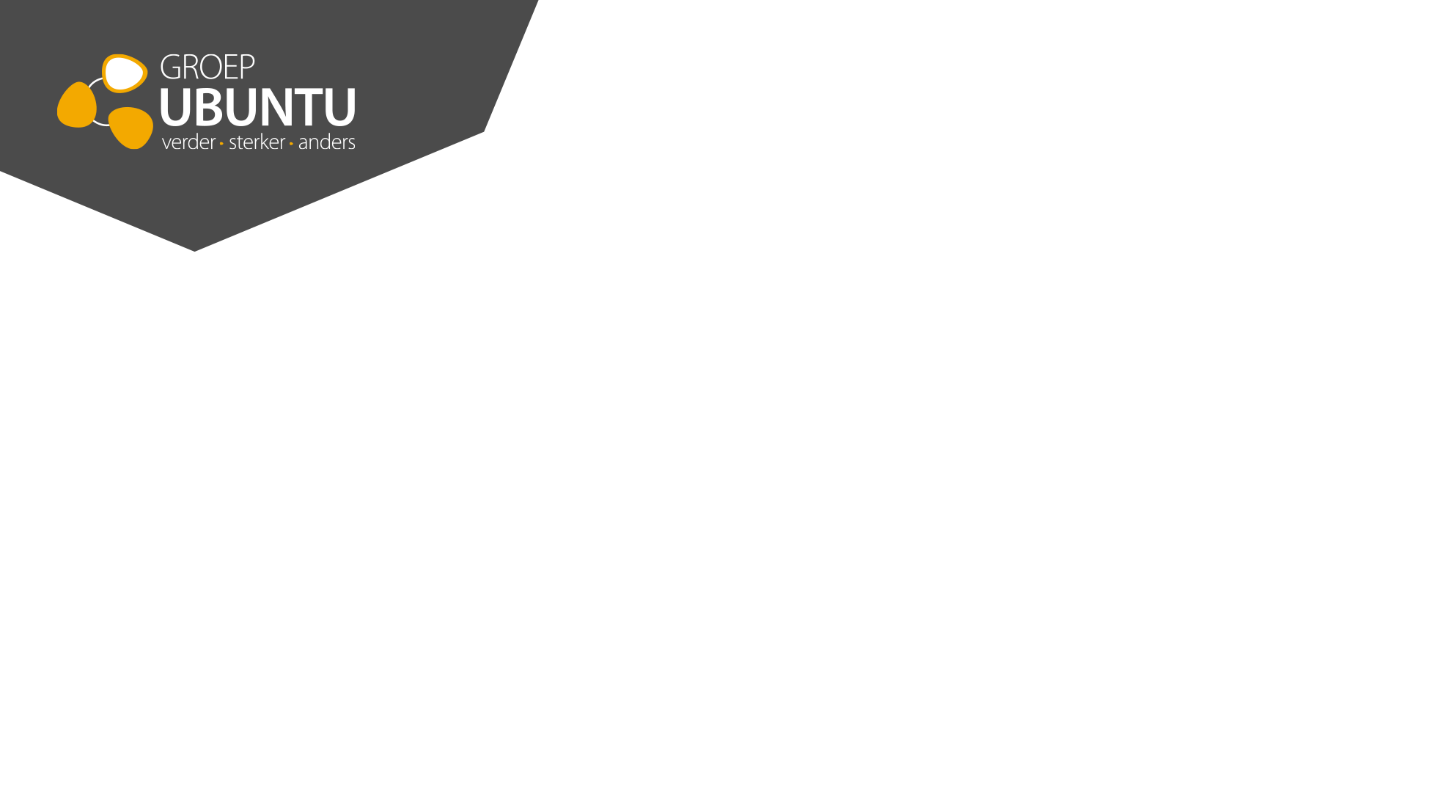 PREPARATION
Prepare yourself as much as possible.

What’s the goal? What do we need? Discuss it with the team. 
Social media, Flyer, magazine, video, campaign image... 
Find the right people and places. Know the story. 
The story or goal has to be in your head.
34
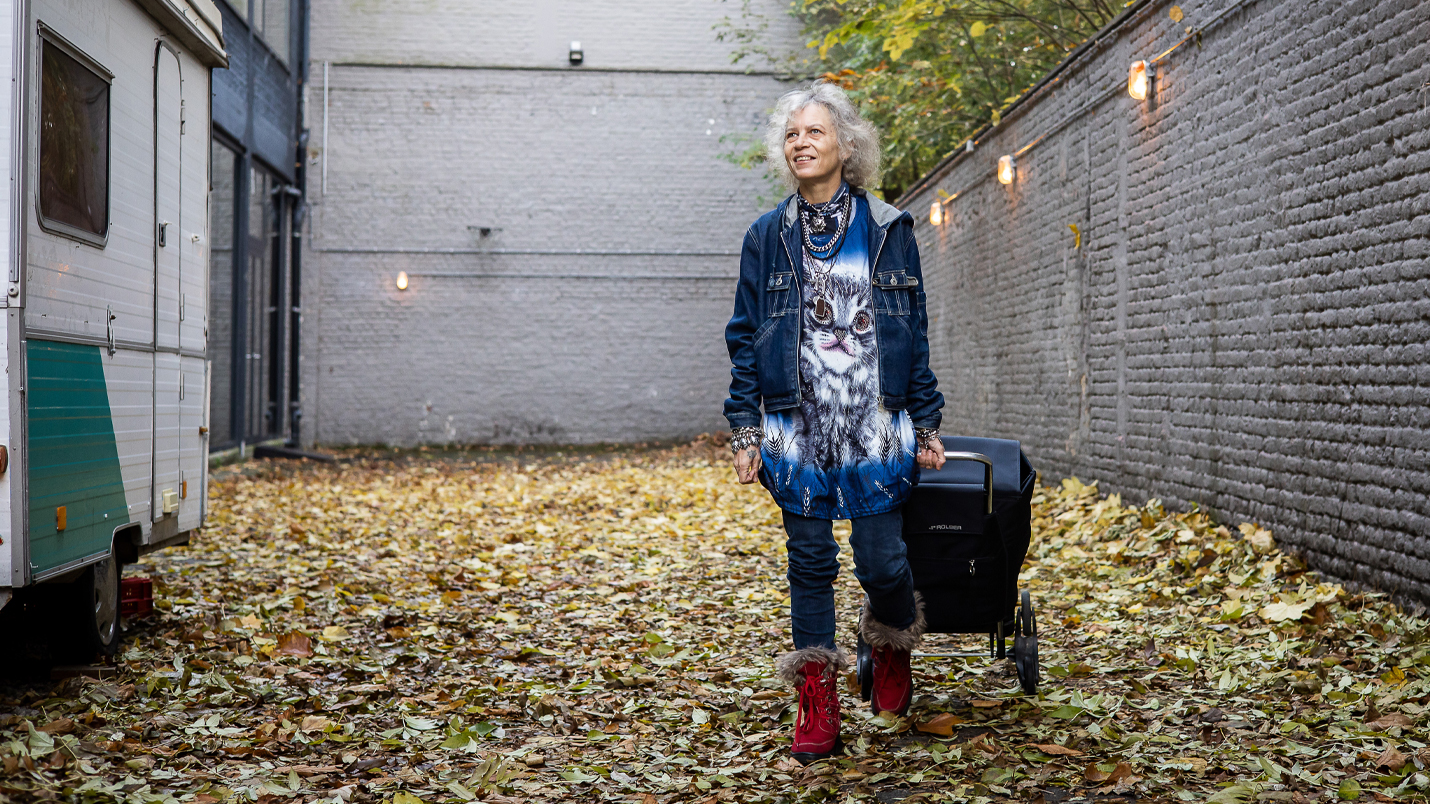 35
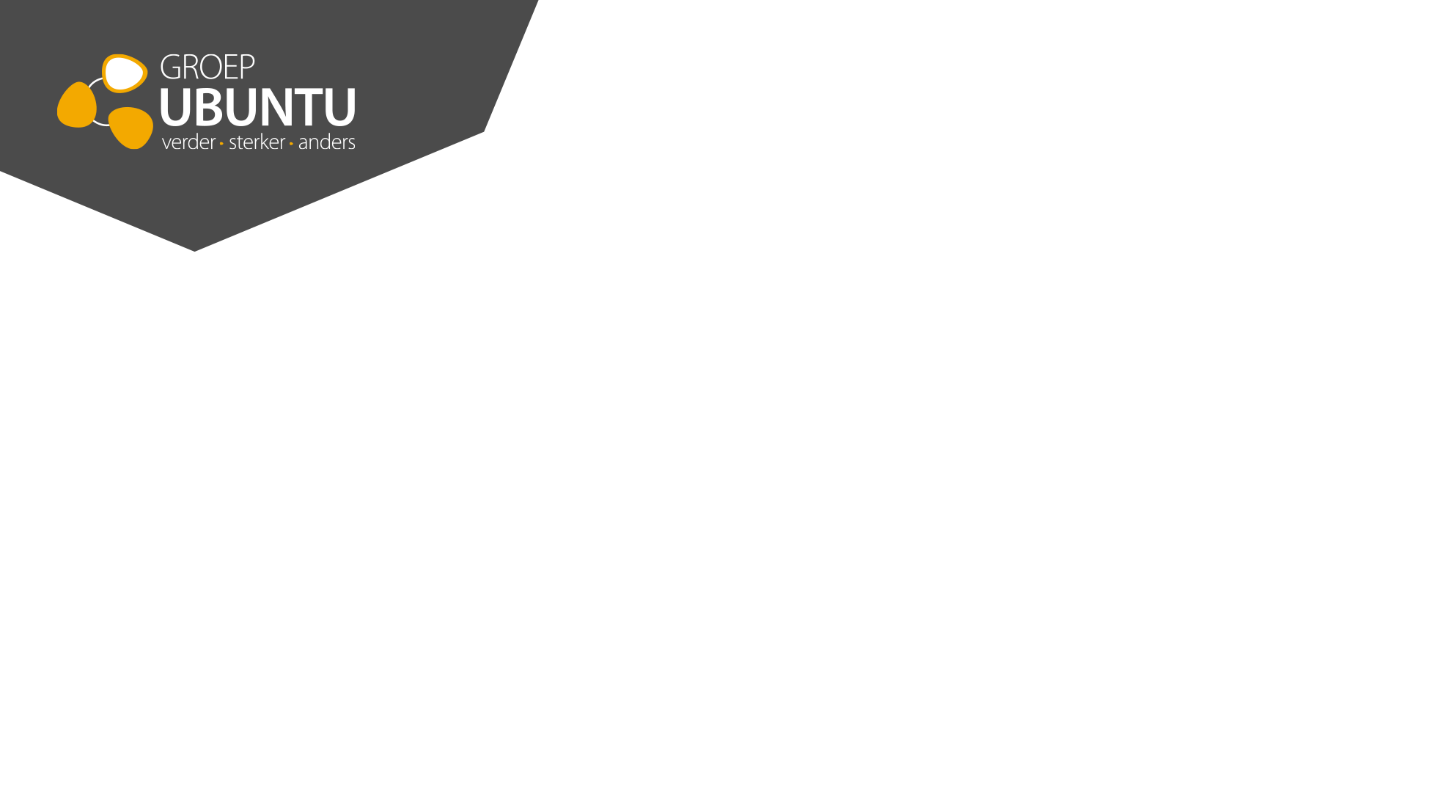 IT TELLS A STORY
Your photos or visuals are only successful if they fit the story. 
Don’t miss it.
36
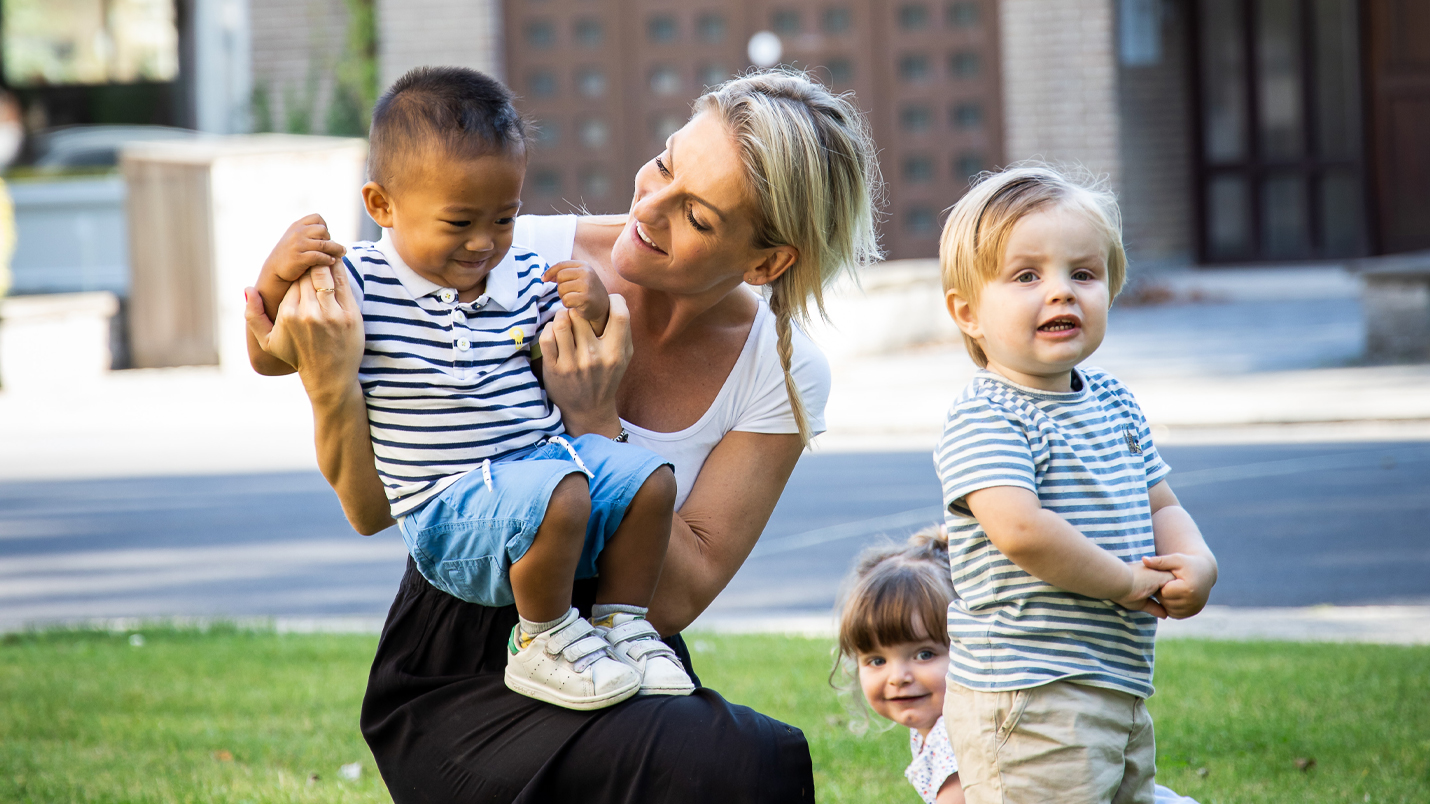 37
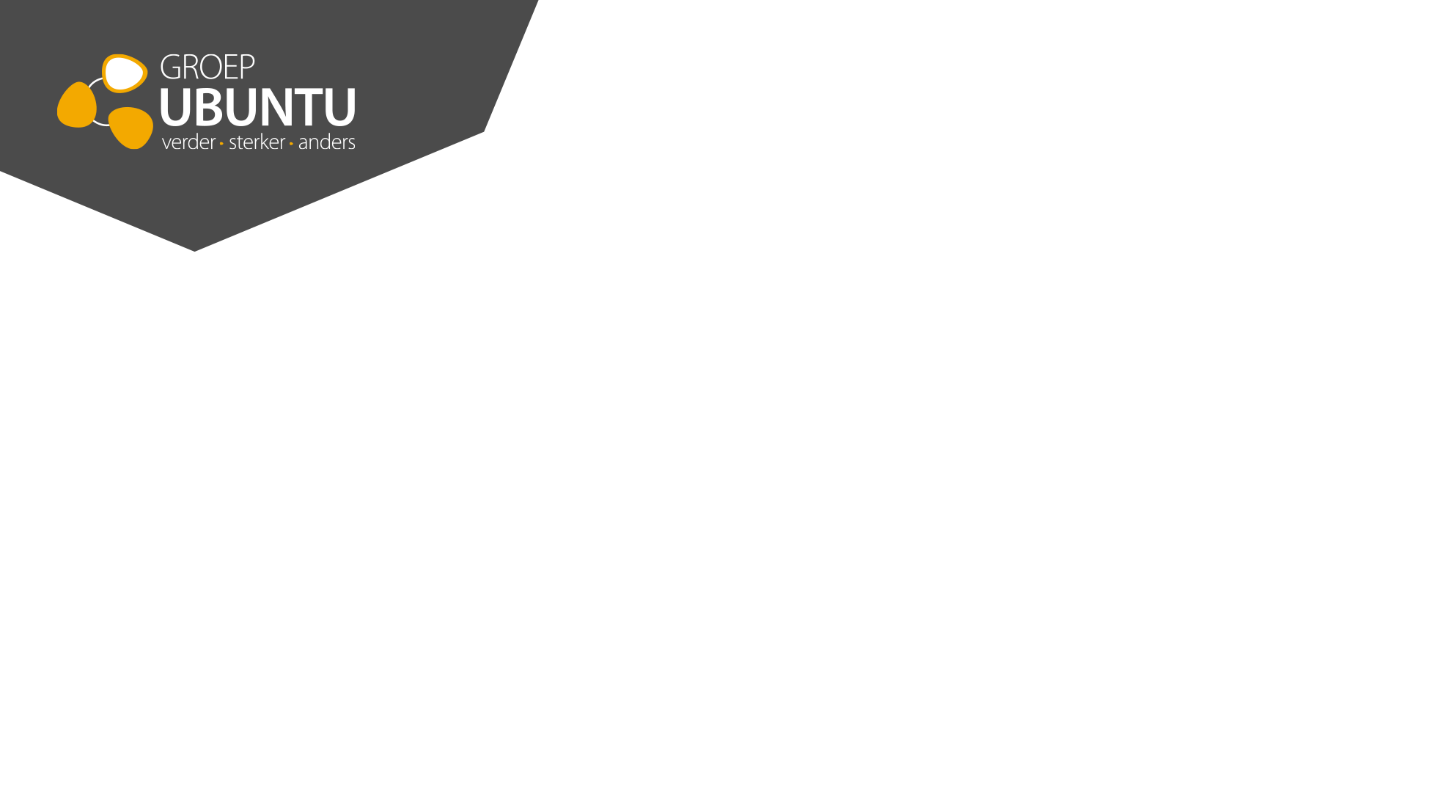 BE SOCIAL
Talk to your people while you are shooting. Make them feel good.

Be social, use some smalltalk, don't place yourself above them but on the same level. 
It will make your models comfortable what will reflect in the pictures you make.

(don’t be just a photographer, be yourself)
38
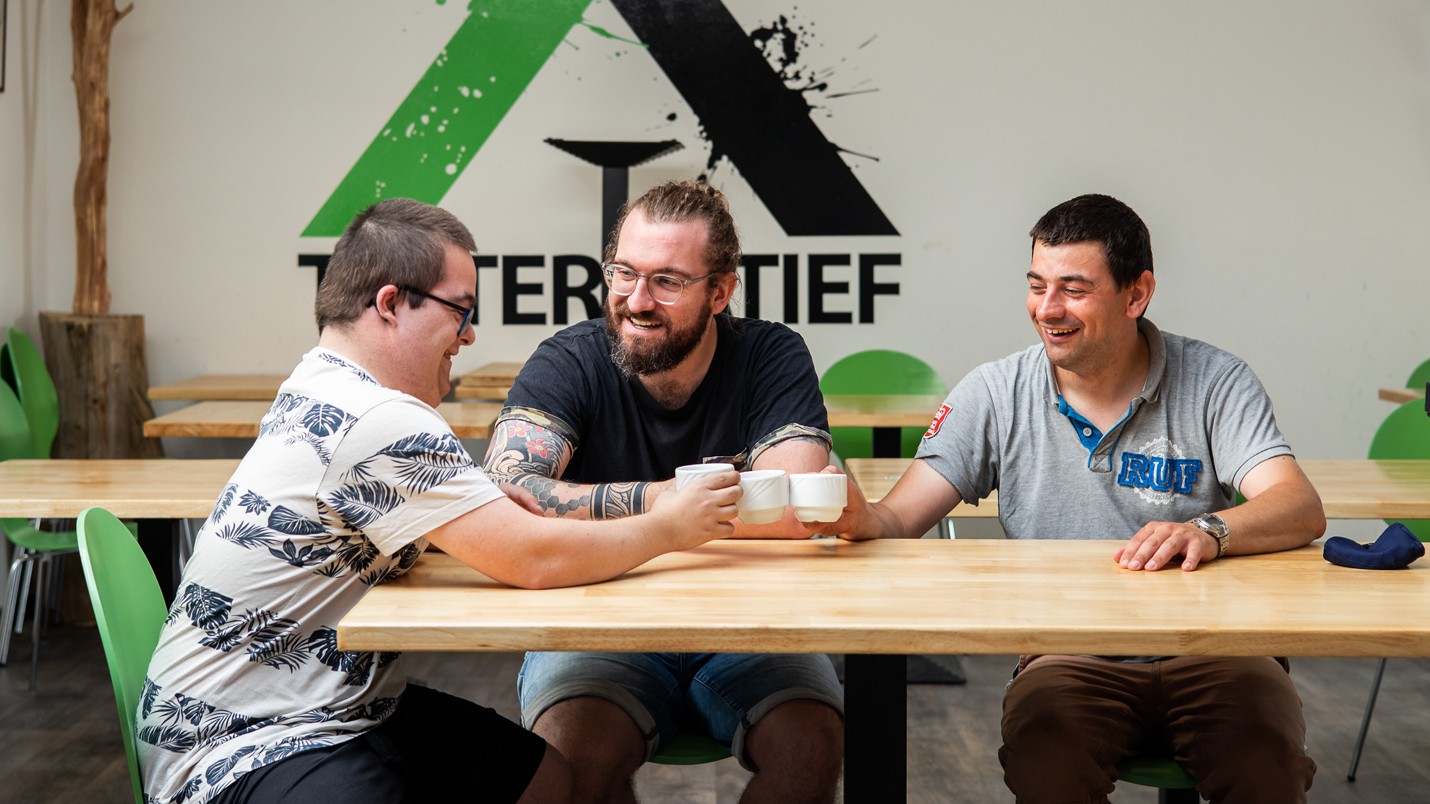 39
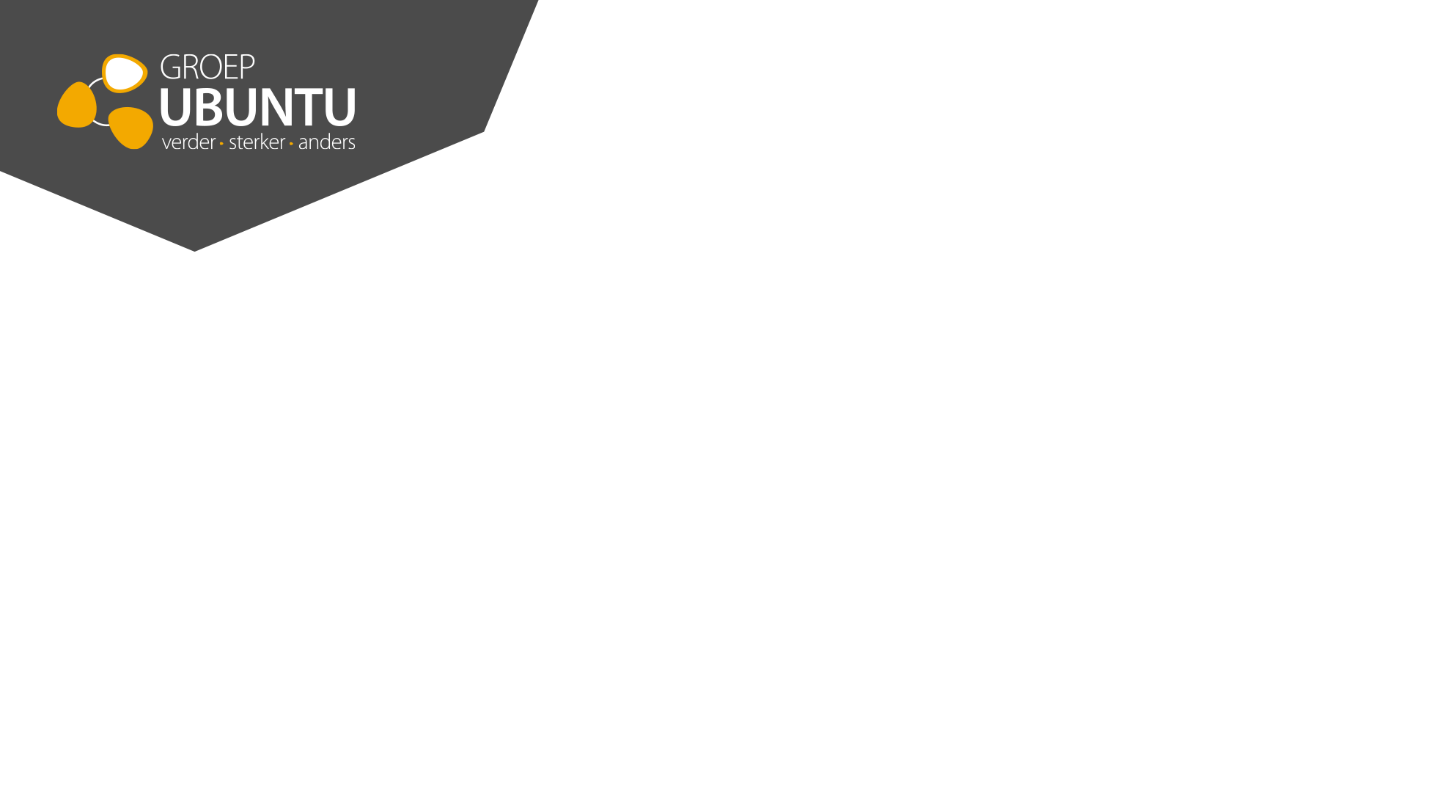 LESS IS MORE
Try to capture the essence.

When there are too many subjects in a photo, the viewer gets confused; what exactly does the photographer want to say with a photo?

Be ready at the right time. Certainly the moment when your subject forgets that you are there, is the moment when you have to be ready to shoot. Feel the connection.
40
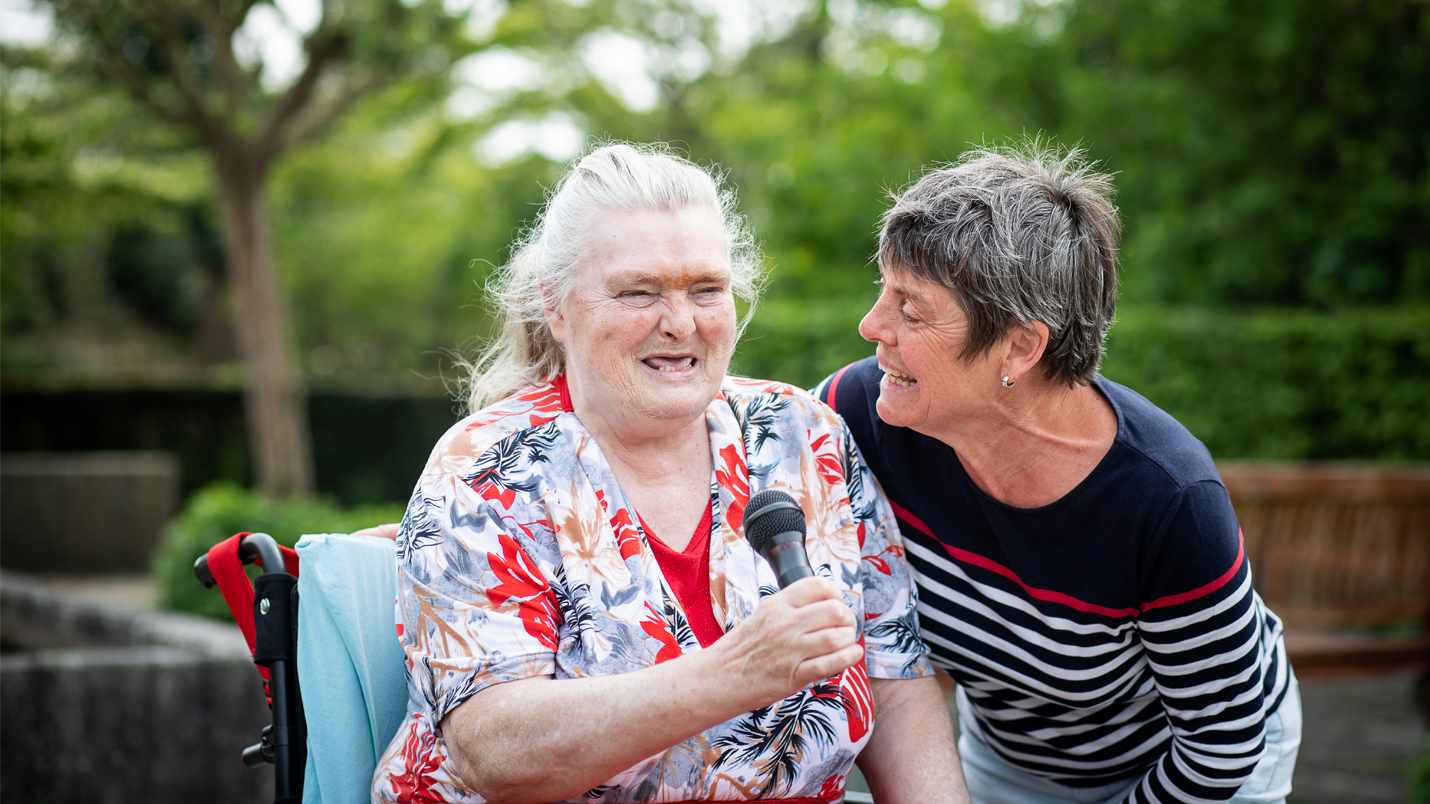 41
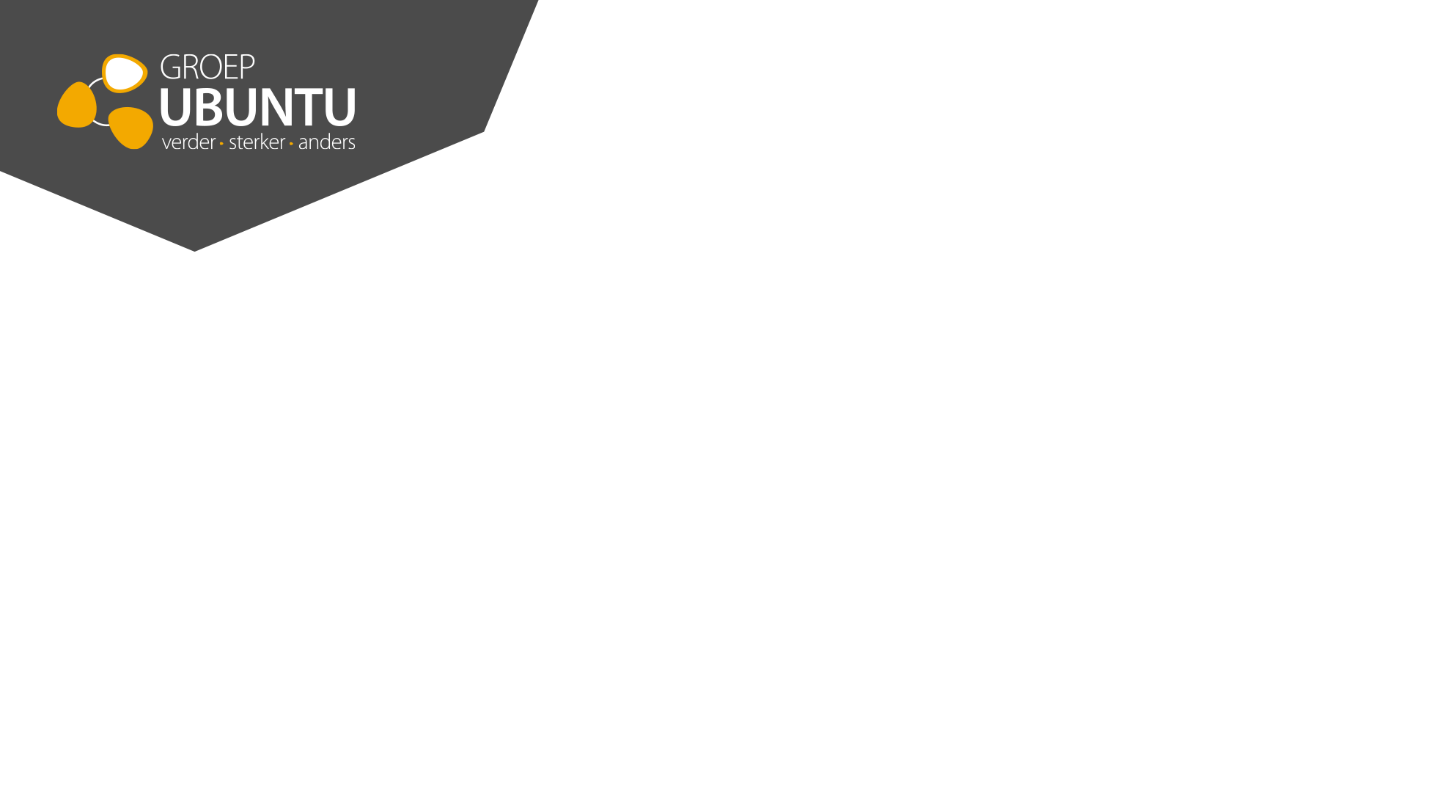 DETAILS
Detailed photos can tell more than you expected. They can bring variety and a more emotional impact on your visuals and stories.

So go close, photograph hands, subjects, interaction with the environment and the    
environment itself. The story does not only have to consist of 'portrait photos', but can also be over-shoulder photos or a photo from the back.
42
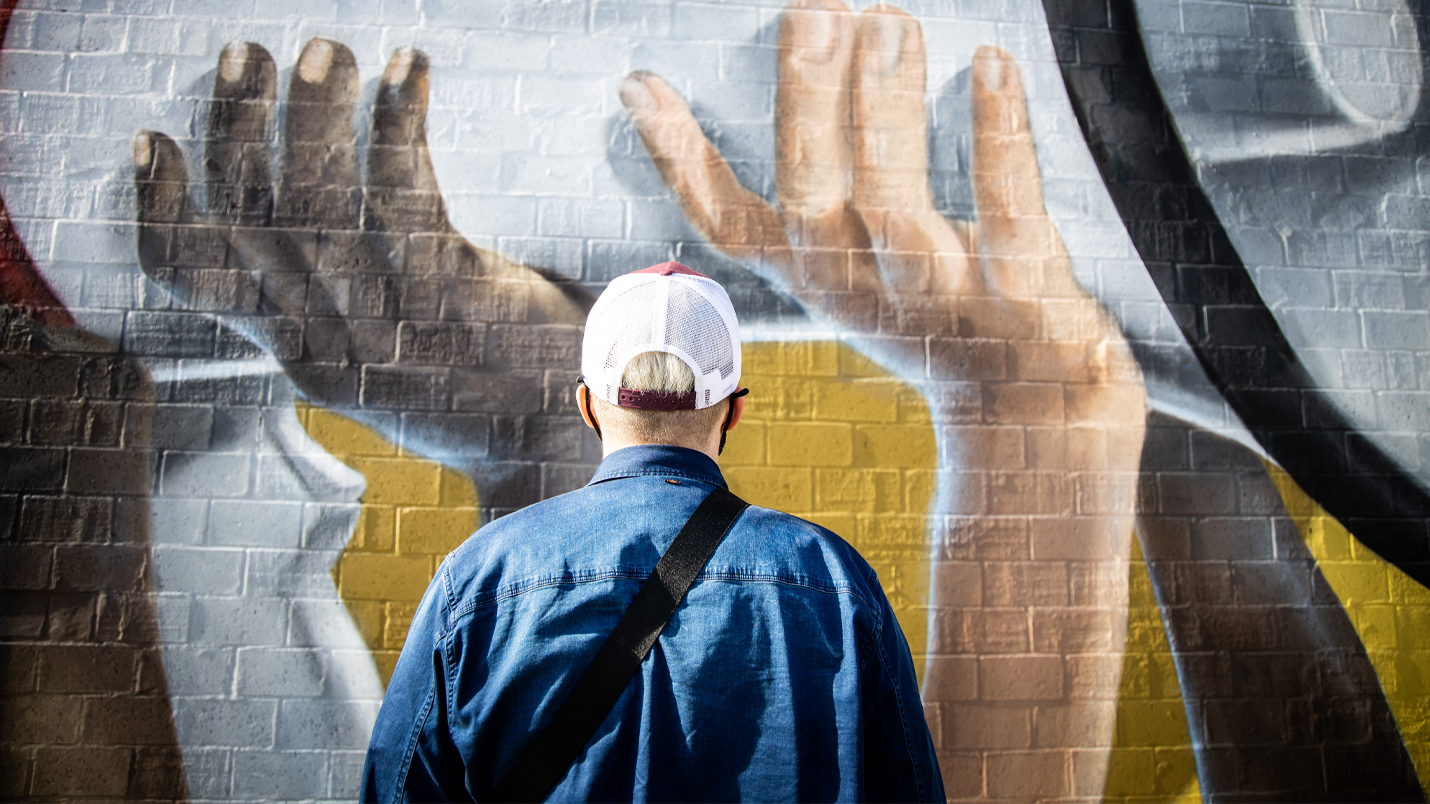 43
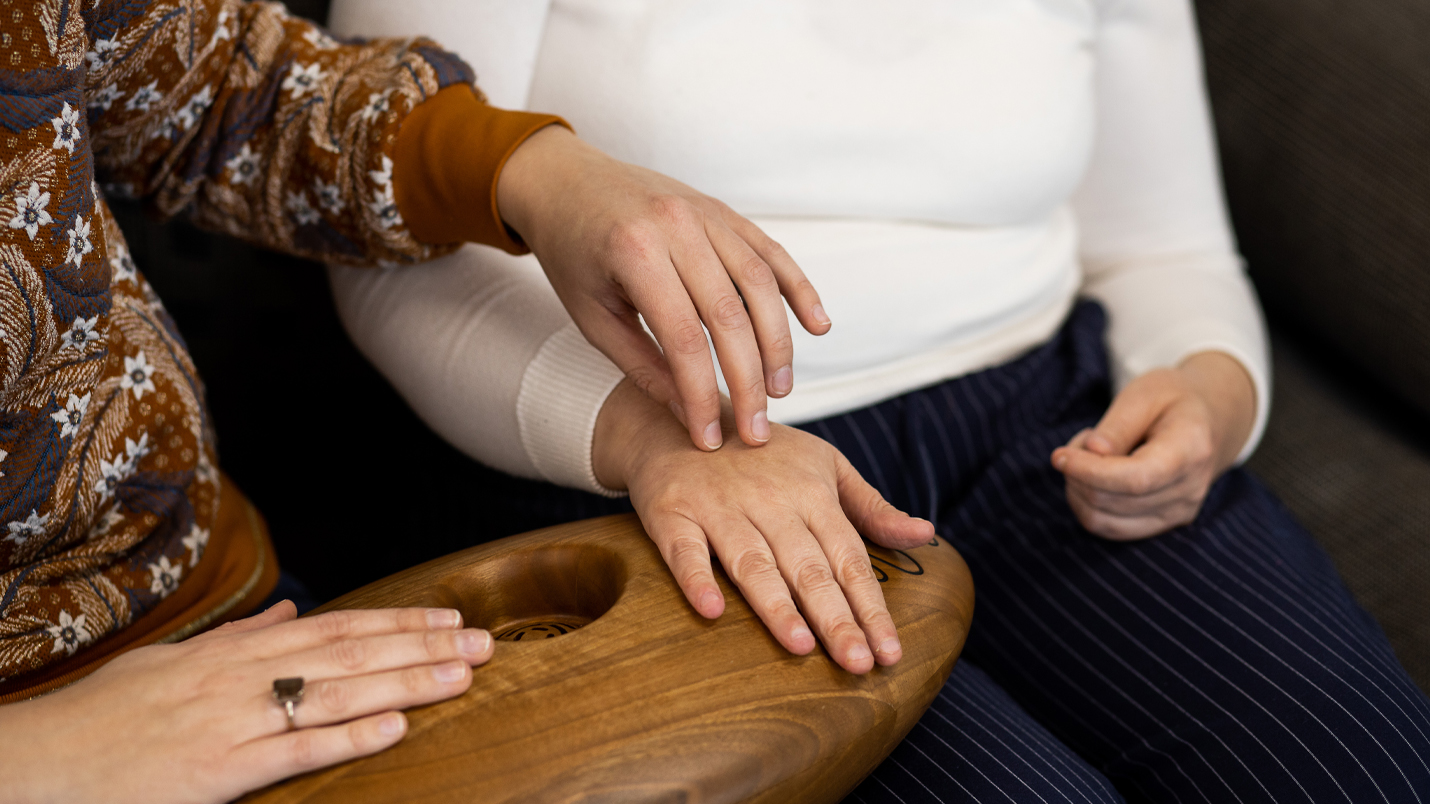 44
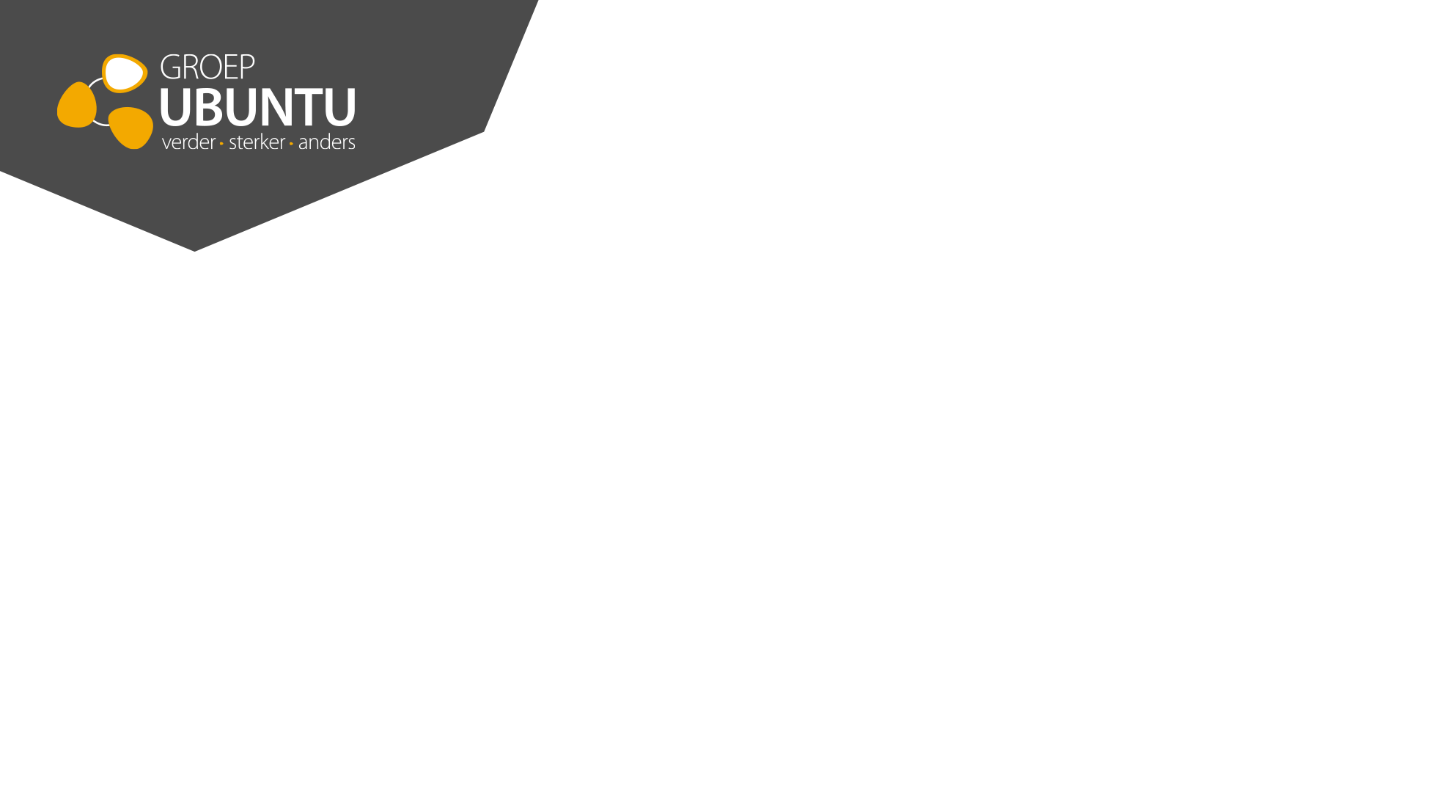 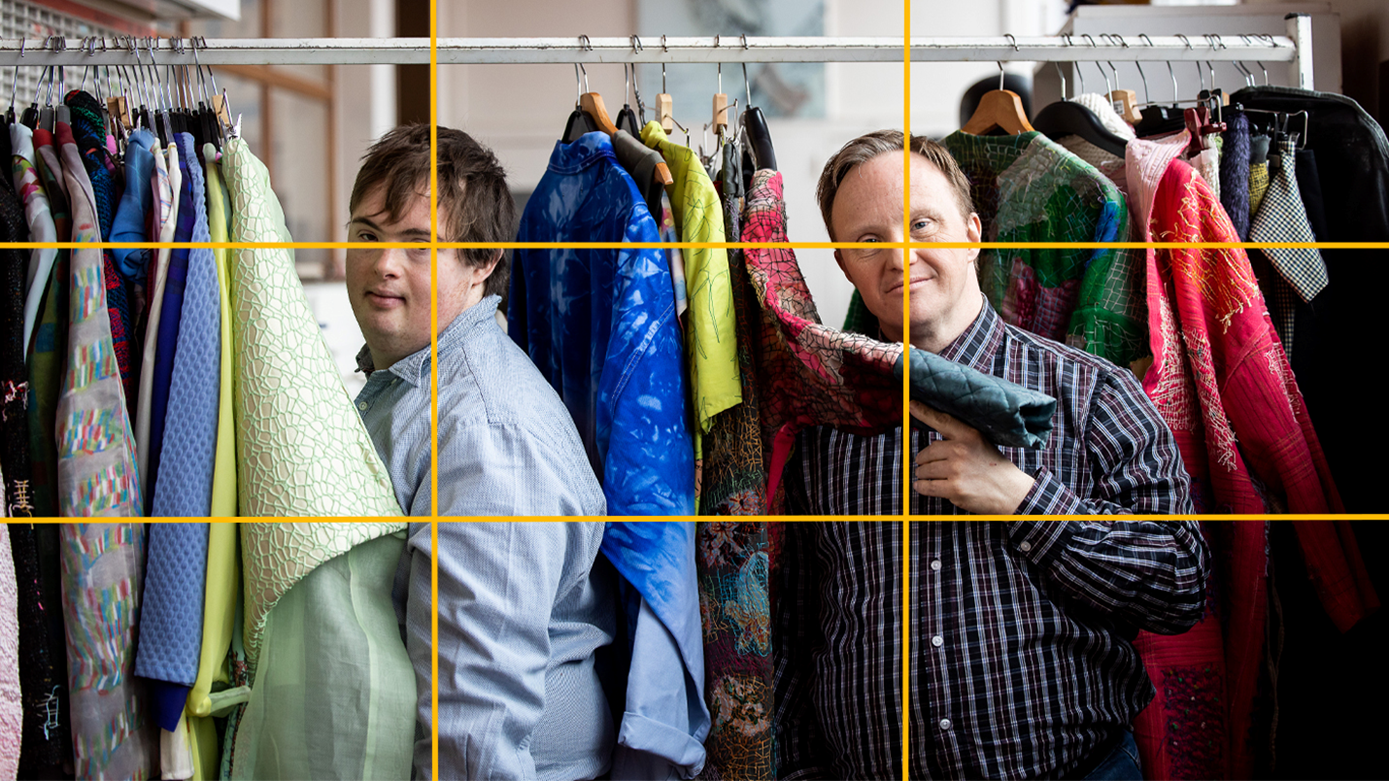 EXPERIMENT
With
The rule of thirds: 
     With the help of a grid you can make   
     photos more striking or interesting.
     Your subject gets more attention.
     (you can use it also on your phone)
45
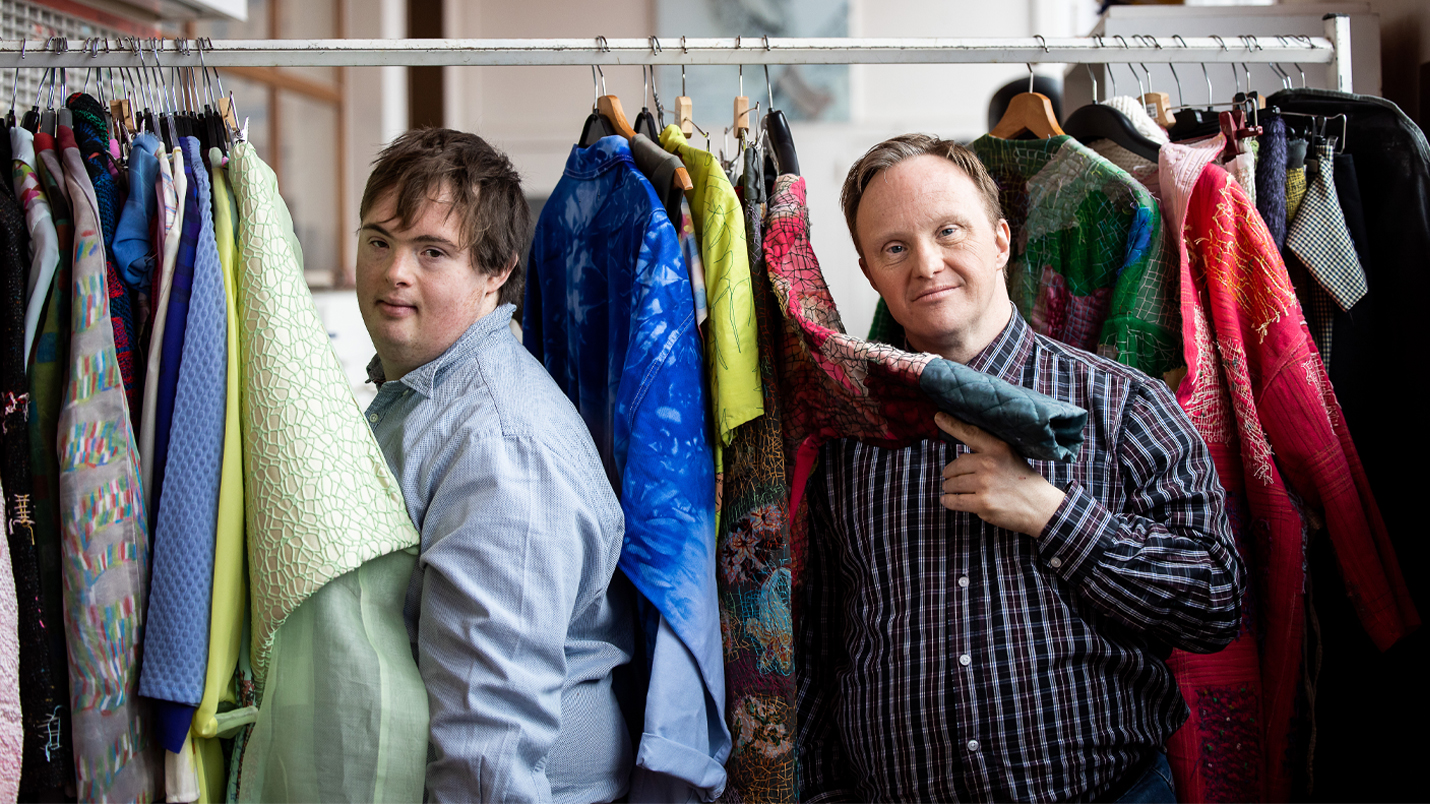 46
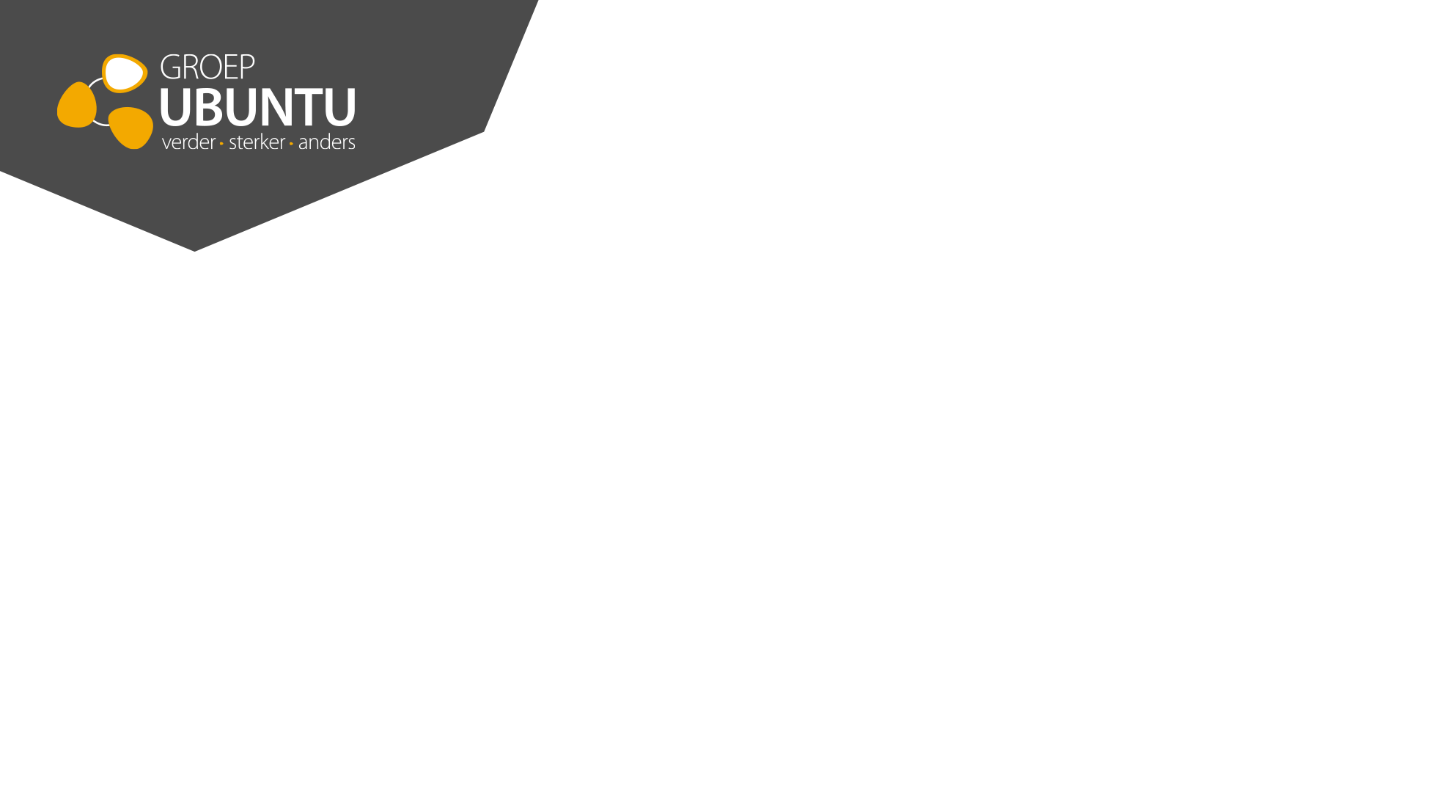 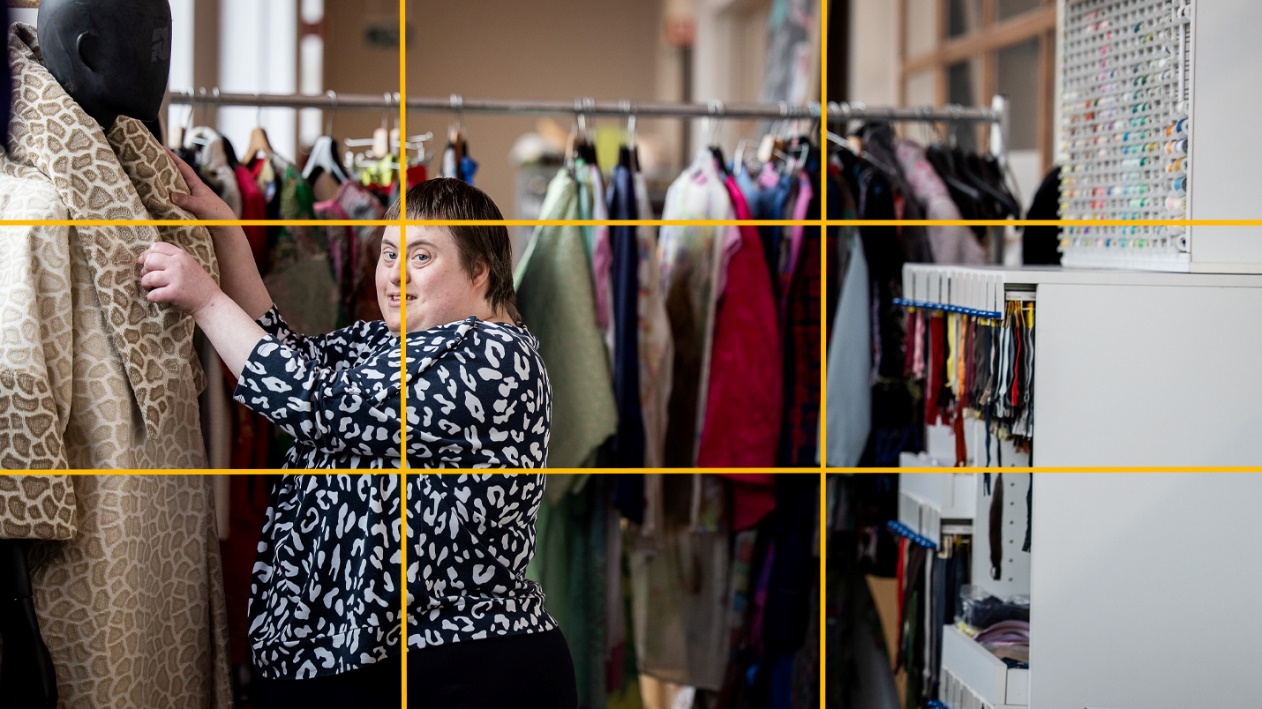 47
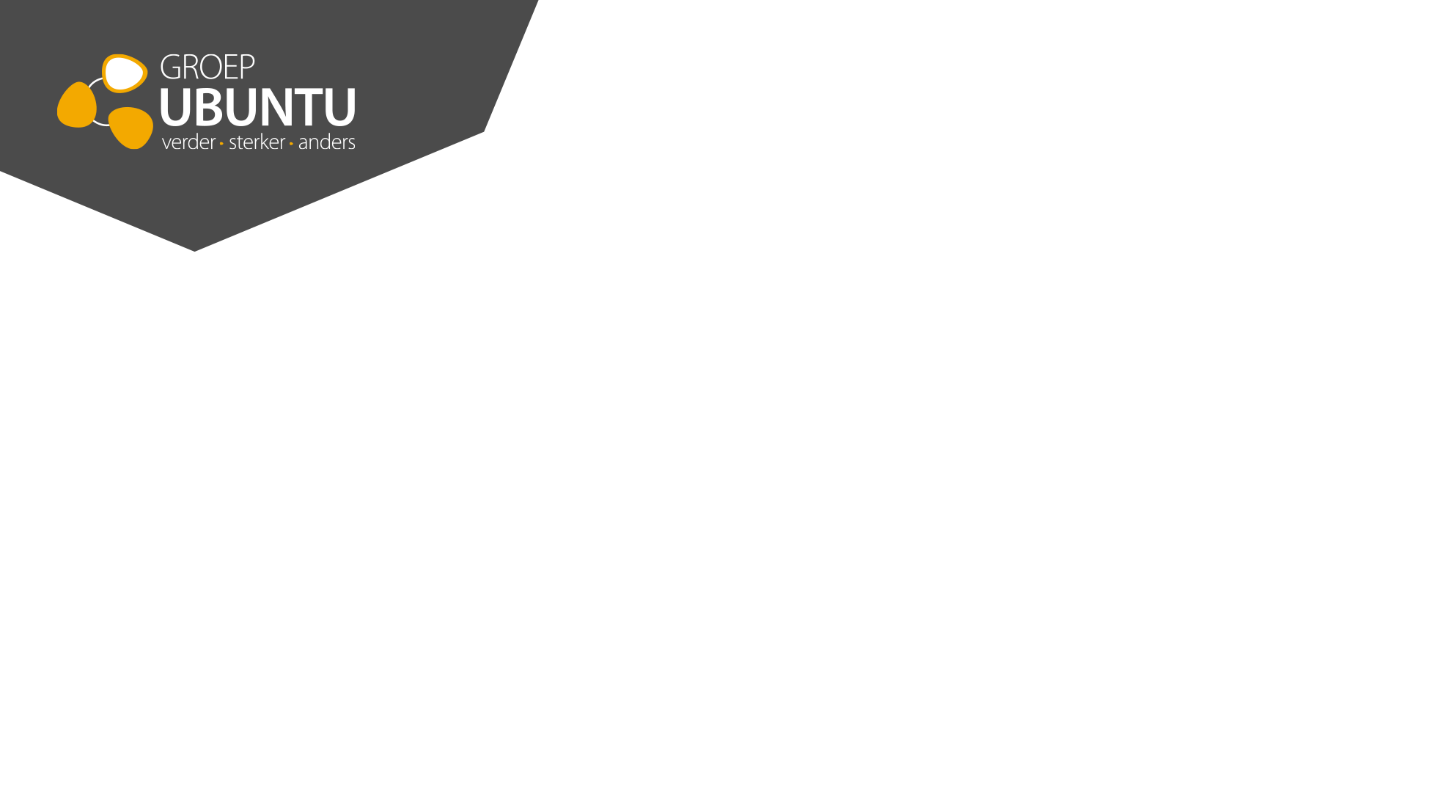 EXPERIMENT
Horizontal – vertical 
Perspective
Lens - phone
Space
…
48
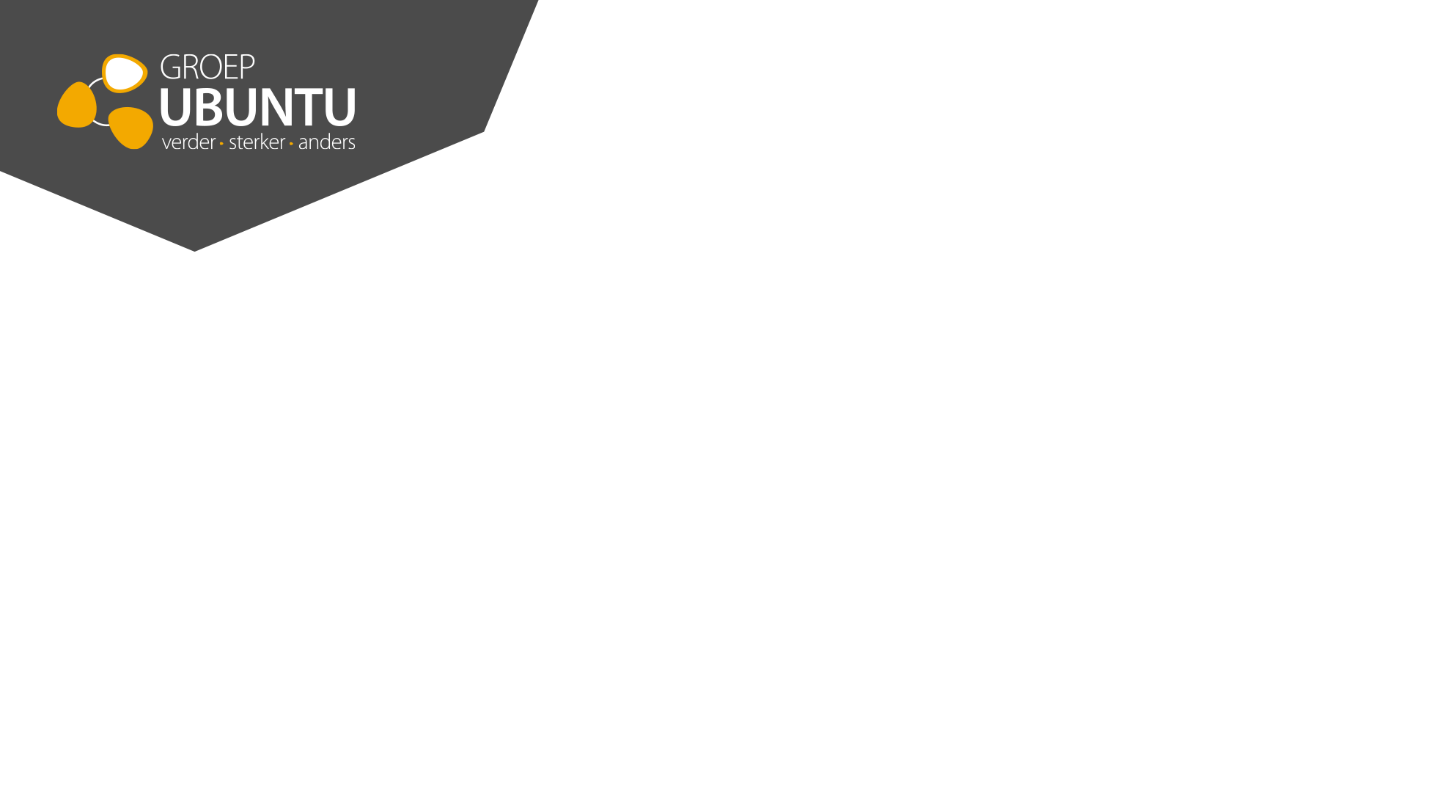 EDITS
Choose an edit that suits your photos.
It’s very important because the look and feel were made of it.
49
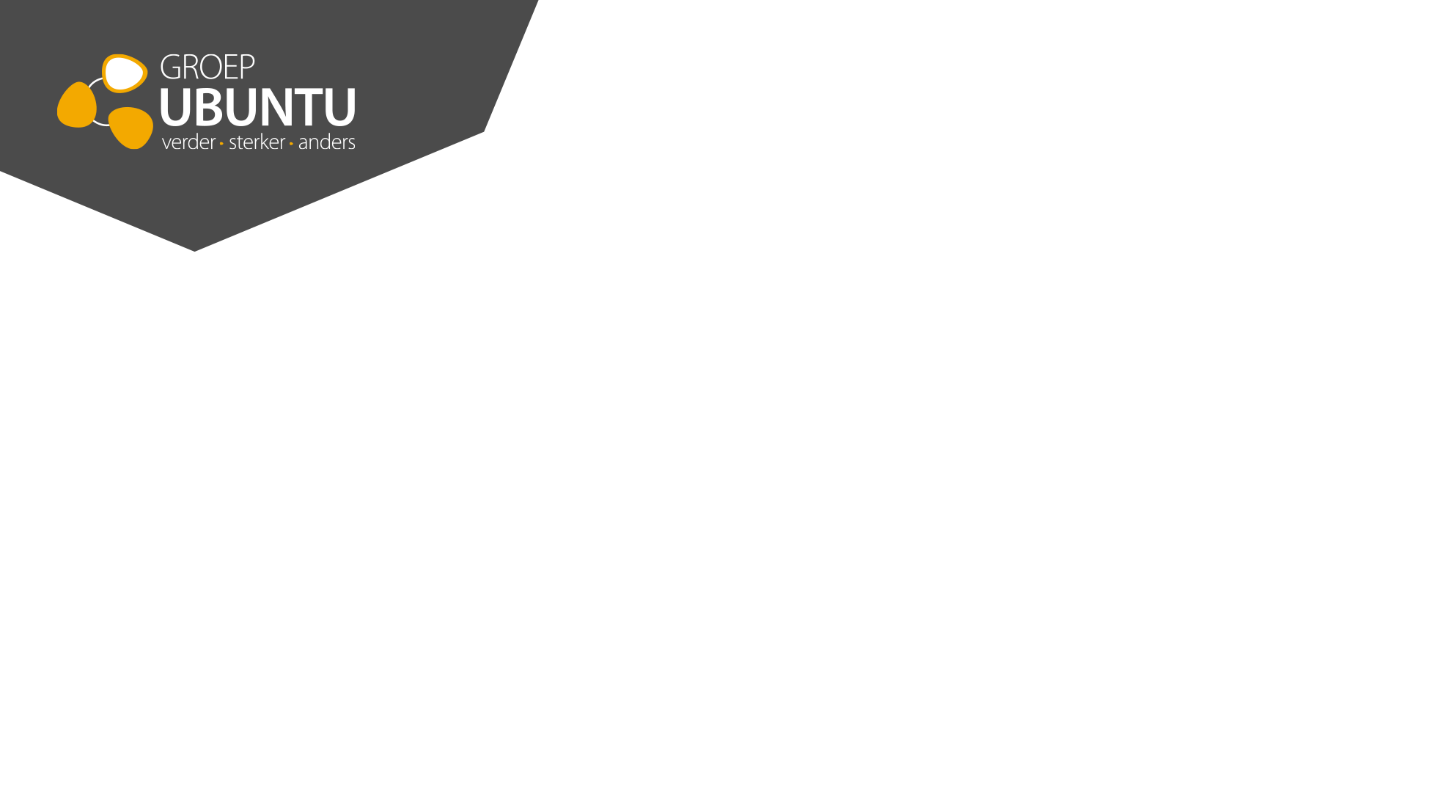 PROFESSIONAL IDENTITY
Image and identity = point of view of the organisation
Reputation = point of view external stakeholder
GOAL = reputation strokes with the image and identity
[Speaker Notes: Image and identity is seen from the point of view of the organisation and the reputation is how external stakeholders look at the organisation. The goal is that both match with eachother. We try to keep one direction for all communication. Certain things are cristal clear for our organisation, but the key is that external stakeholders look at us the same way.]
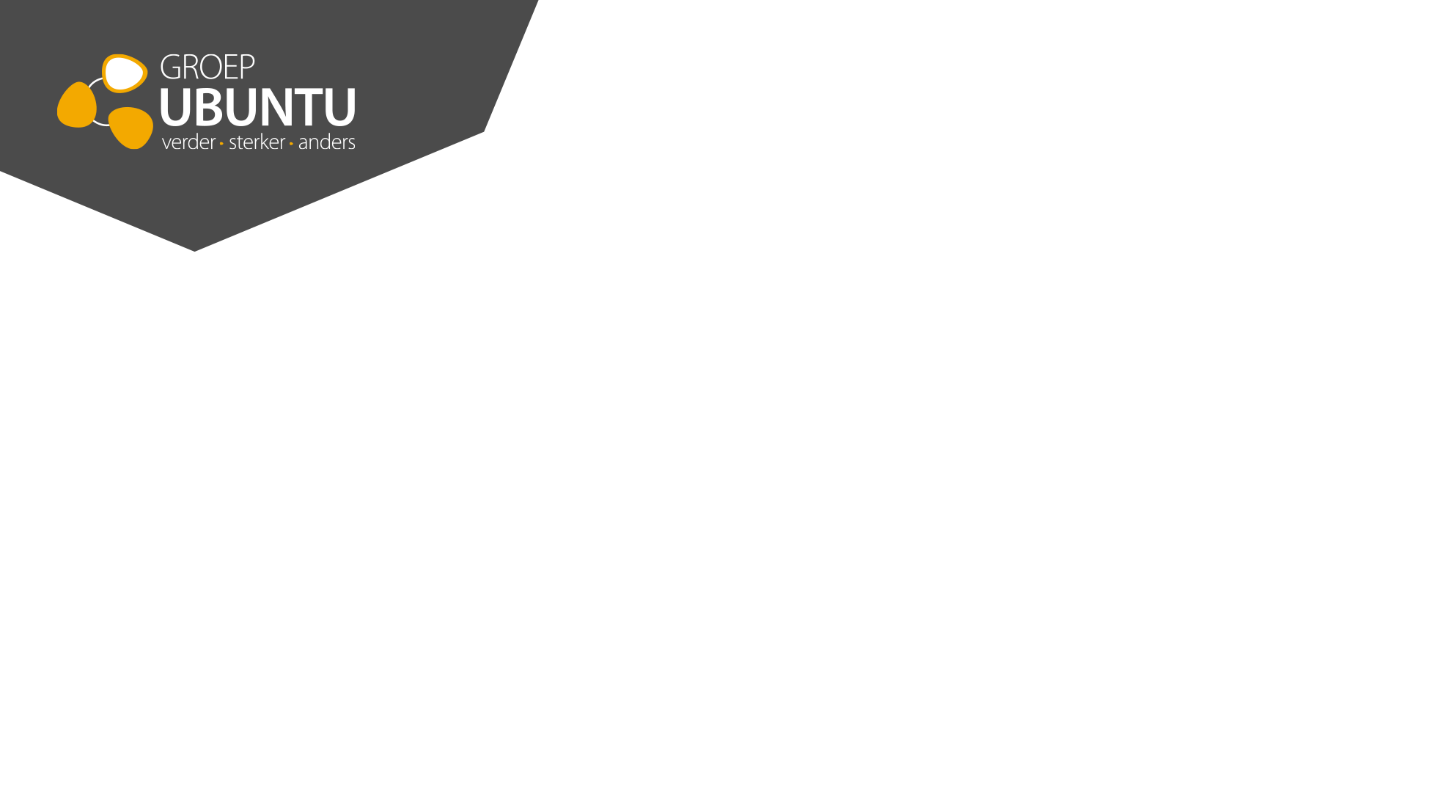 CREATOR  

Not just an activity
Responsable for quality 
Proud 
PI also makes the products sell
[Speaker Notes: Clients are our creators in the different workplaces. They do a job and the take responsibility. It isn’t just an activity, but really a serious job. The are responsable for the product and thus the quality of it. This is also what makes them proud to be a ceramist, baker, cook… We capture their story. The fact that they’re proud en responsable also makes the product sell. They share the things that they love, as does eveybody.]
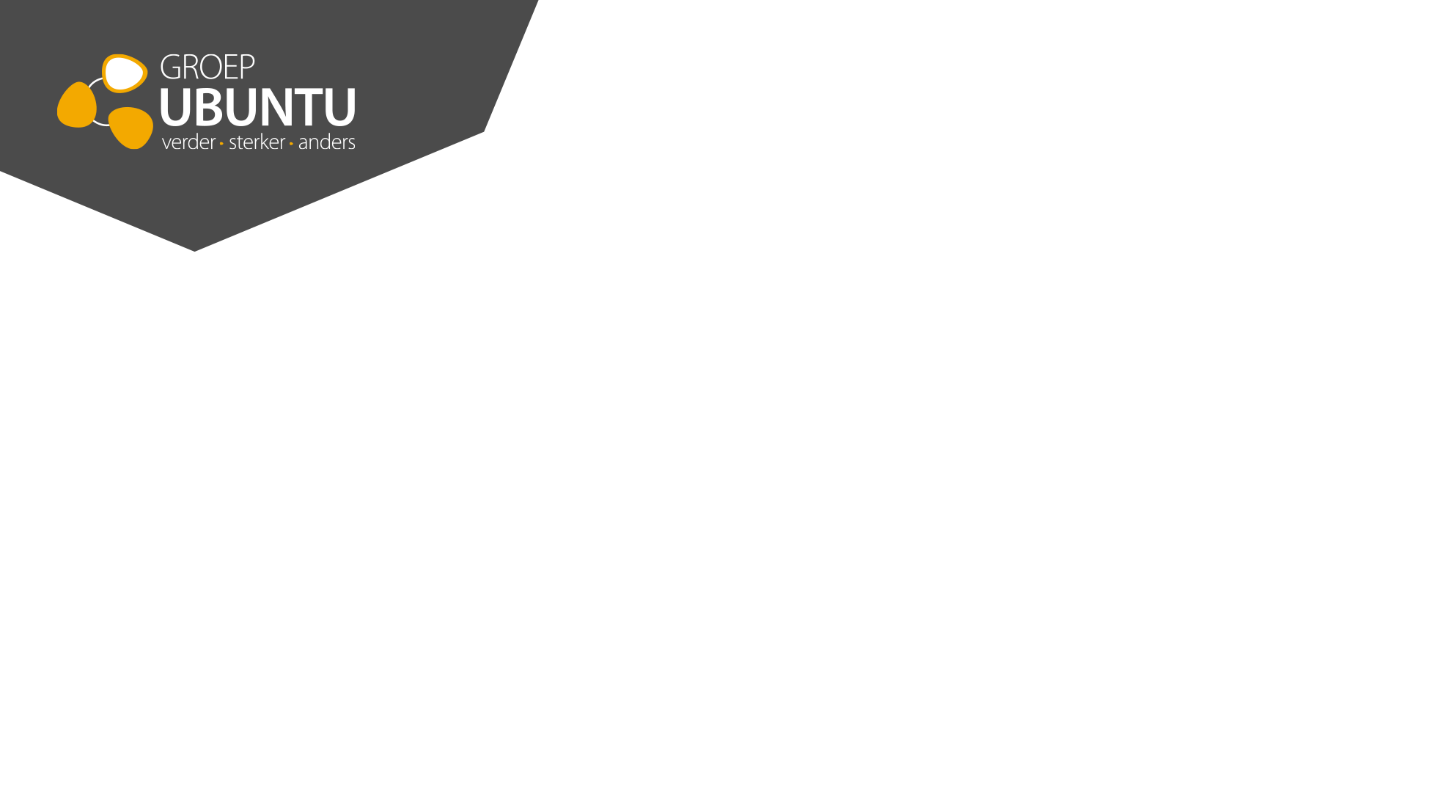 WE BRING ONE STORY USING DIFFERENT MEDIA
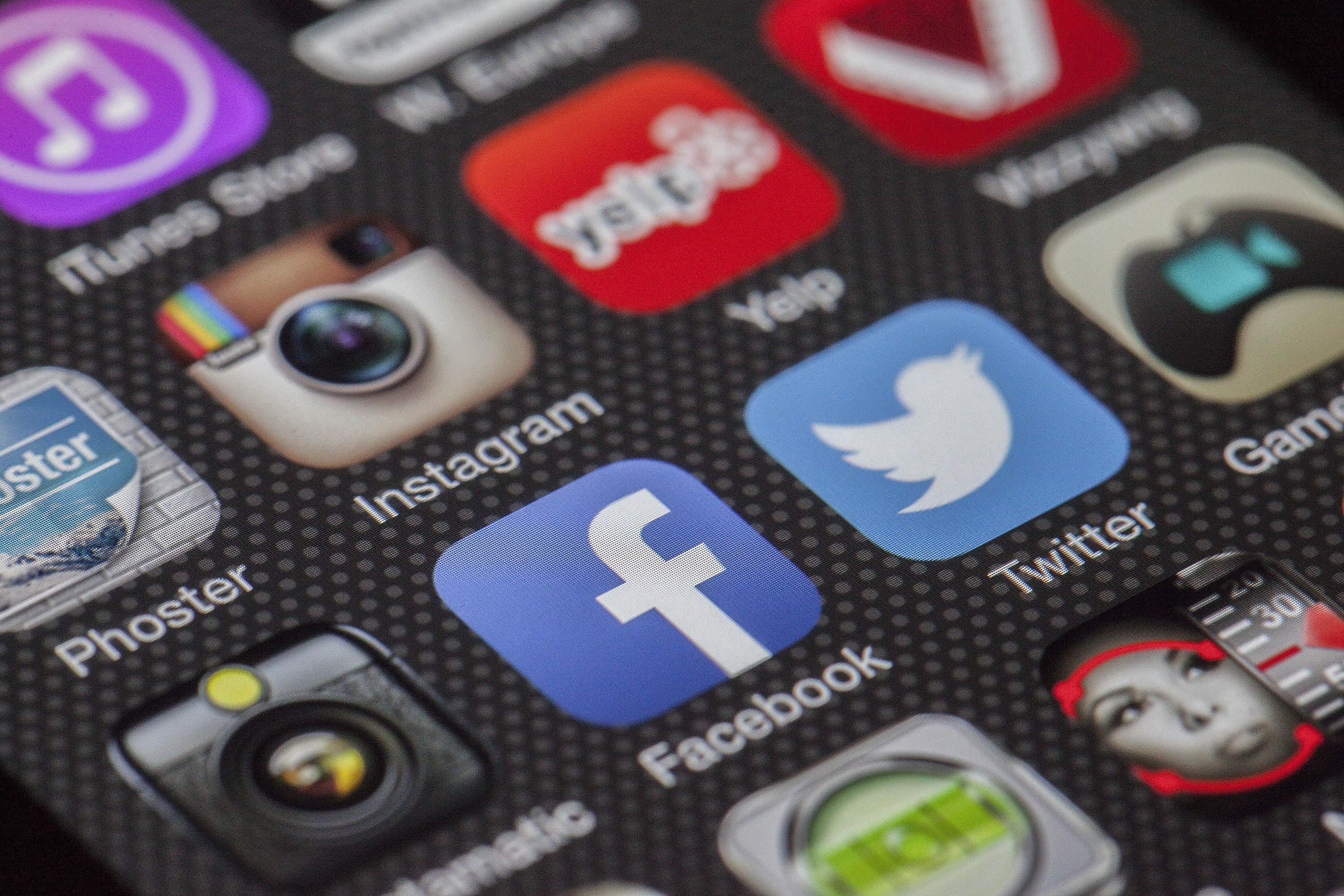 Intranet
Website
Newsletters
Facebook
Instagram
Magazines (Aktua, Sporen, employee magazine)
...
[Speaker Notes: To bring a story across, we use different kind of media: printed media (magazines, flyers, cards…), social media such as Facebook, Instagram, LinkedIn but our website and newsletters are also an important way to reach different stakeholders. You always have to keep in mind that the story you bring is fit or adjusted depending on what medium you use. I will give some examples to make my point.]
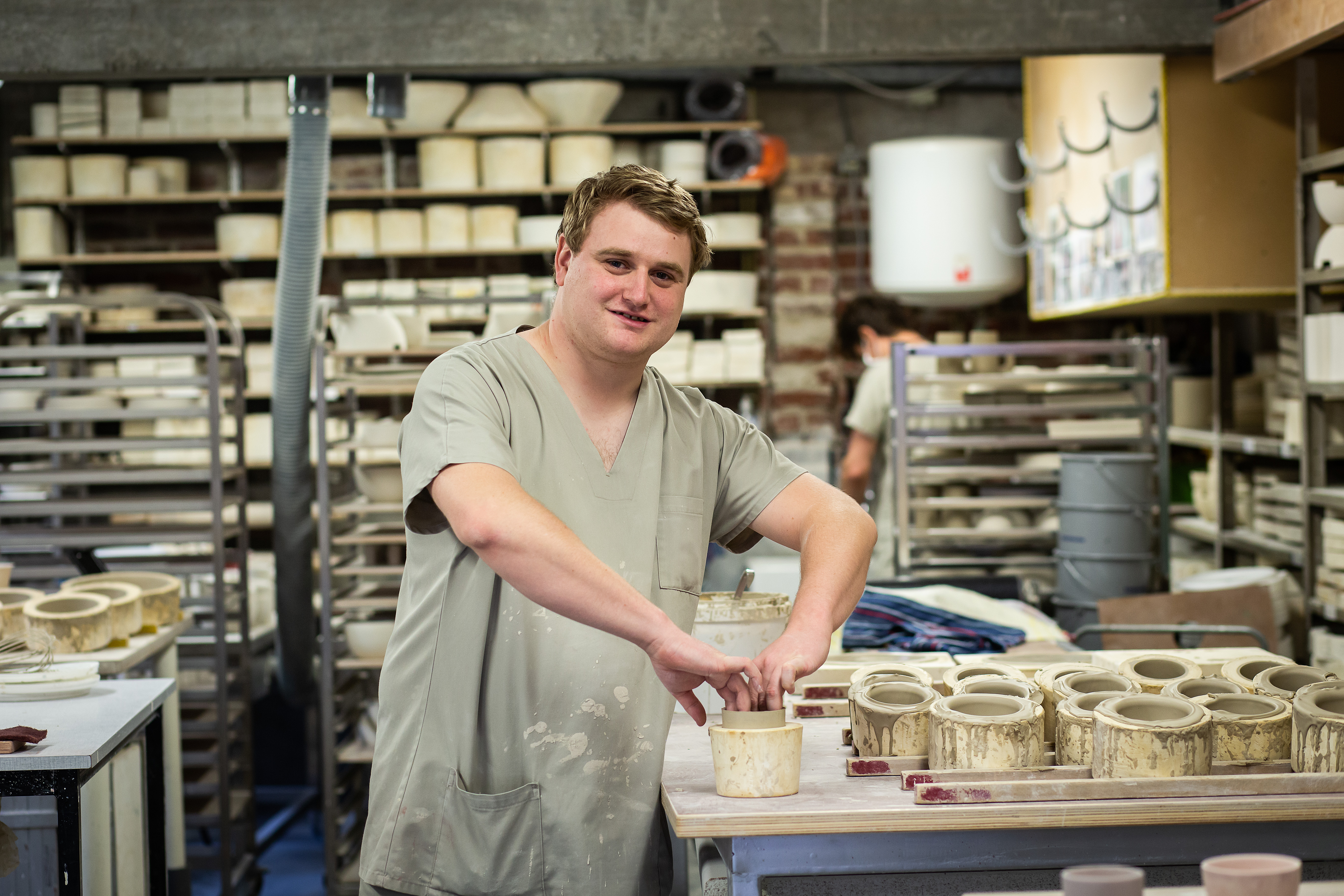 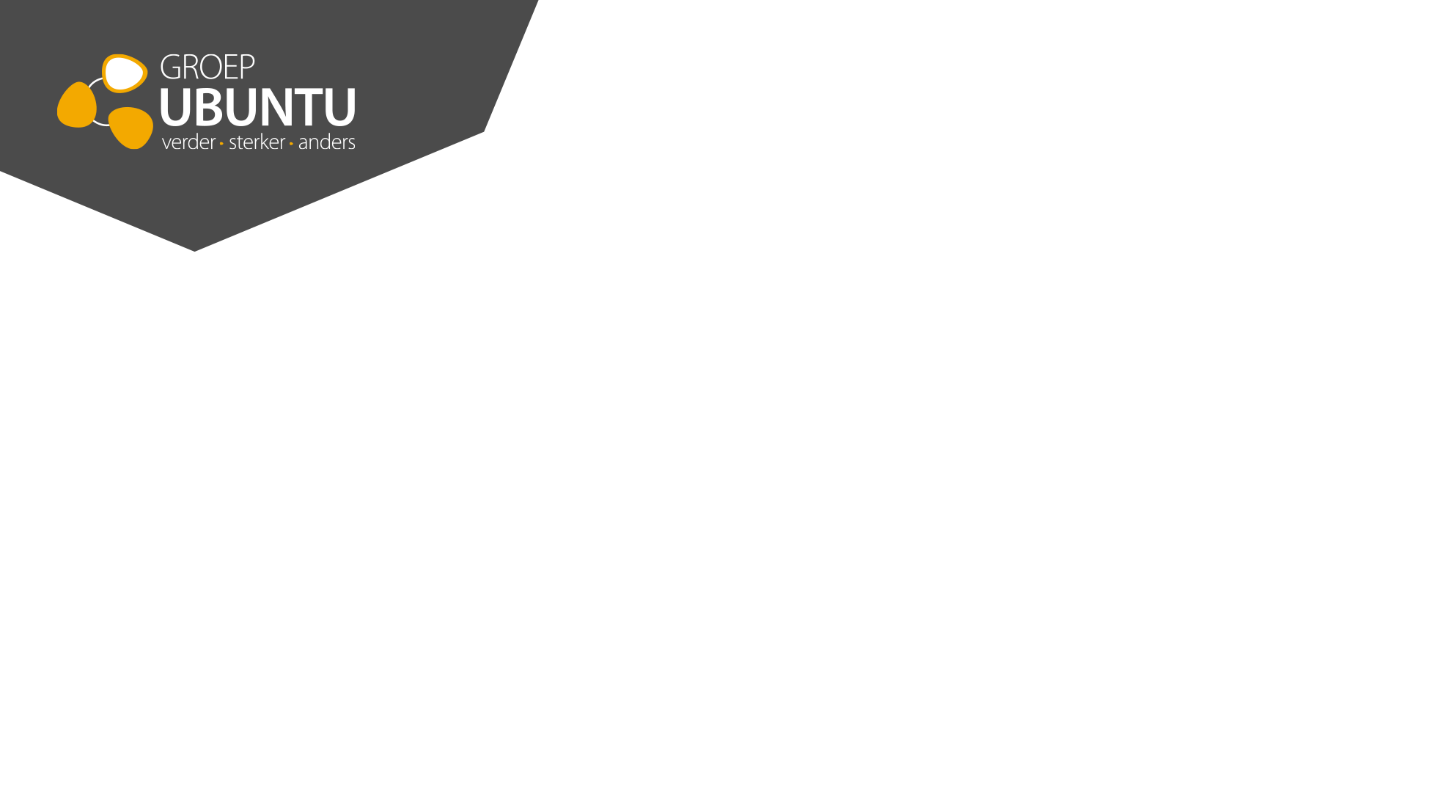 STORYTELLING = BASE OF ALL COMMUNICATION
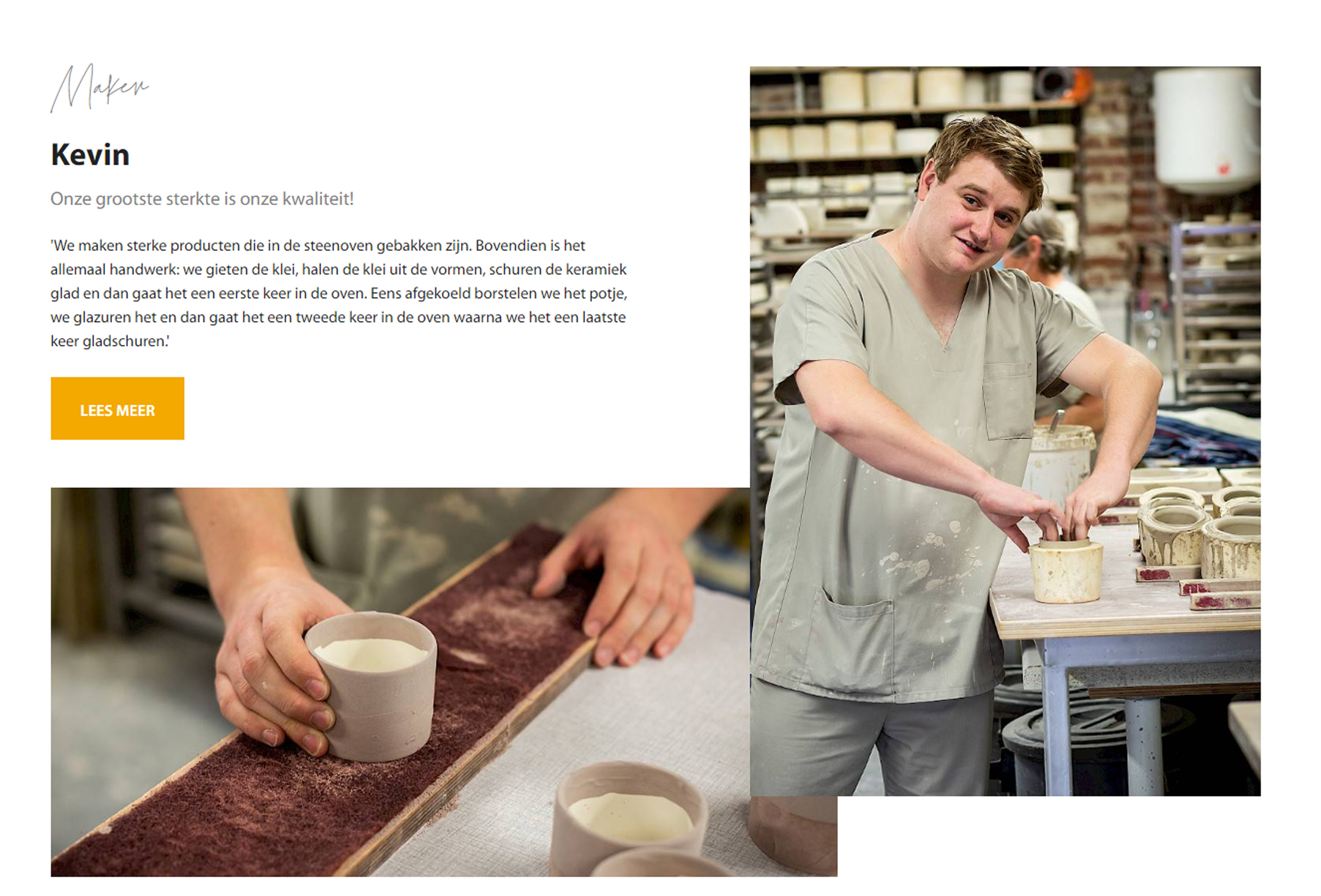 WEBSHOP
www.hetanderegeschenk.be
Triggering introduction
[Speaker Notes: At the end of 2020 we launched a webshop to sell our products. The logo was designed keeping in mind that it should match with the logo of Groep Ubuntu. Het andere Geschenk is a selection of products that we sell online but also in our shops. We want to make sure that the products are seen as ‘real’. We don’t want people to buy them out of compassion. Our clients have a job and they make good products. It is very important that their stories are told online. We especially made a section were creators tell their story. We trigger the visitor with the introduction of the creator, so that they want to know the whole story.]
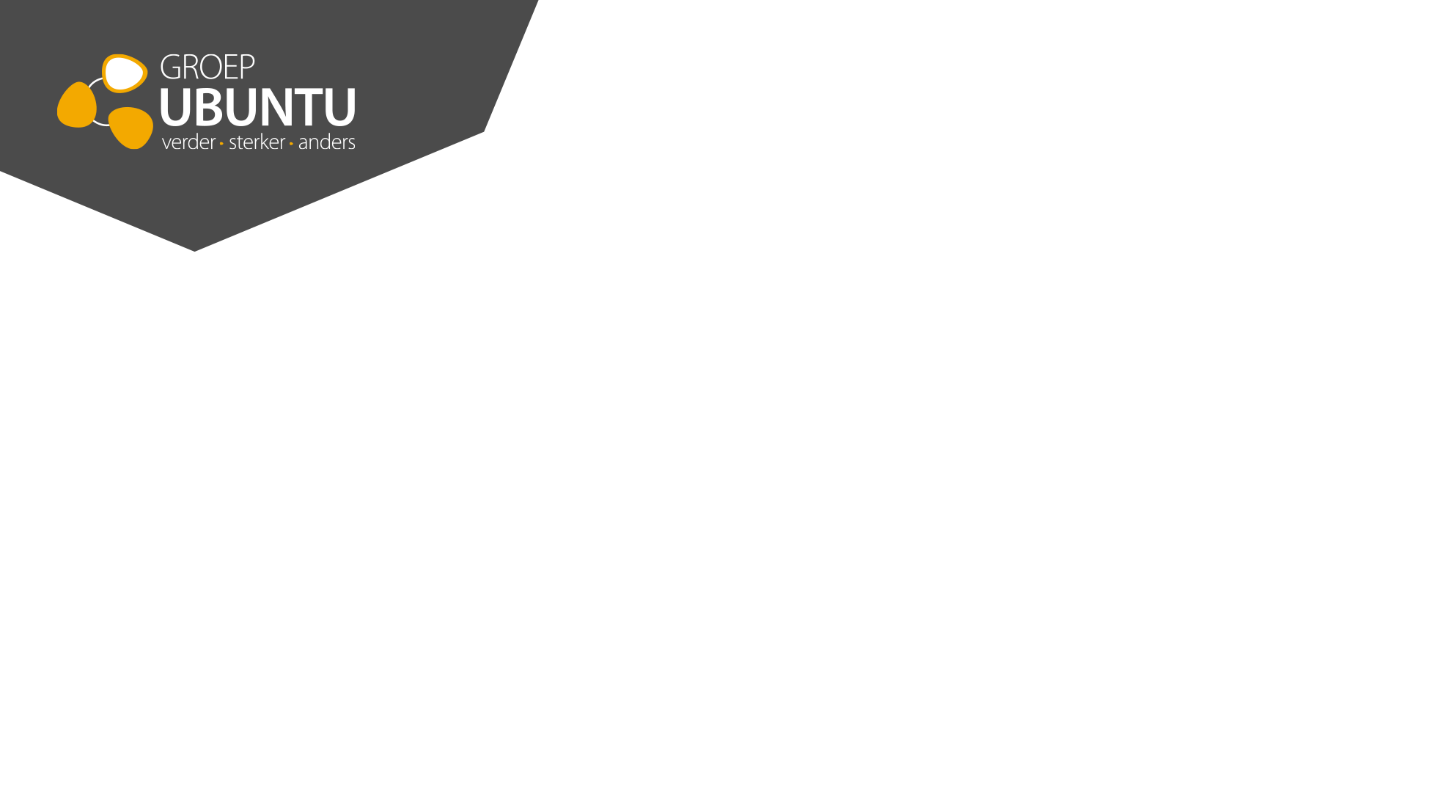 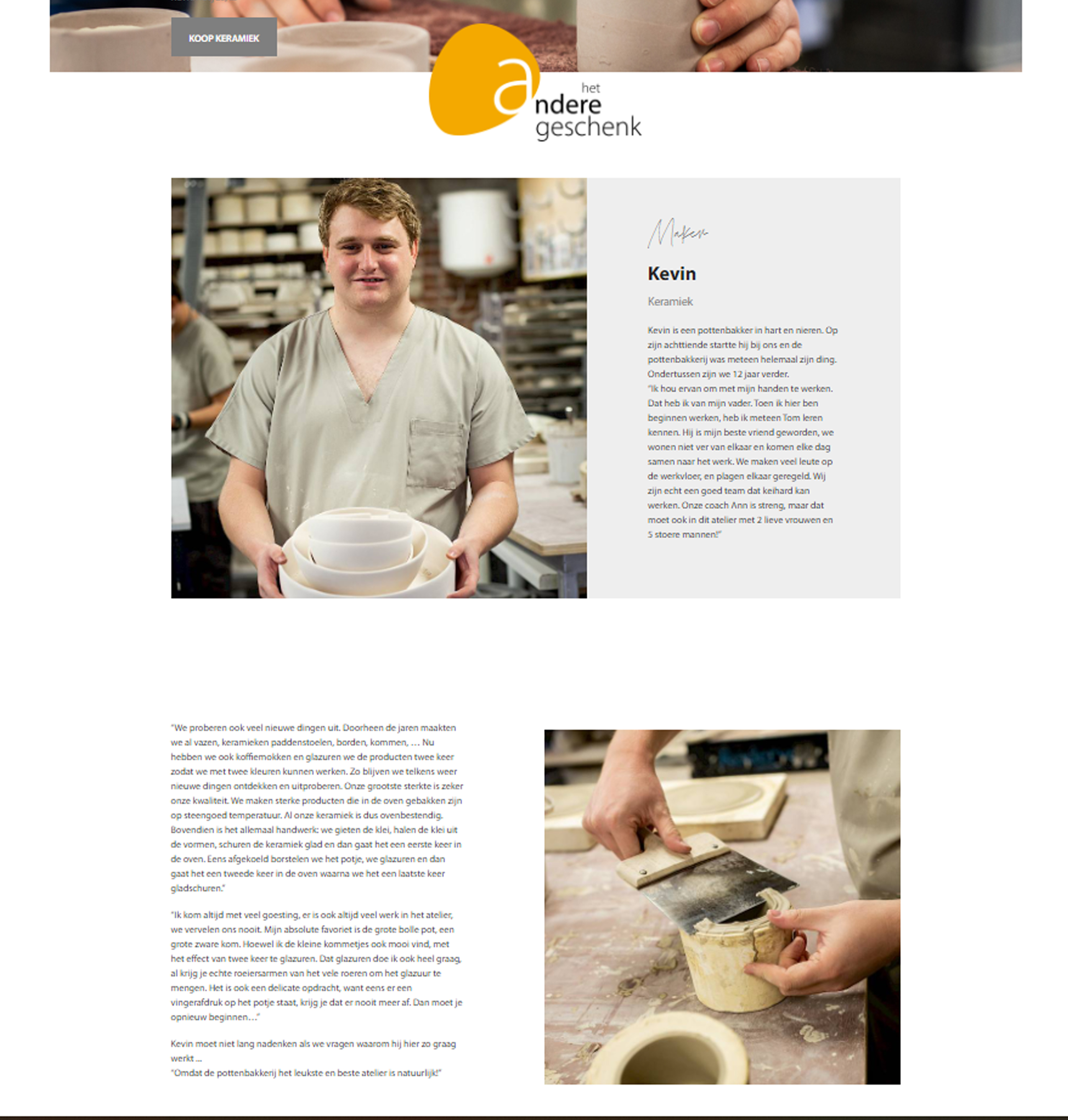 Full story + strong images
People behind the product
[Speaker Notes: Visitors/ customers get to know the people behind the product.]
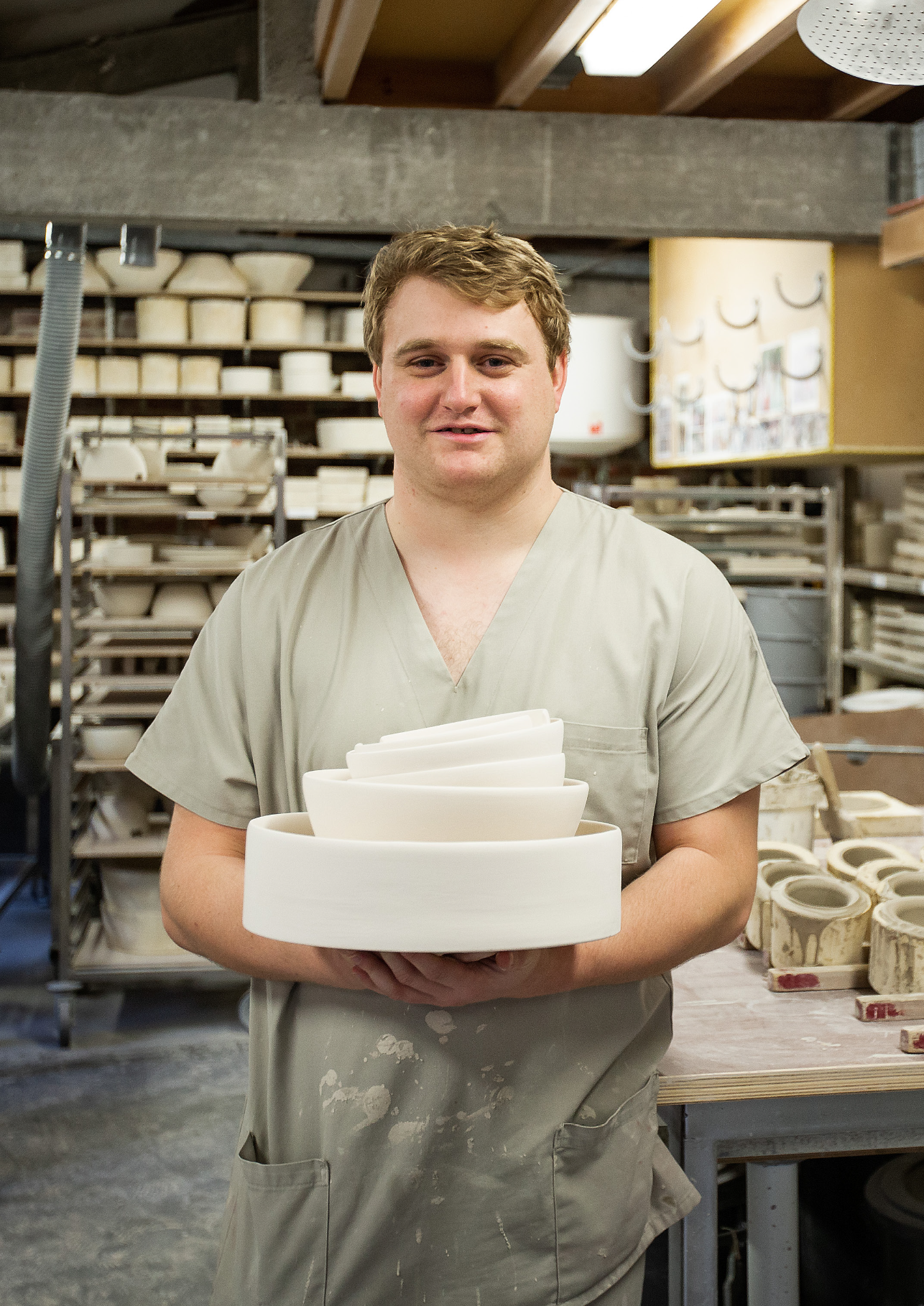 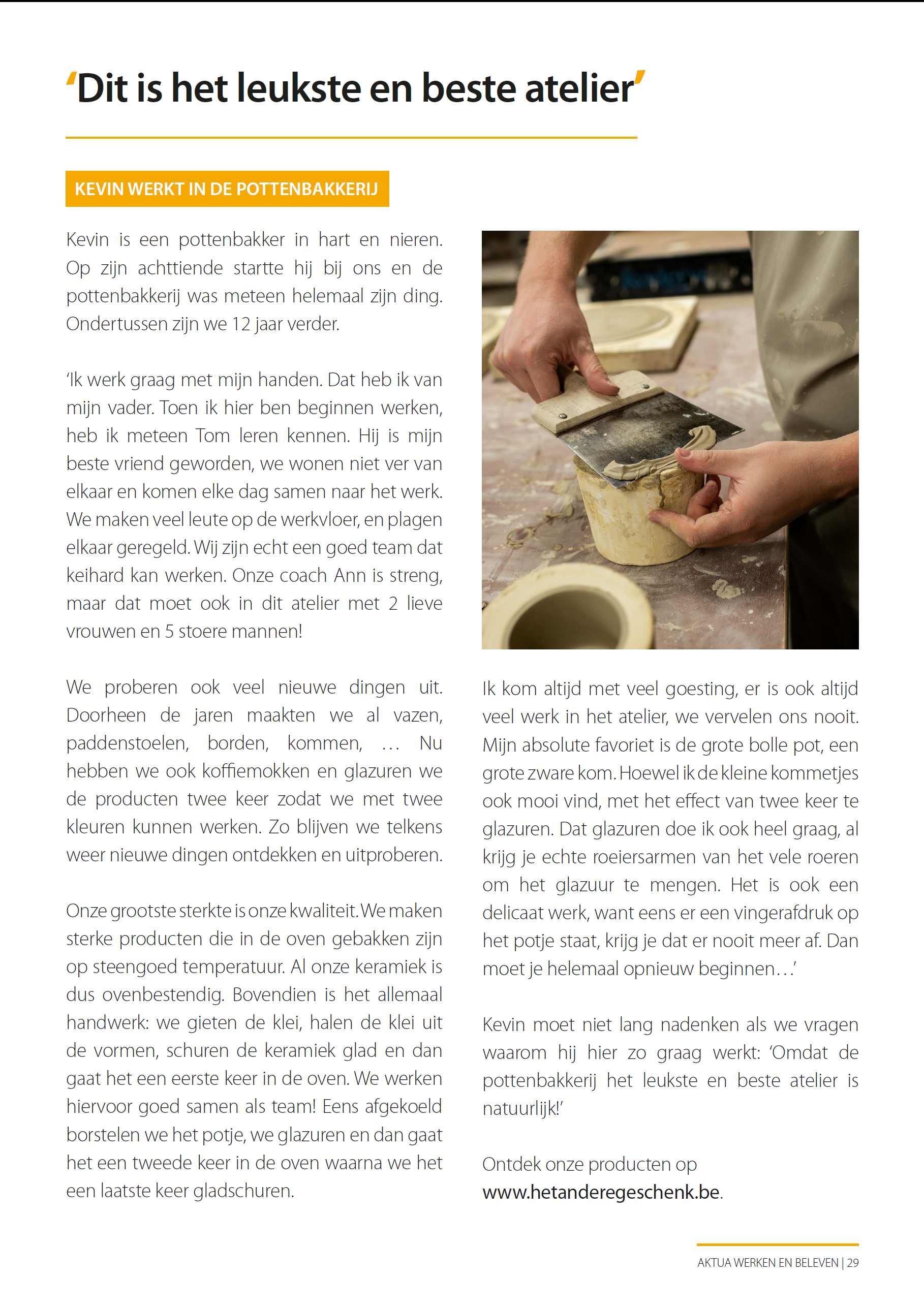 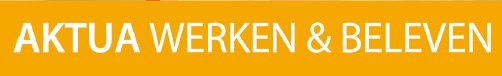 [Speaker Notes: Storytelling is also used in our own magazines such as Aktua (= magazine that is made by and for clients). The story is alsways flanked by good pictures (also details).]
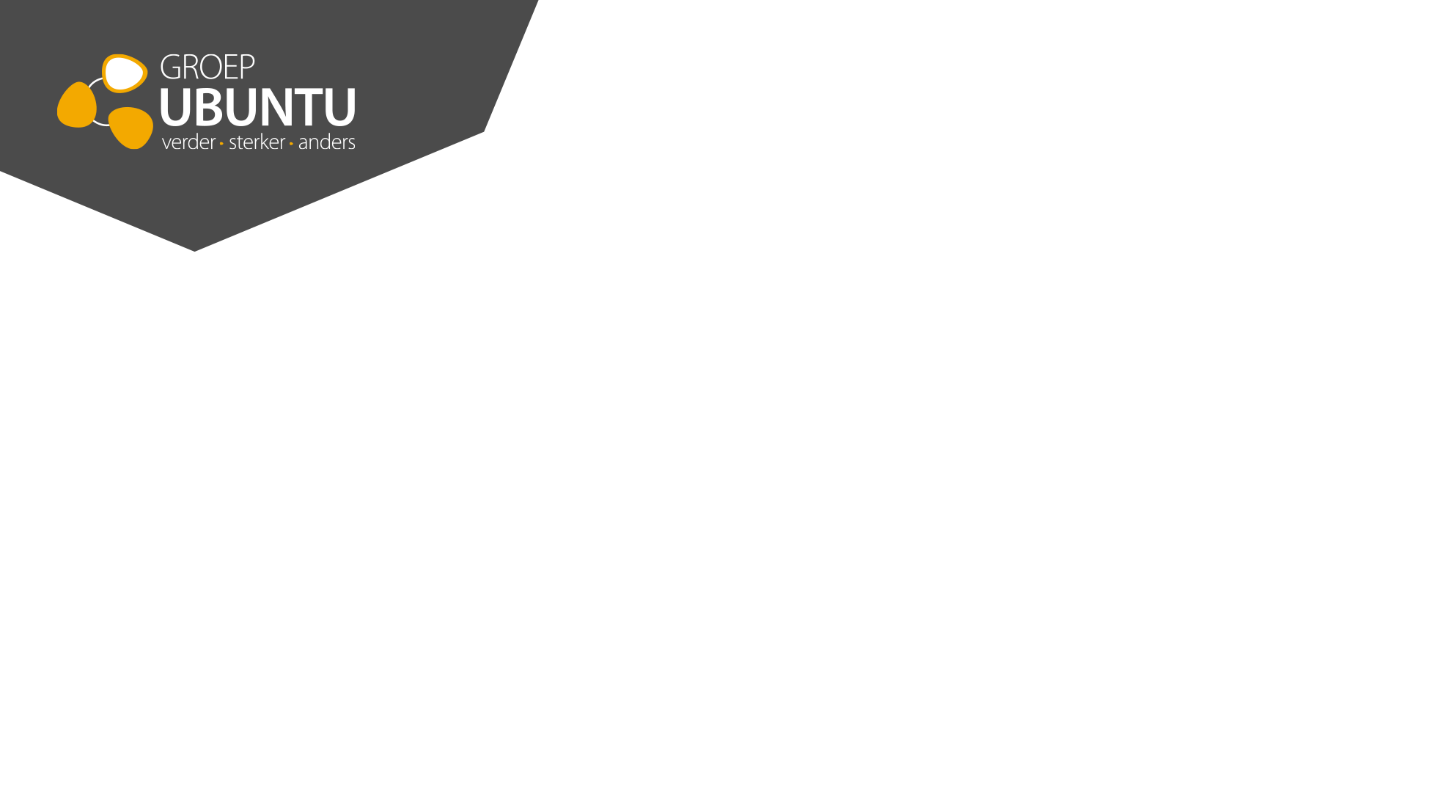 Back
Front
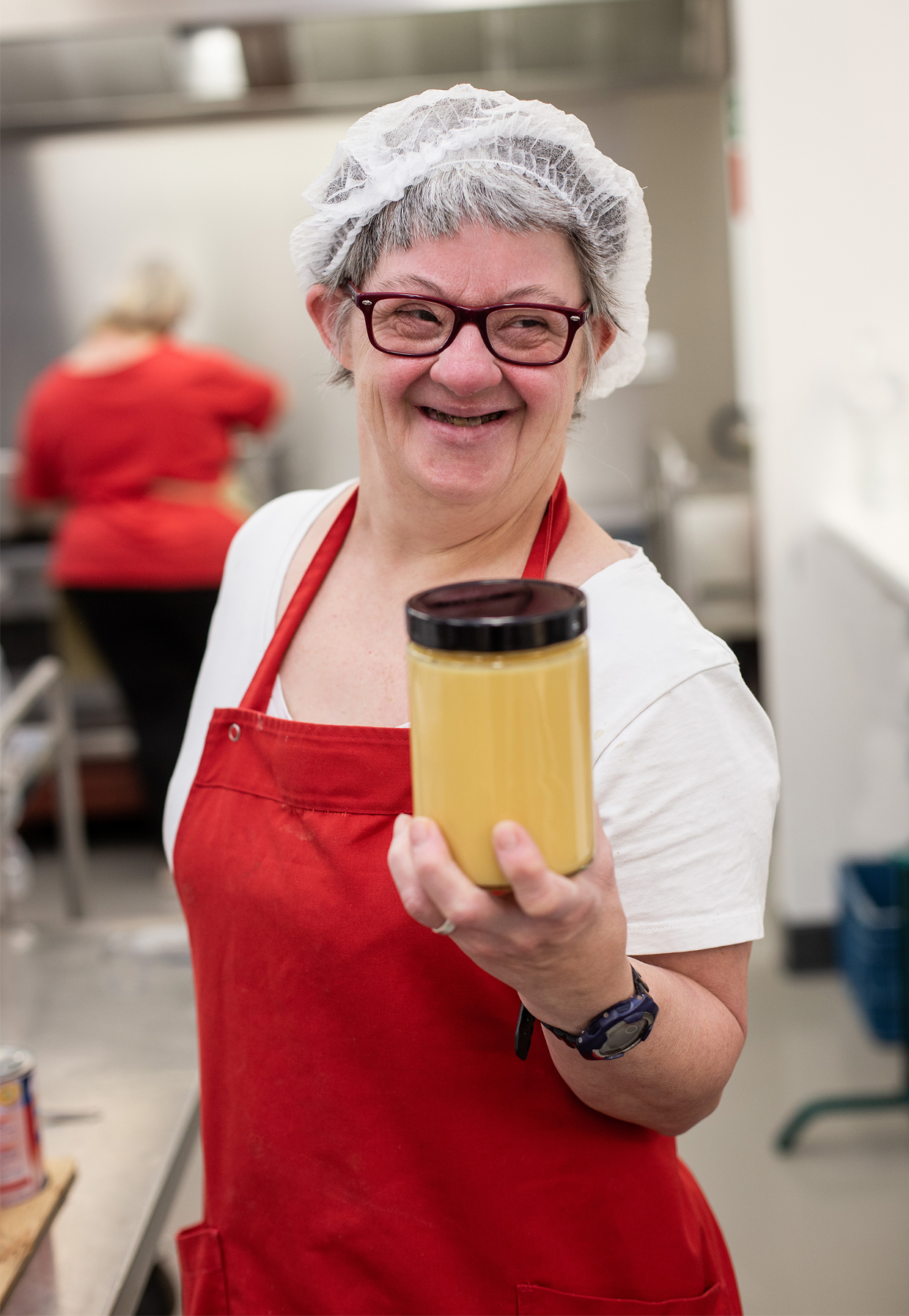 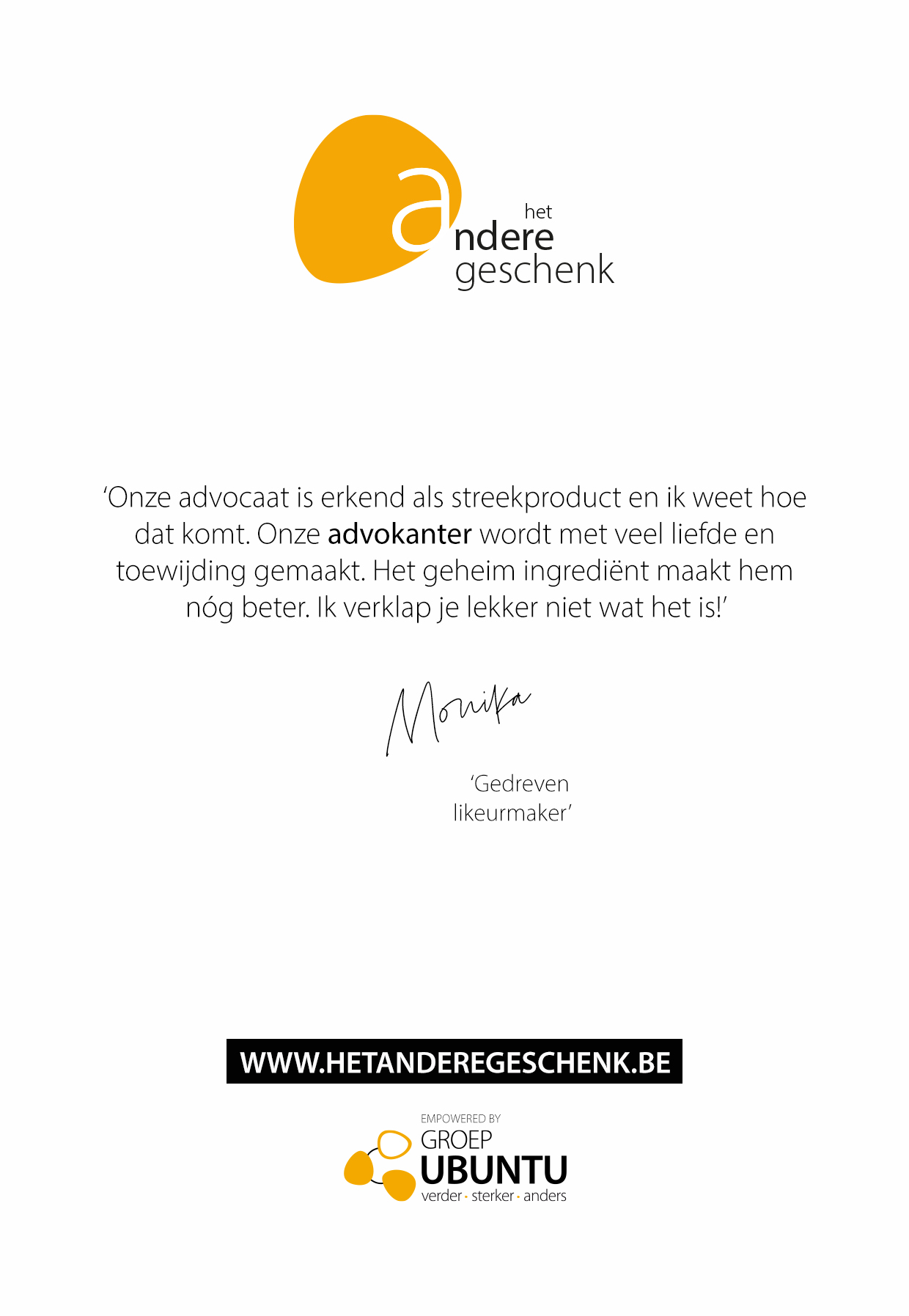 POSTAL CARDS
Same style returns



Recognition
[Speaker Notes: We make sure the same style returns in everuthing we do and publish. This is an example of the postal cards we put with the online orders. The packing is also in the same style as the rest of the site.]
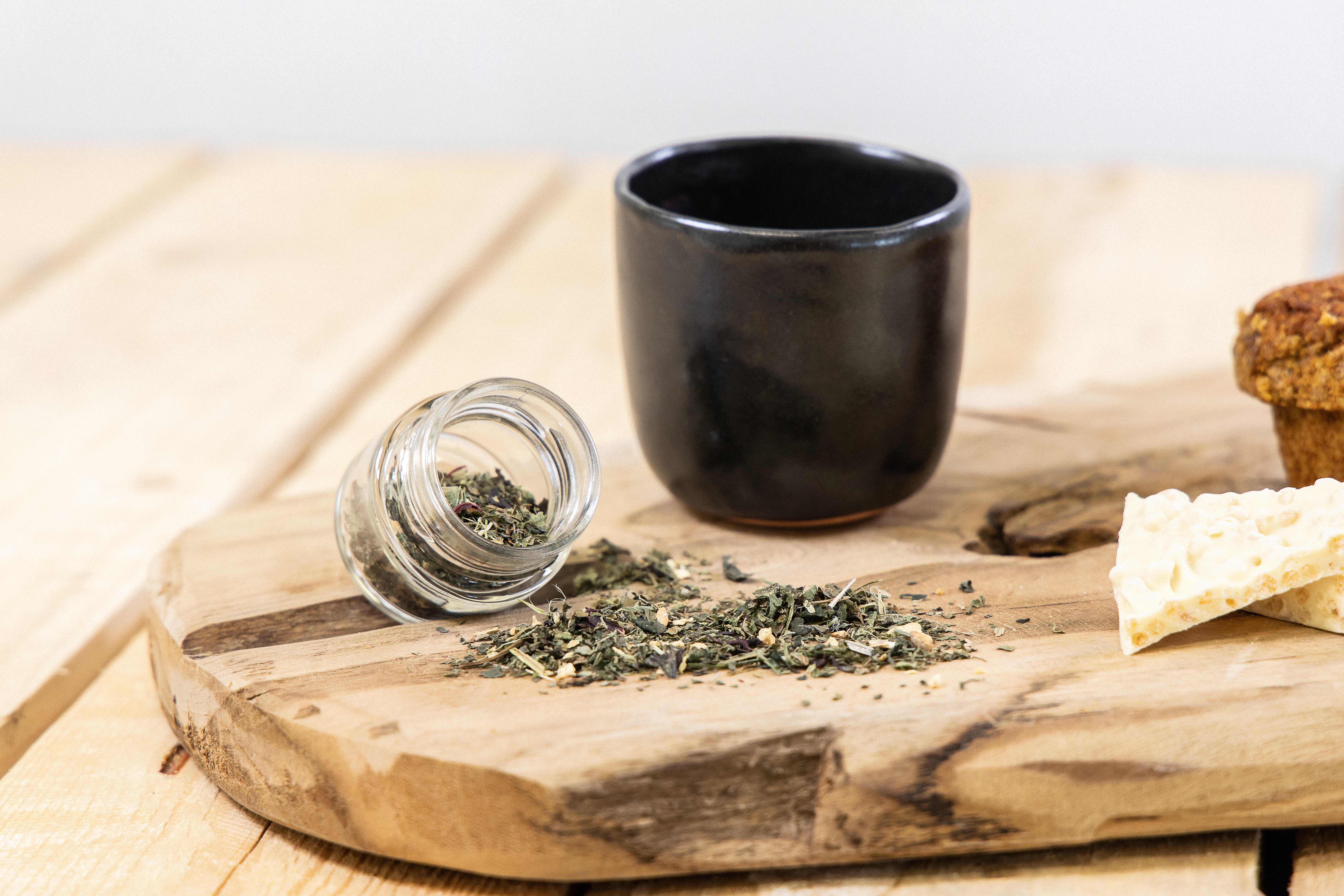 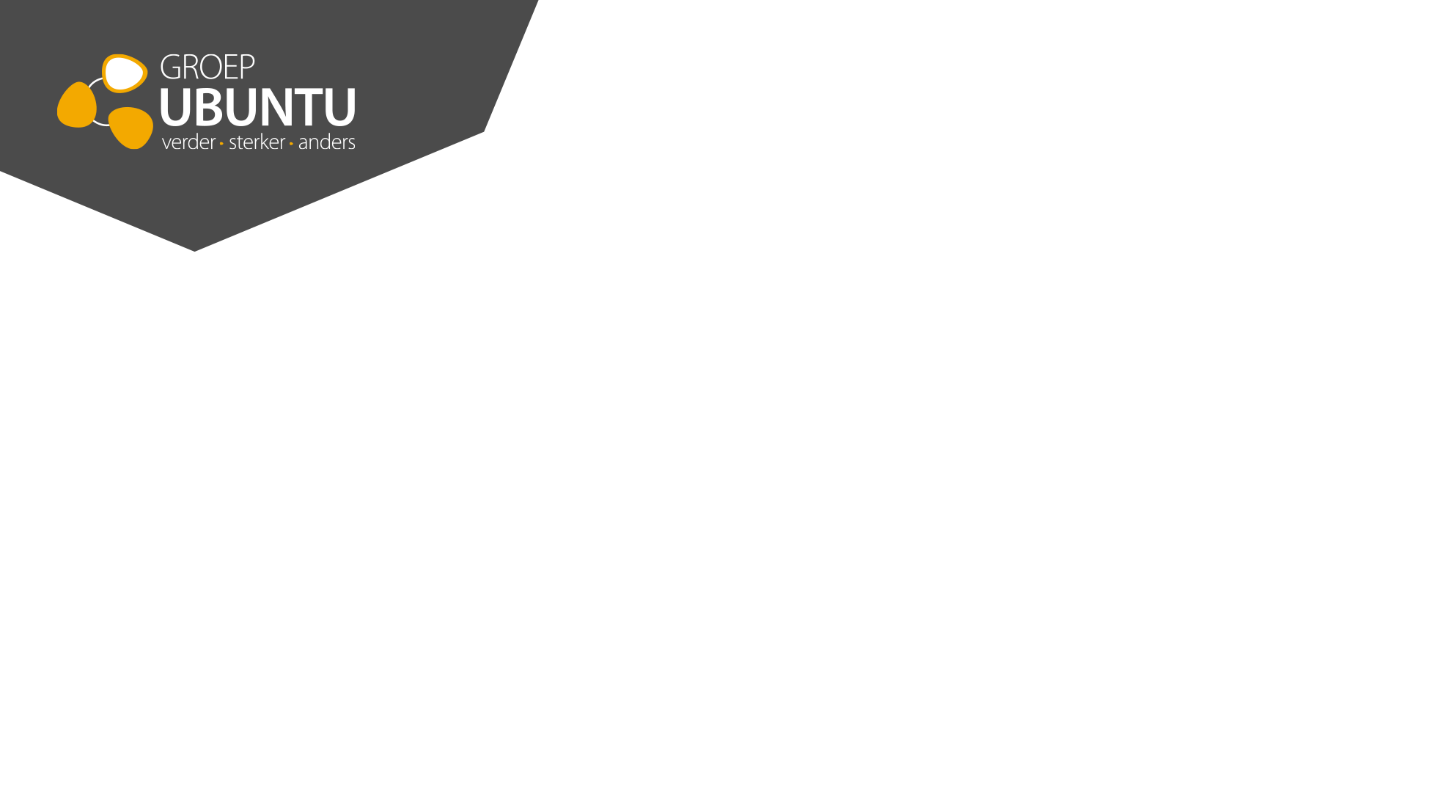 FACEBOOK
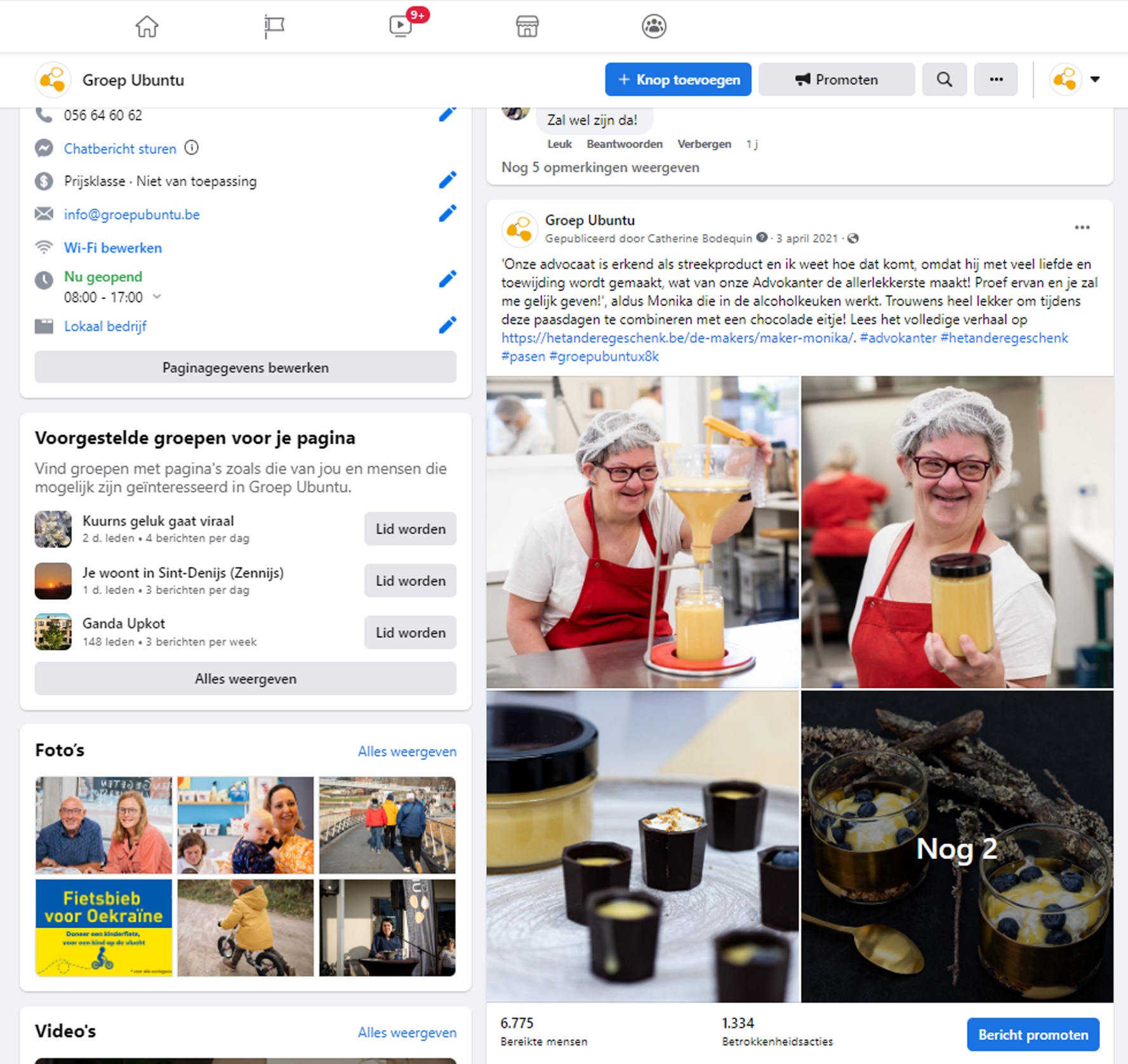 SOCIAL MEDIA
Pictures of client + products
Short version of the story
CTA
Link to the webshop
# are important!
[Speaker Notes: Social Media is an important part of all communication. Through social media you can reach a bunch of people that you can’t reach by just using printed media and your website. It is important you feed it well and this goes for and Facebook and Instagram. Facebook is not the same as IG.]
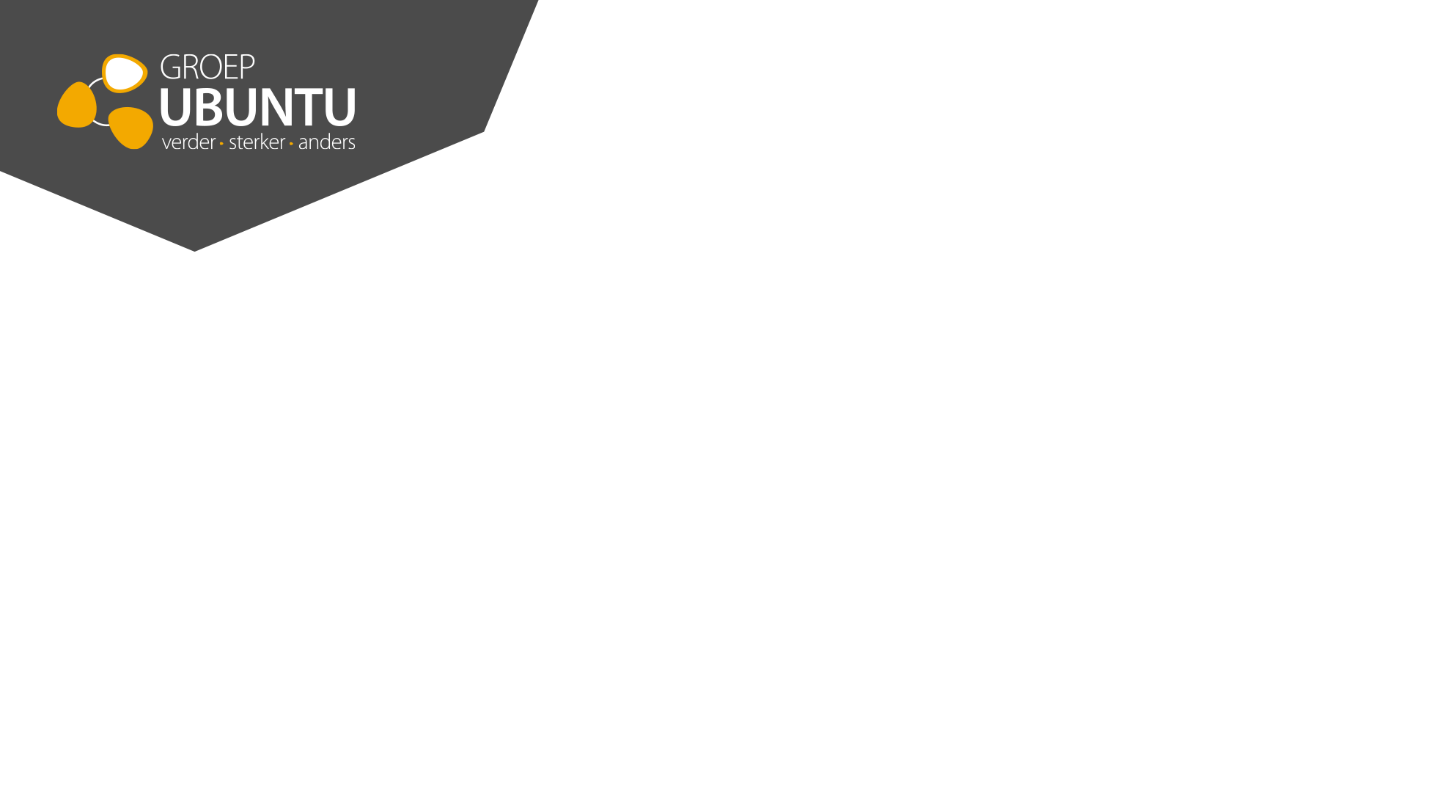 INSTAGRAM
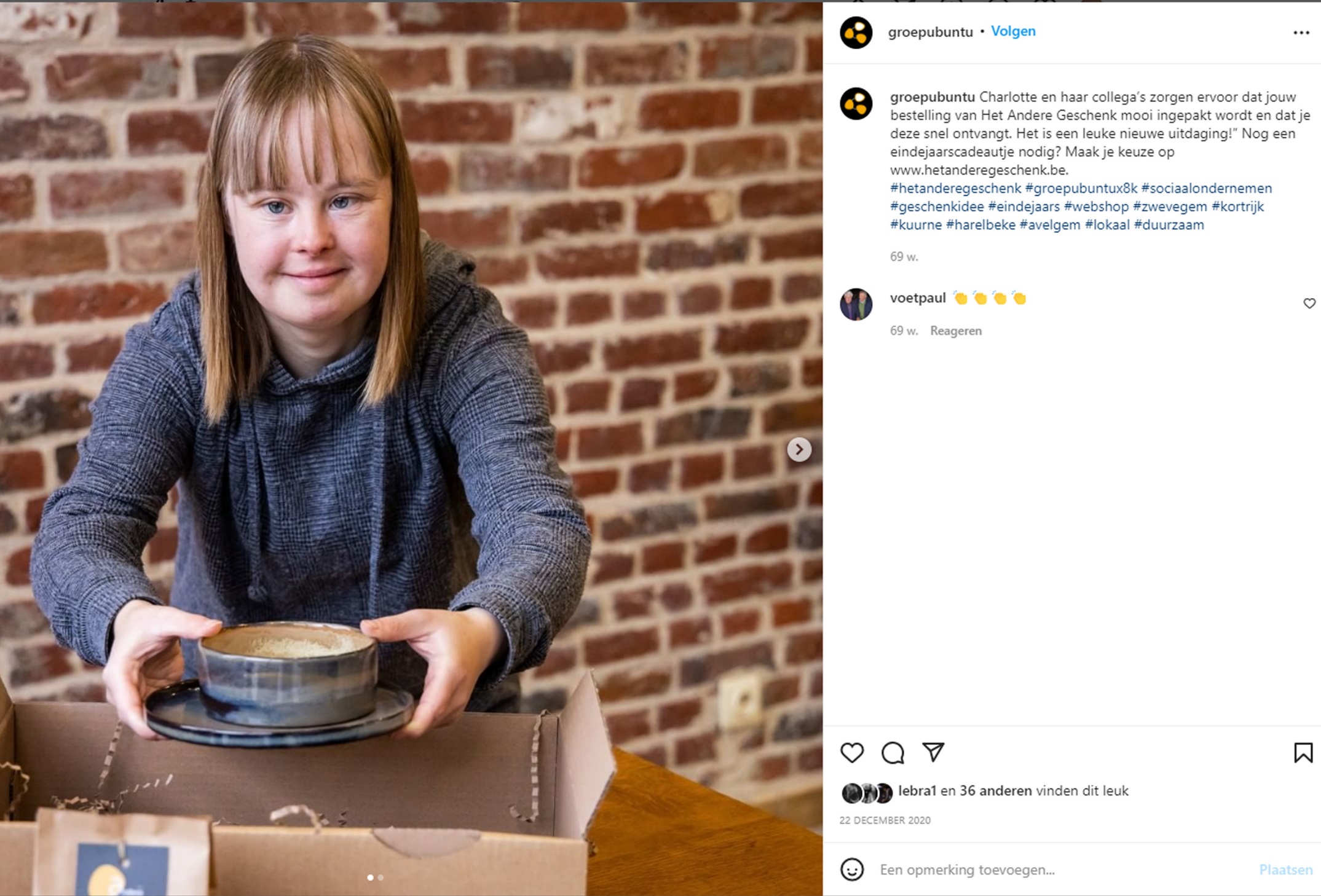 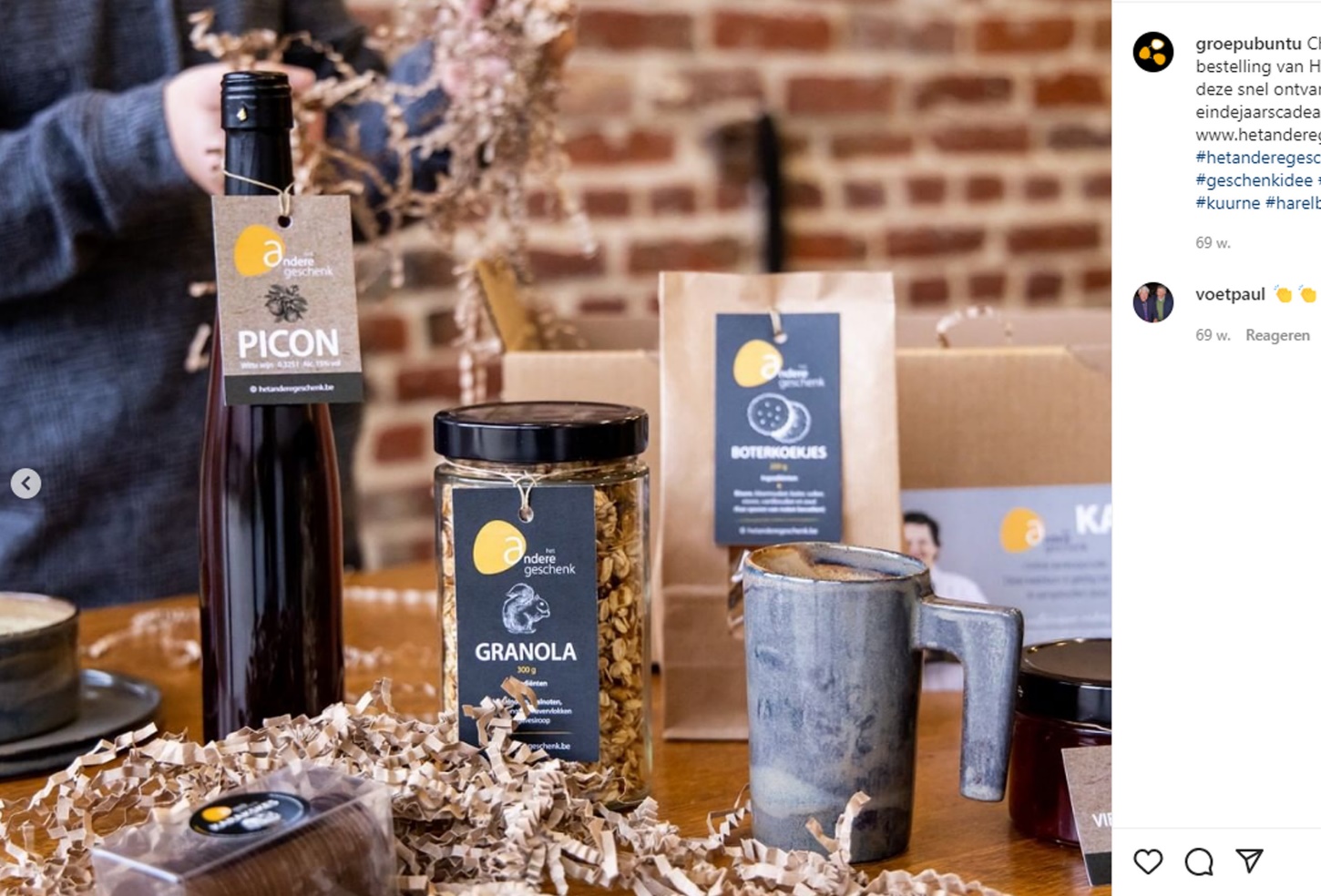 [Speaker Notes: IG is a newer platform were images and pictures are even more important. Here we use the highlights of our story to trigger people. Our ultimate goal is that they look further than that message, that they have a look at the website, subscribe to our newsletter…]
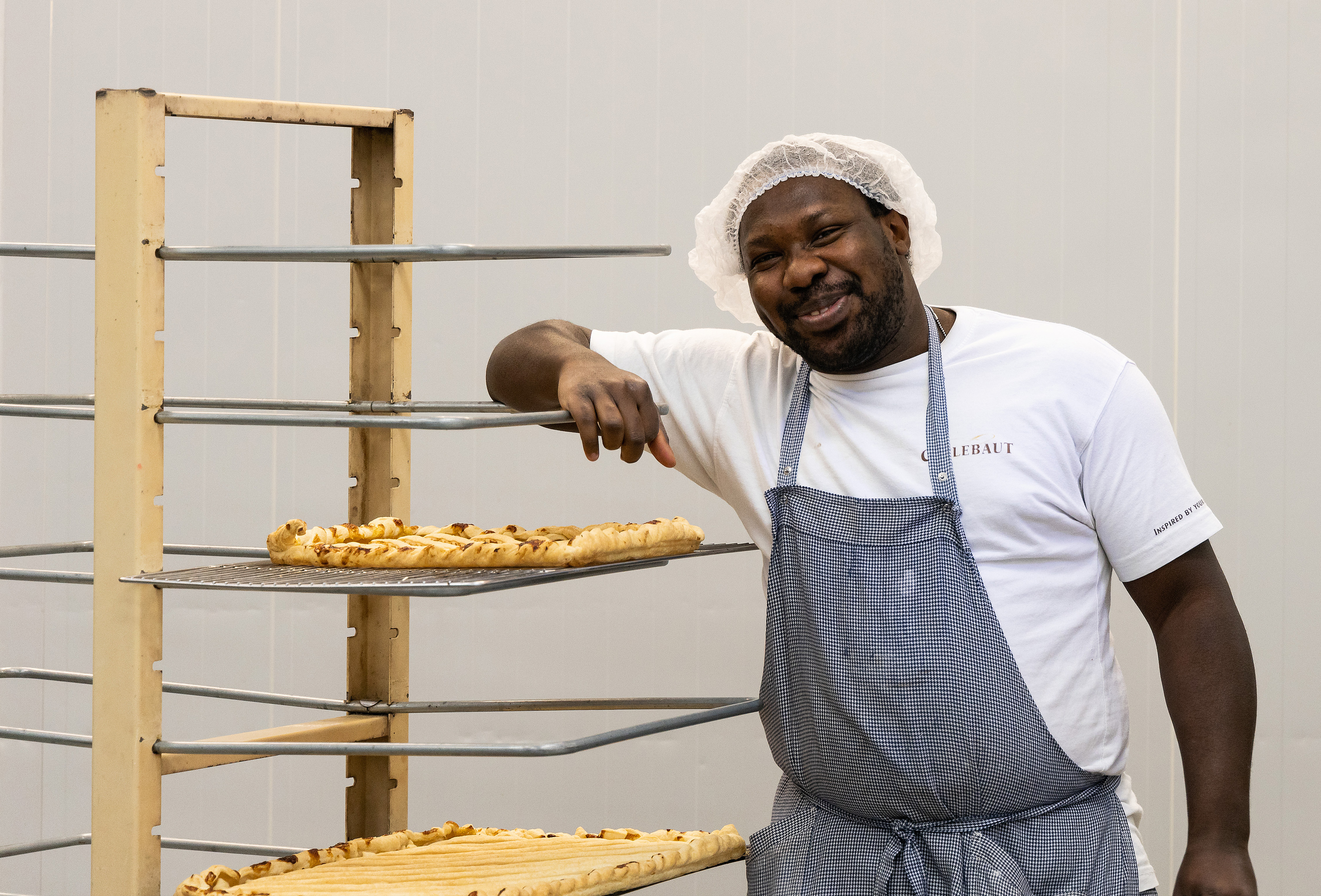 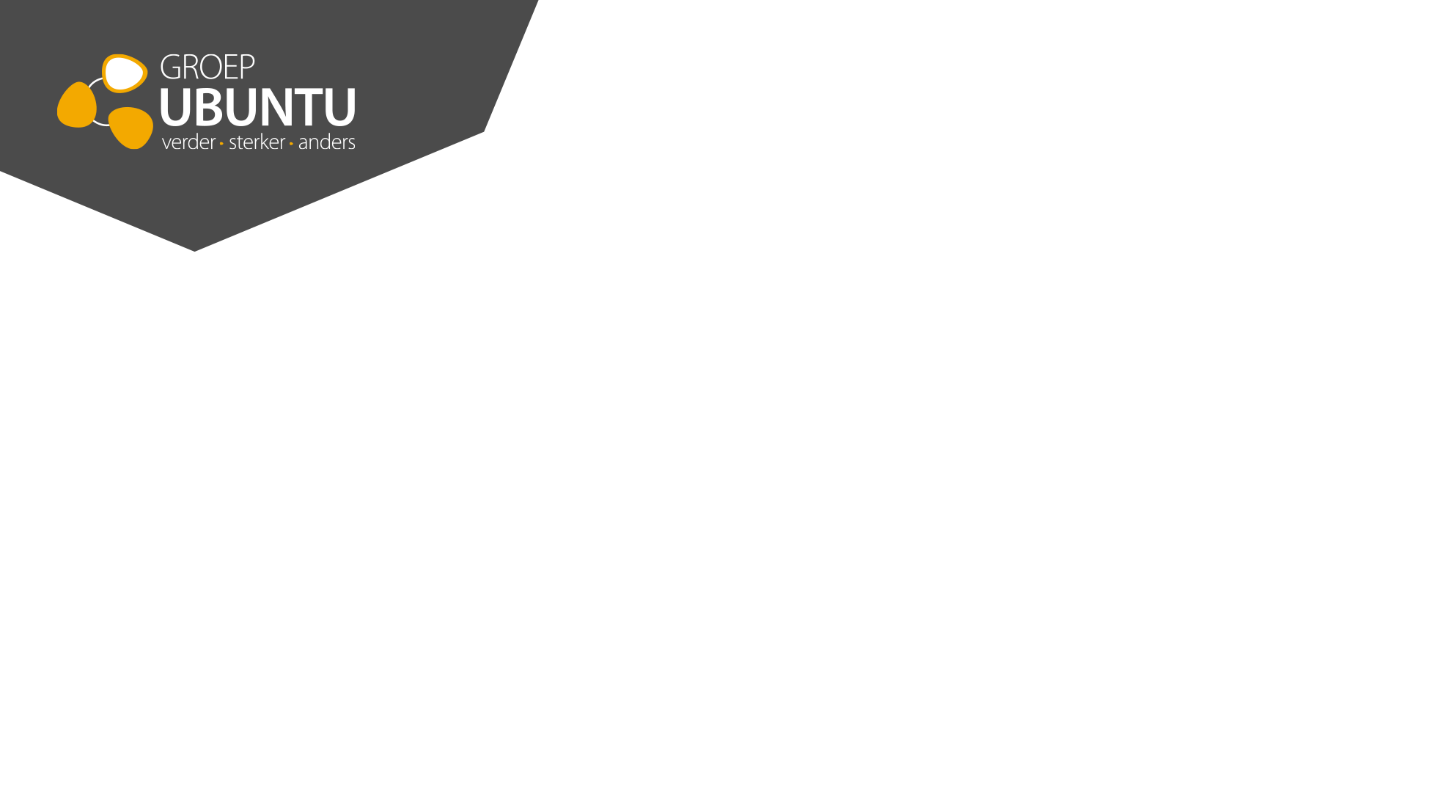 NEWS ITEMS (WEBSITE/INTRANET)
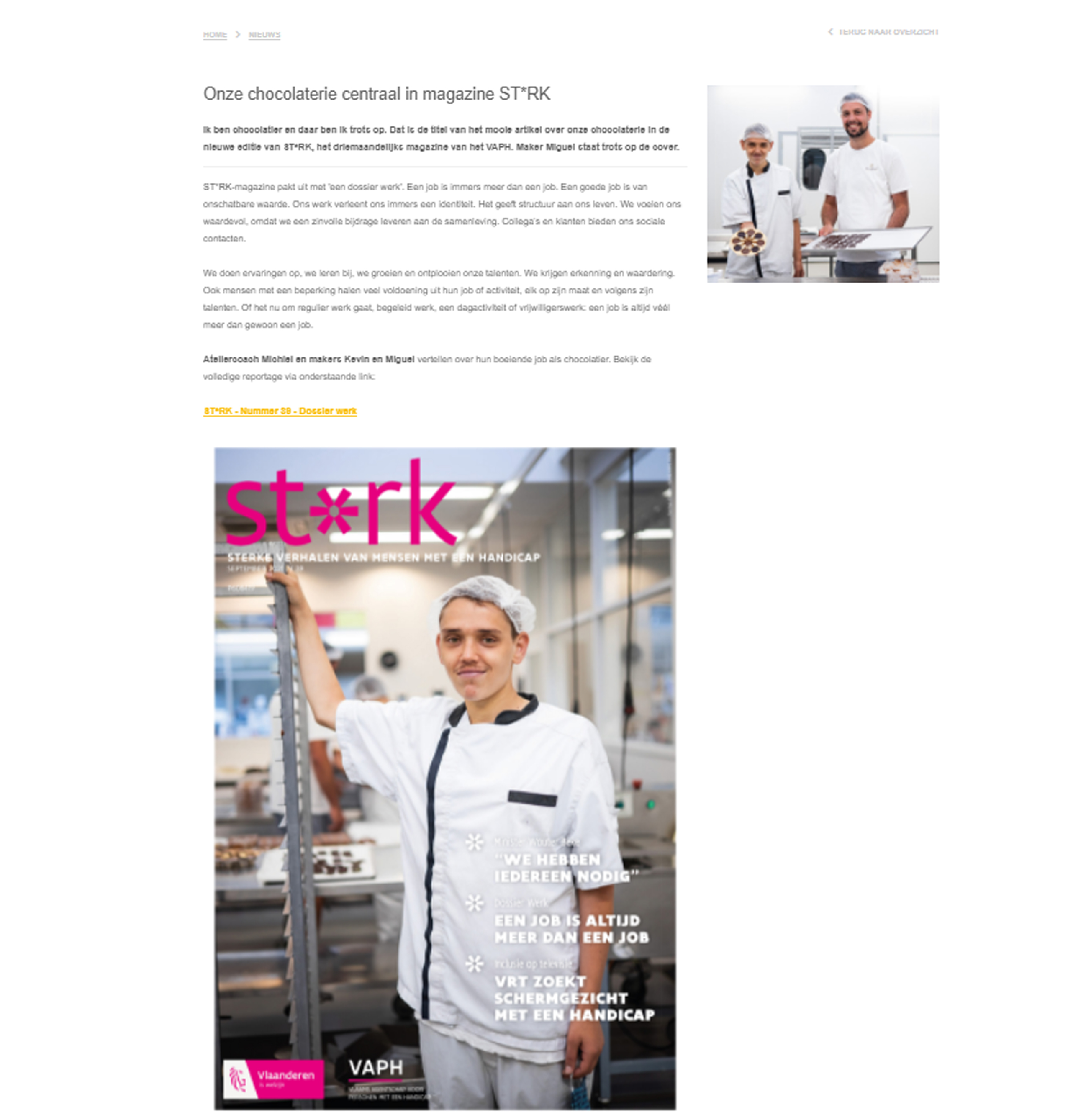 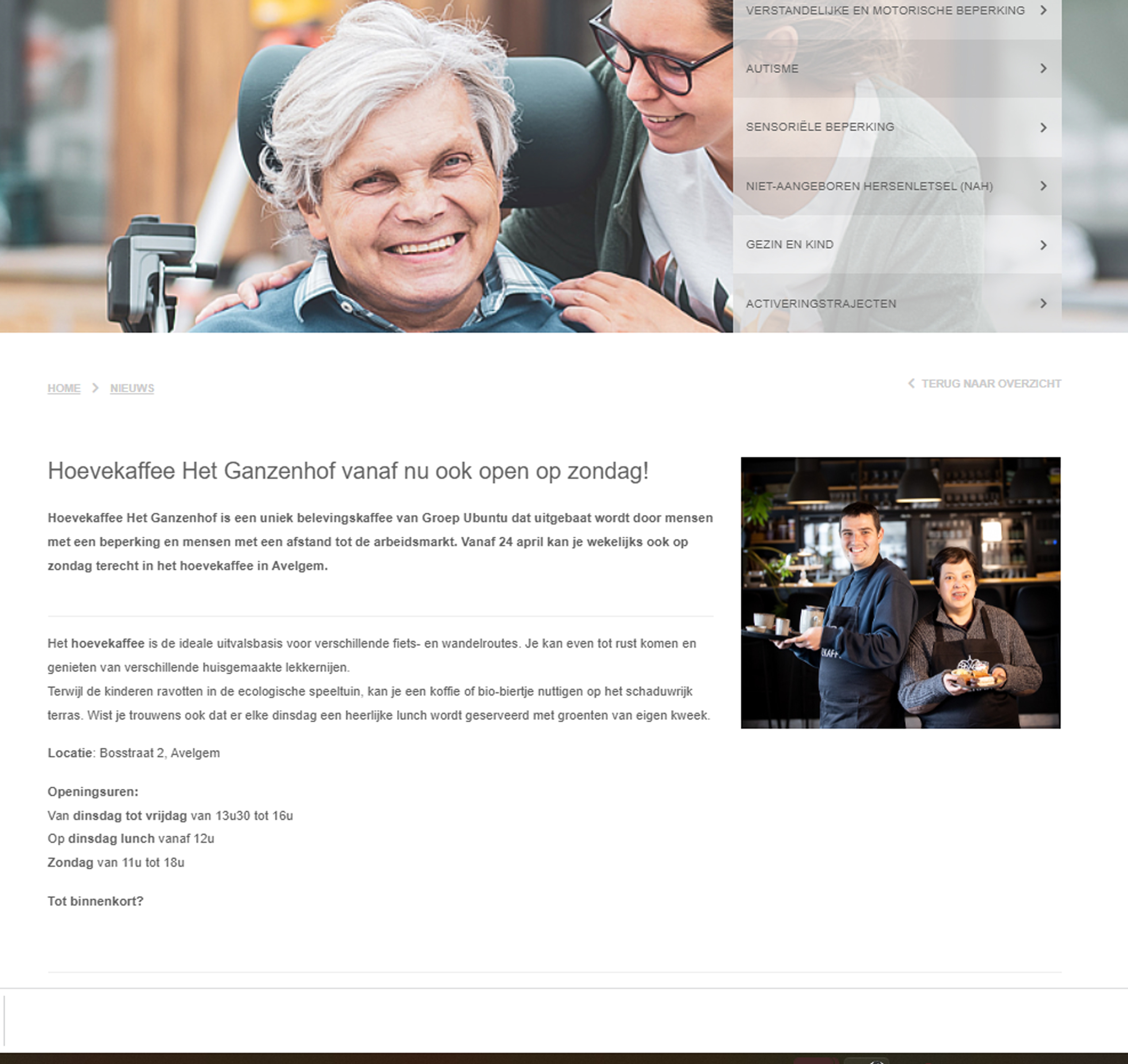 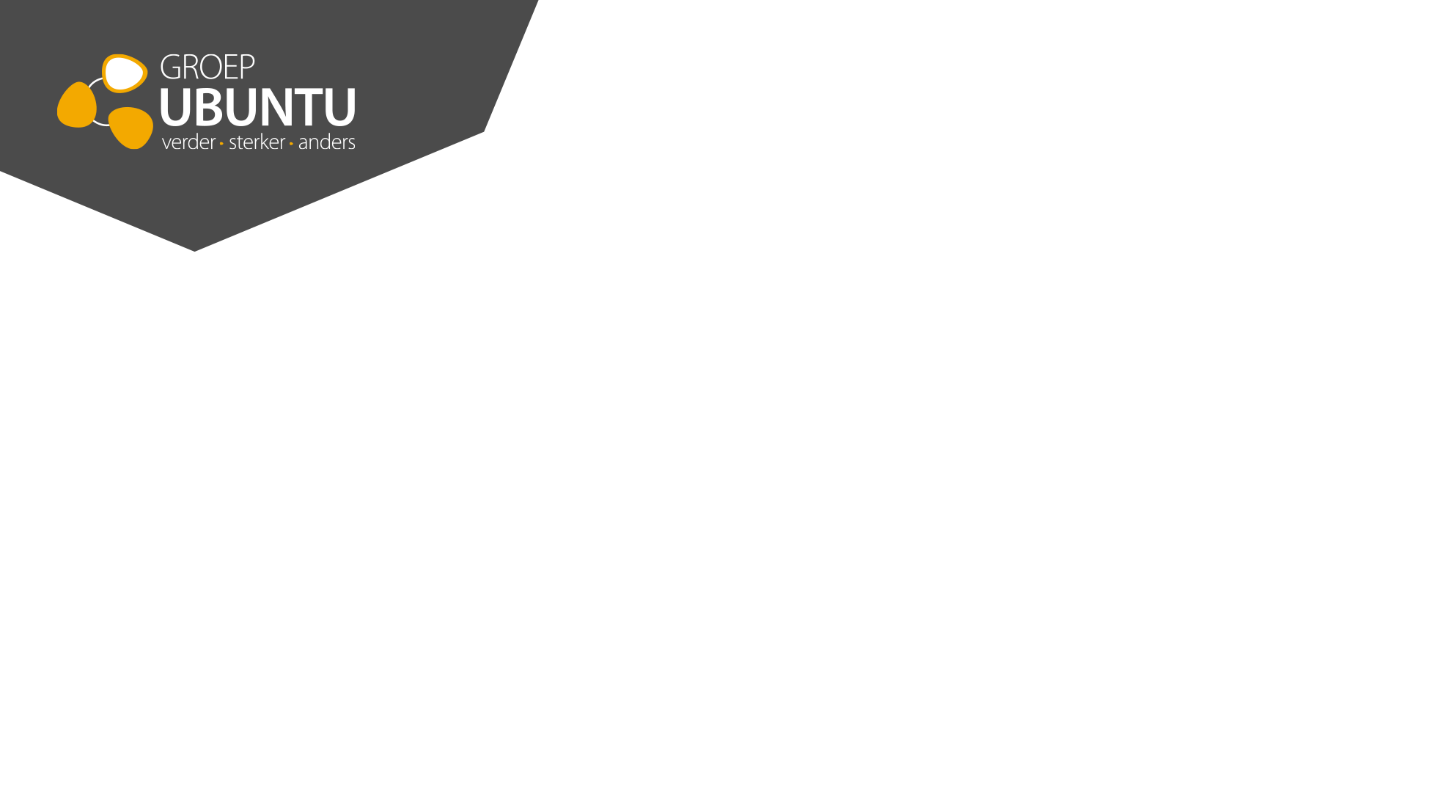 ST*RK MAGAZINE
EXTERNAL PUBLICATIONS
Chocolate makers
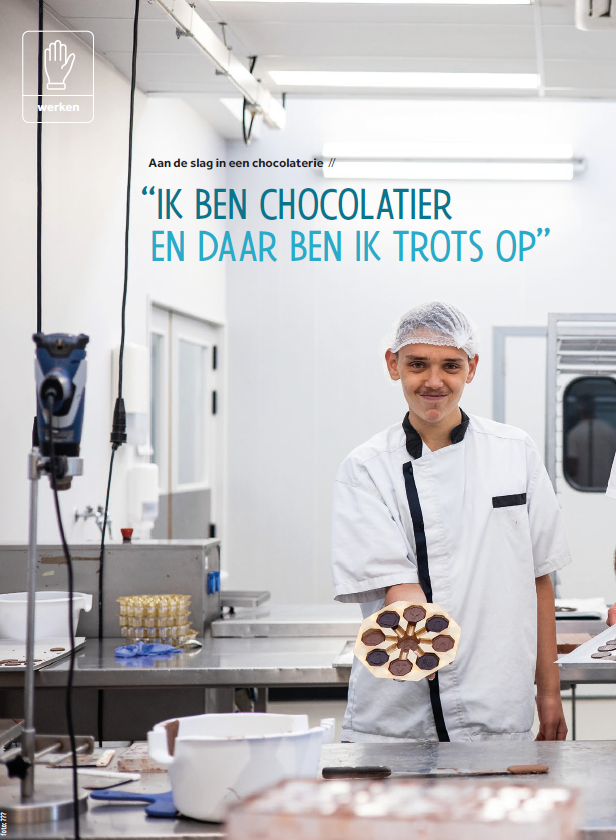 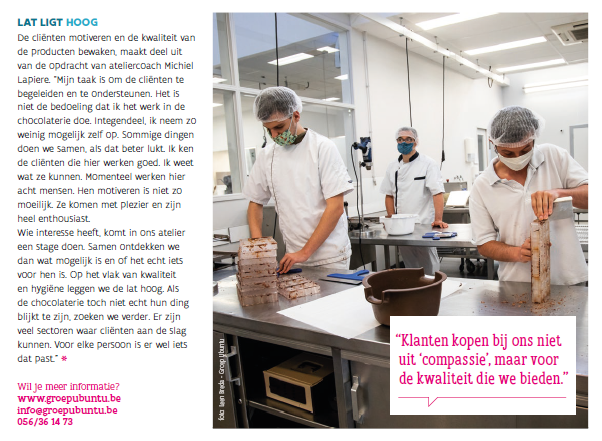 'I'm proud to be a 
chocolate maker'
'Clients buy our products because of the quality and not out of compassion.'
[Speaker Notes: ST*RK Magazine is a magazine that is printed 4 times a year by the Flemish Association for dissabled people. They bring stories about inclusion. The emphasis is on the PI, the job is important and the satisfaction they get out of it.]
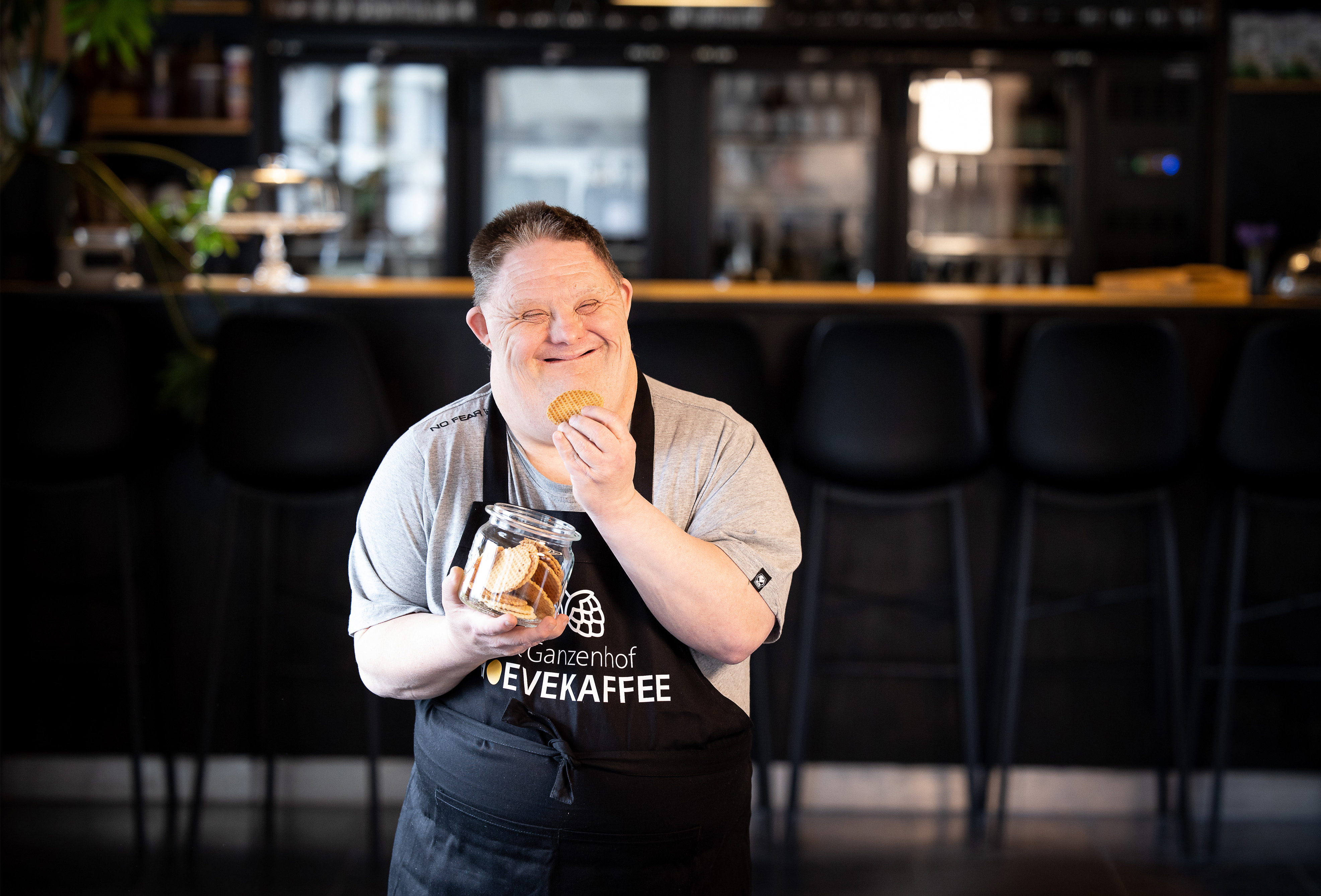 IMAGES SAY MORE THAN WORDS
[Speaker Notes: This is a beautiful image that is very inviting. The smile says it all.]
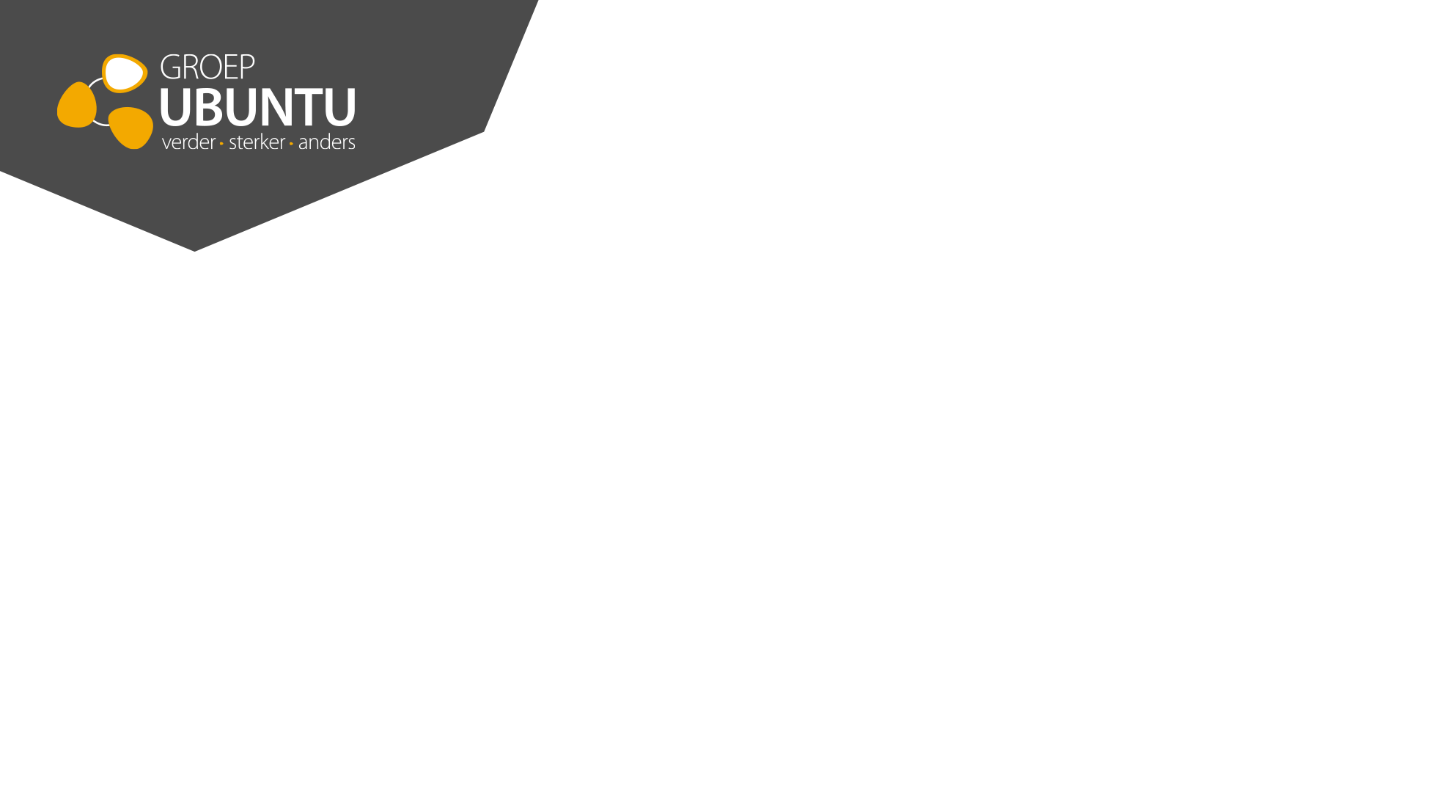 CLIPS/REELS ARE ALWAYS A GOOD IDEA
REOPENING HOEVEKAFFEE
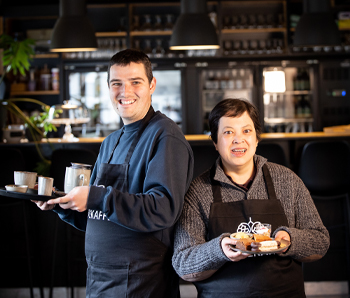 Reels and clips trigger people to watch
Likes and visibility
[Speaker Notes: Moving images make people want to watch. It isn’t necessary to have spoken clips. Make sure the quality of the footage is good and use matching music. Add some features and key words to deliver the right message.Make sure not to forget the essential information and CTA in the end.]
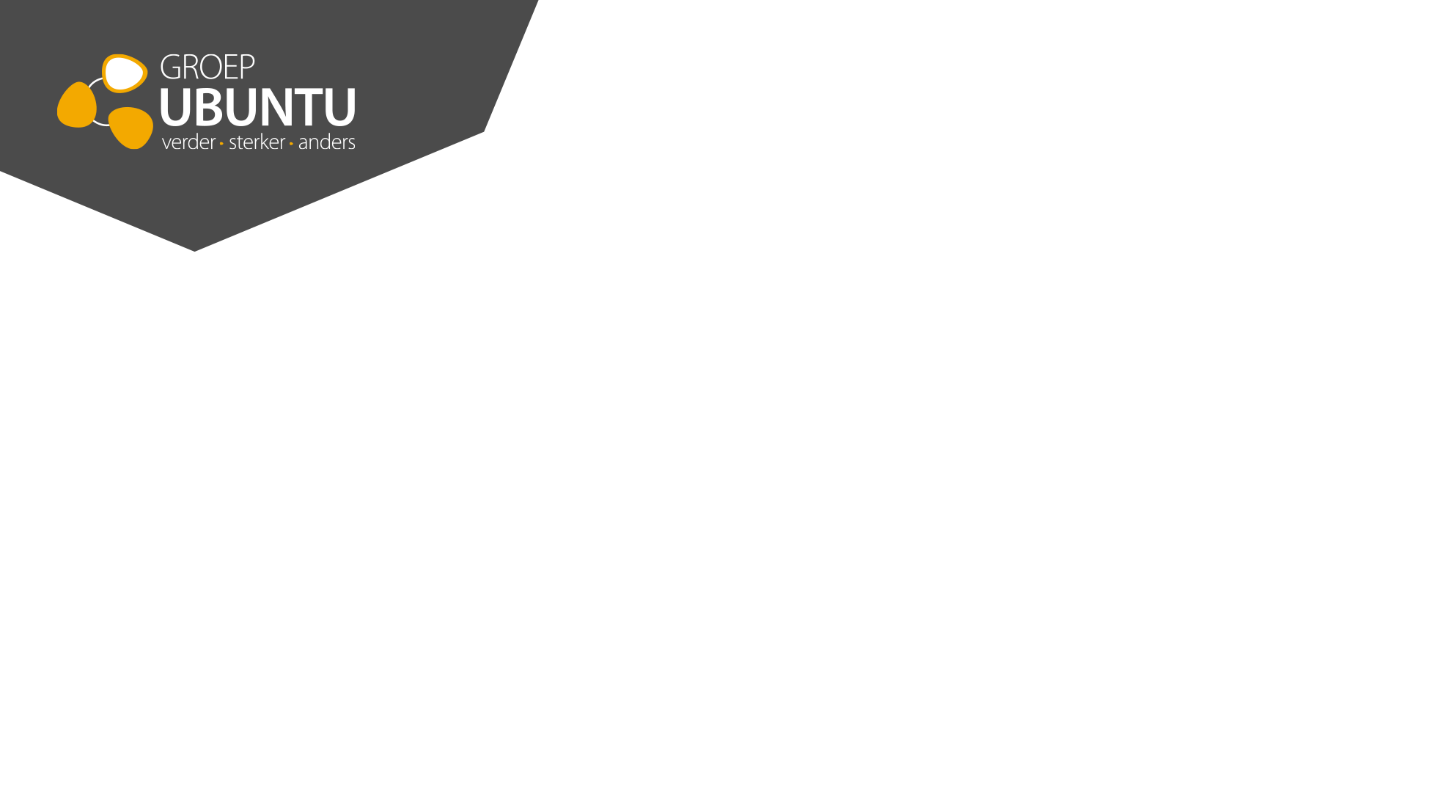 ASSIGNMENT IN OUR WORKSHOPS
Use digital communication tools 

Storytelling of a creator: write the story of a creator working in the workshop you will visit for web
Make one or more pictures that support your story (choose at least 1 good image)
Choose one quote from your story. Why do you choose that particular one?
Write on the base of this story one message for social media
66
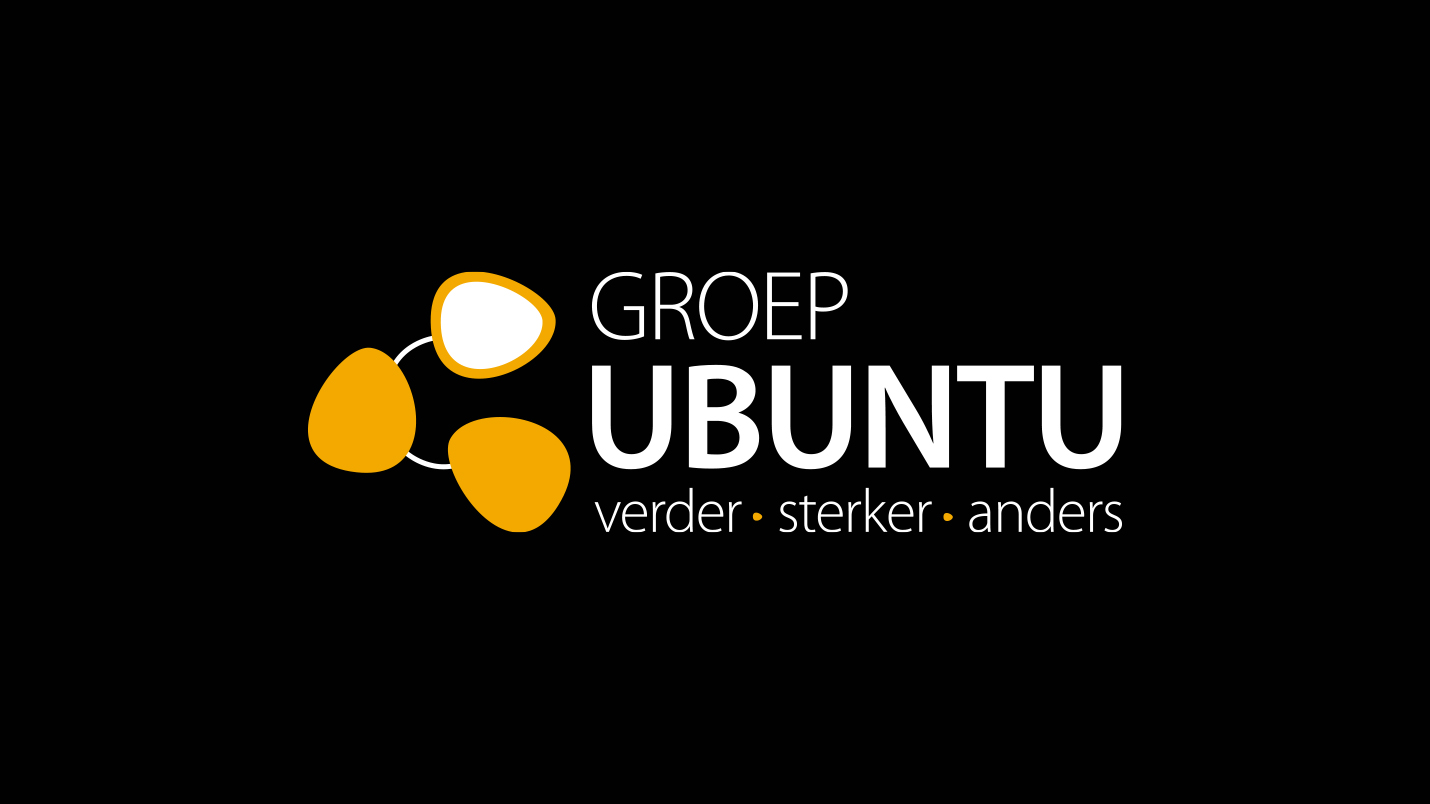